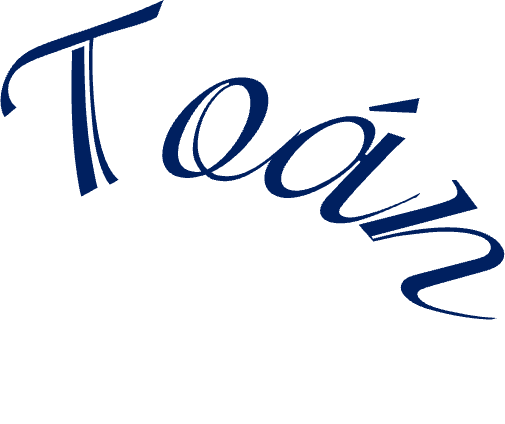 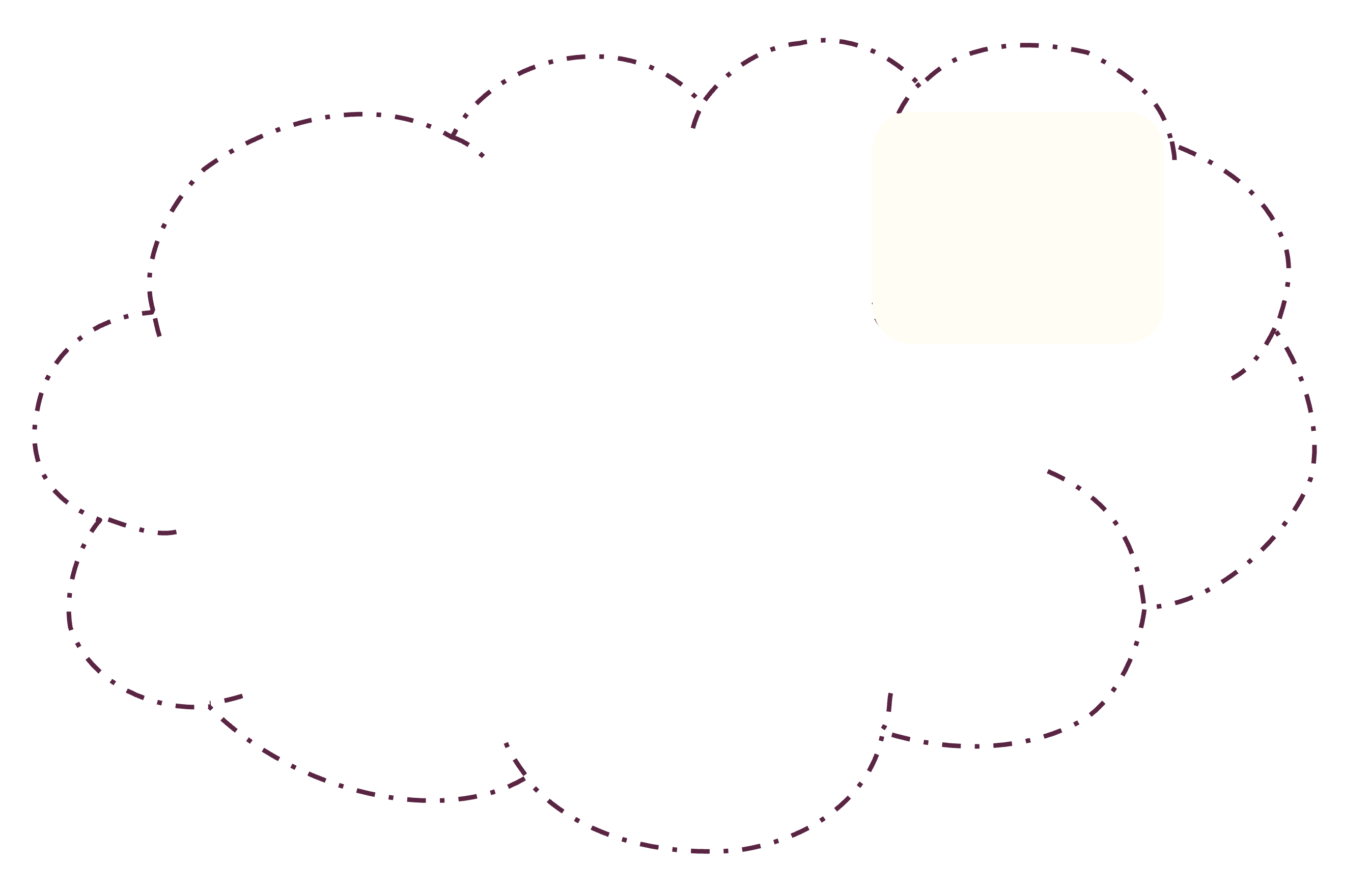 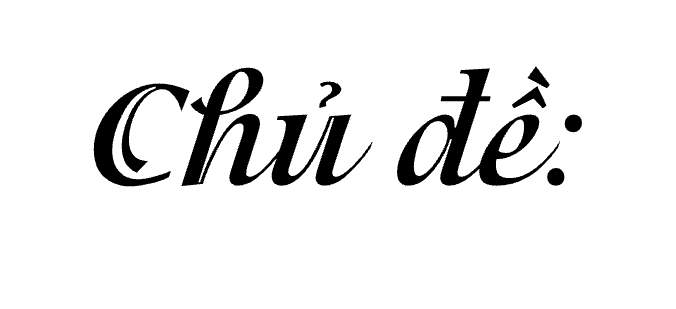 ÔN TẬP 
VÀ BỔ SUNG
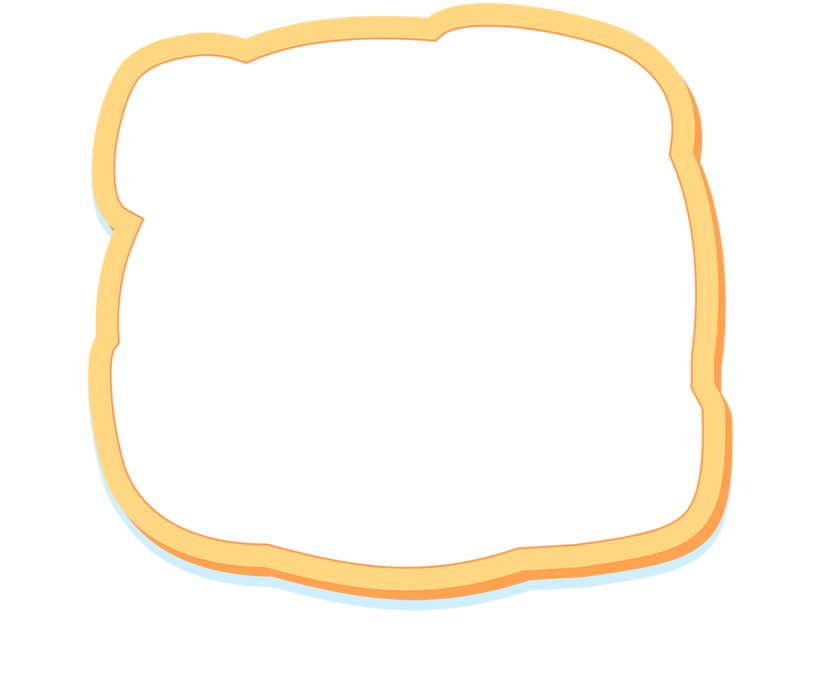 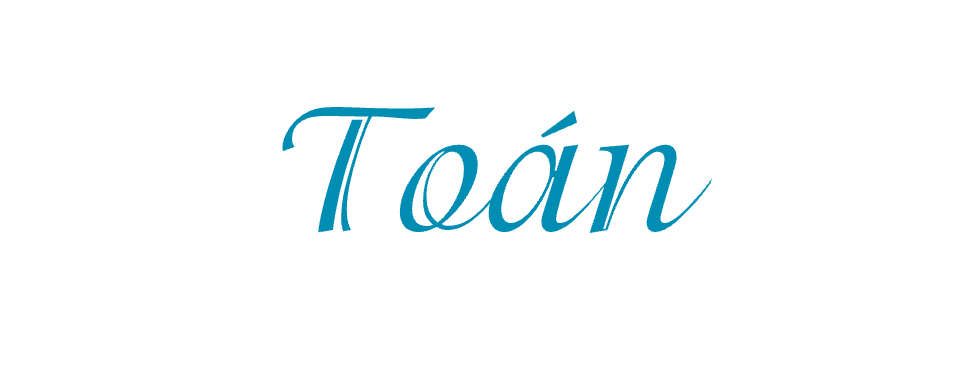 NGUYỄN 
THỊ ÁI QUYÊN
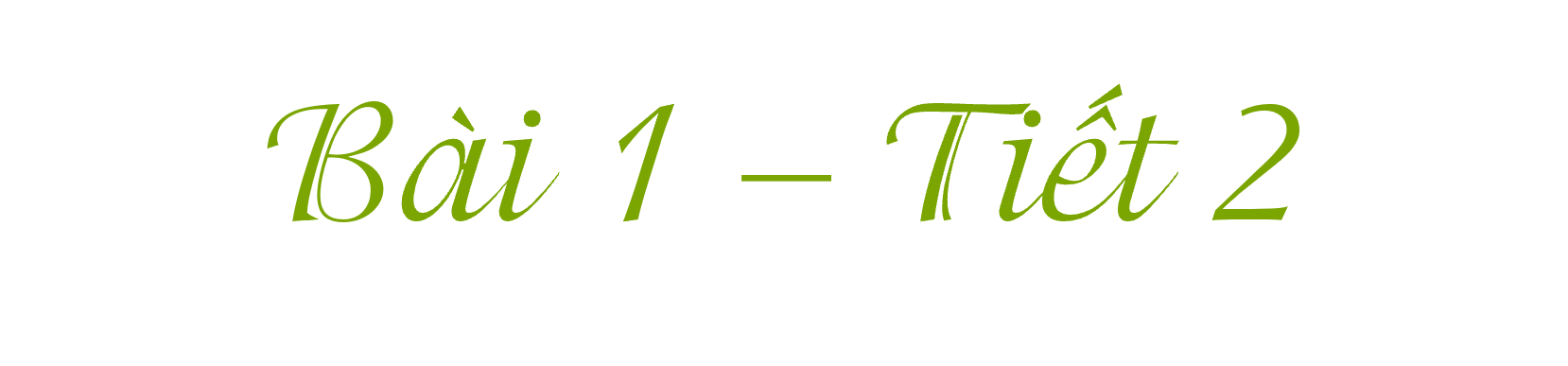 ÔN TẬP 
CÁC SỐ ĐẾN 1000
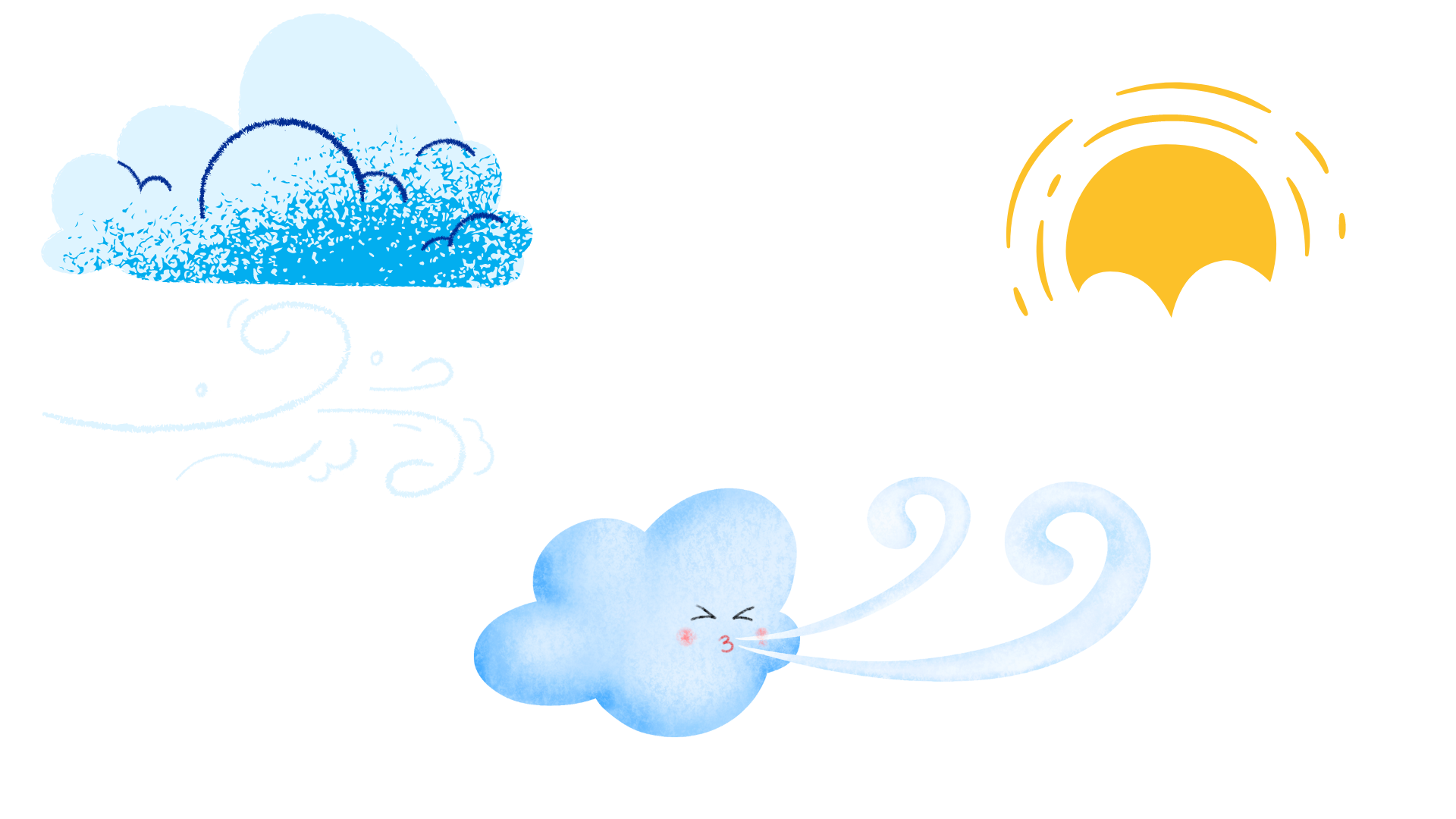 KHỞI
ĐỘNG
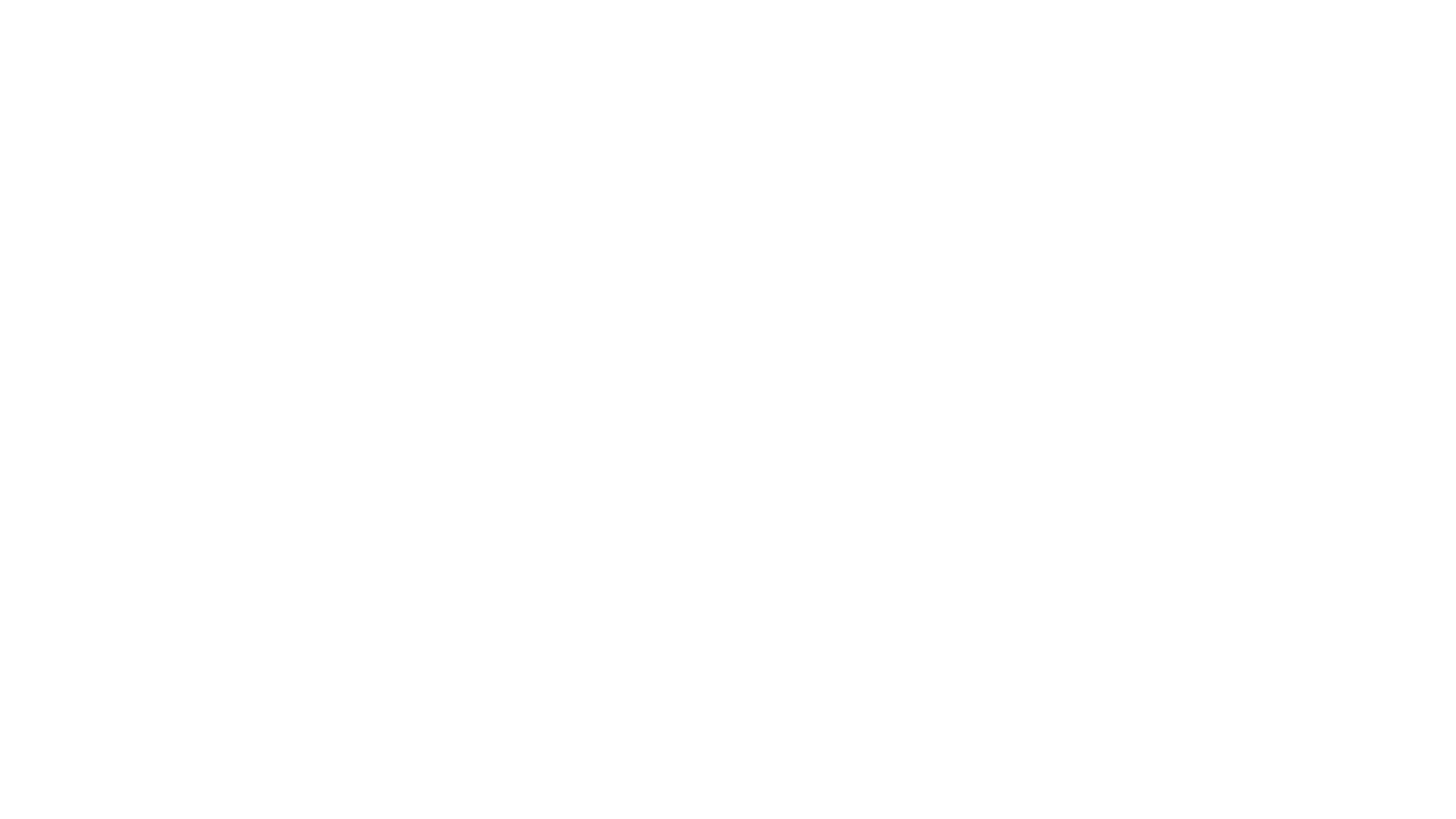 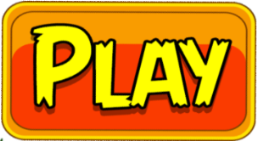 Số liền sau của 896
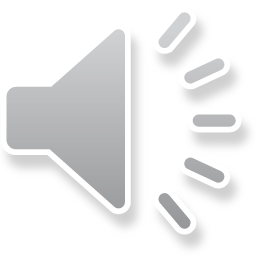 895
895
897
897
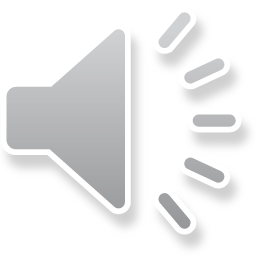 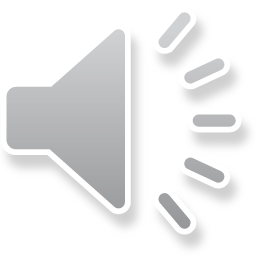 879
898
879
898
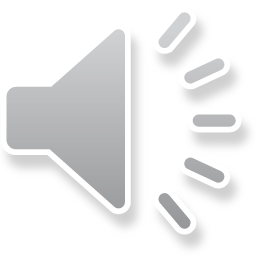 Viết số thành tổng các trăm, chục, đơn vị  805
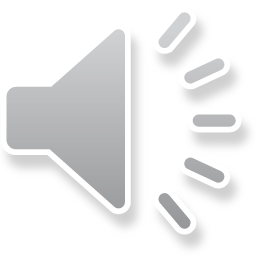 800 + 50
800 + 50
800 + 500
800 + 500
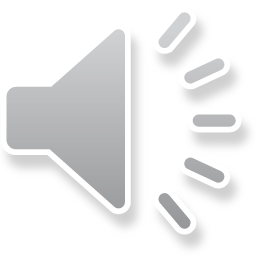 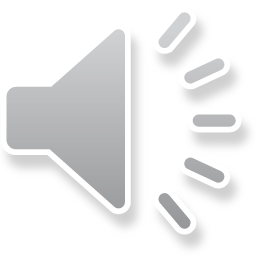 800 + 50
800 + 5
800 + 5
800 + 50
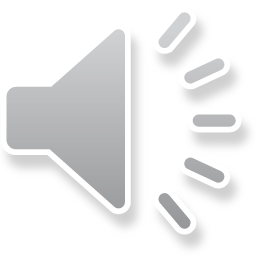 Viết tổng thành số
200 + 30 + 4
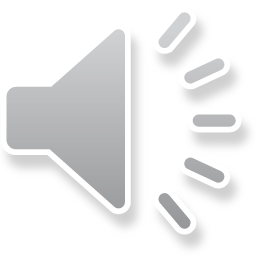 324
324
234
234
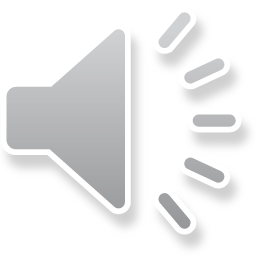 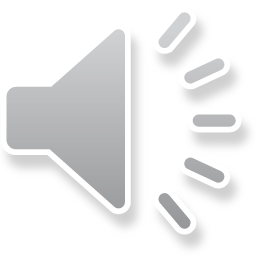 243
432
243
432
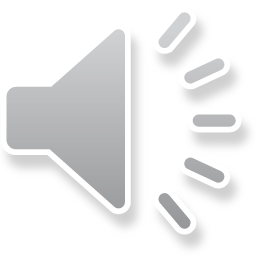 Số liền trước của 500
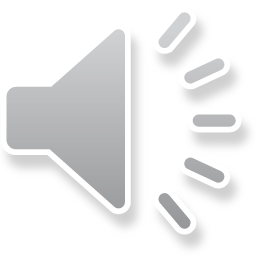 489
489
498
498
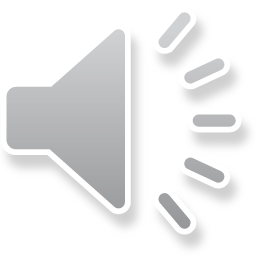 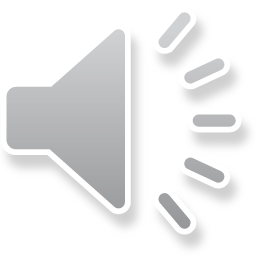 499
499
501
501
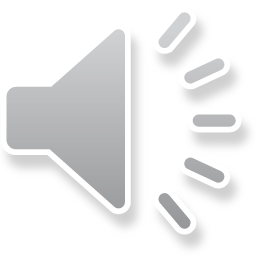 LUYỆN TẬP
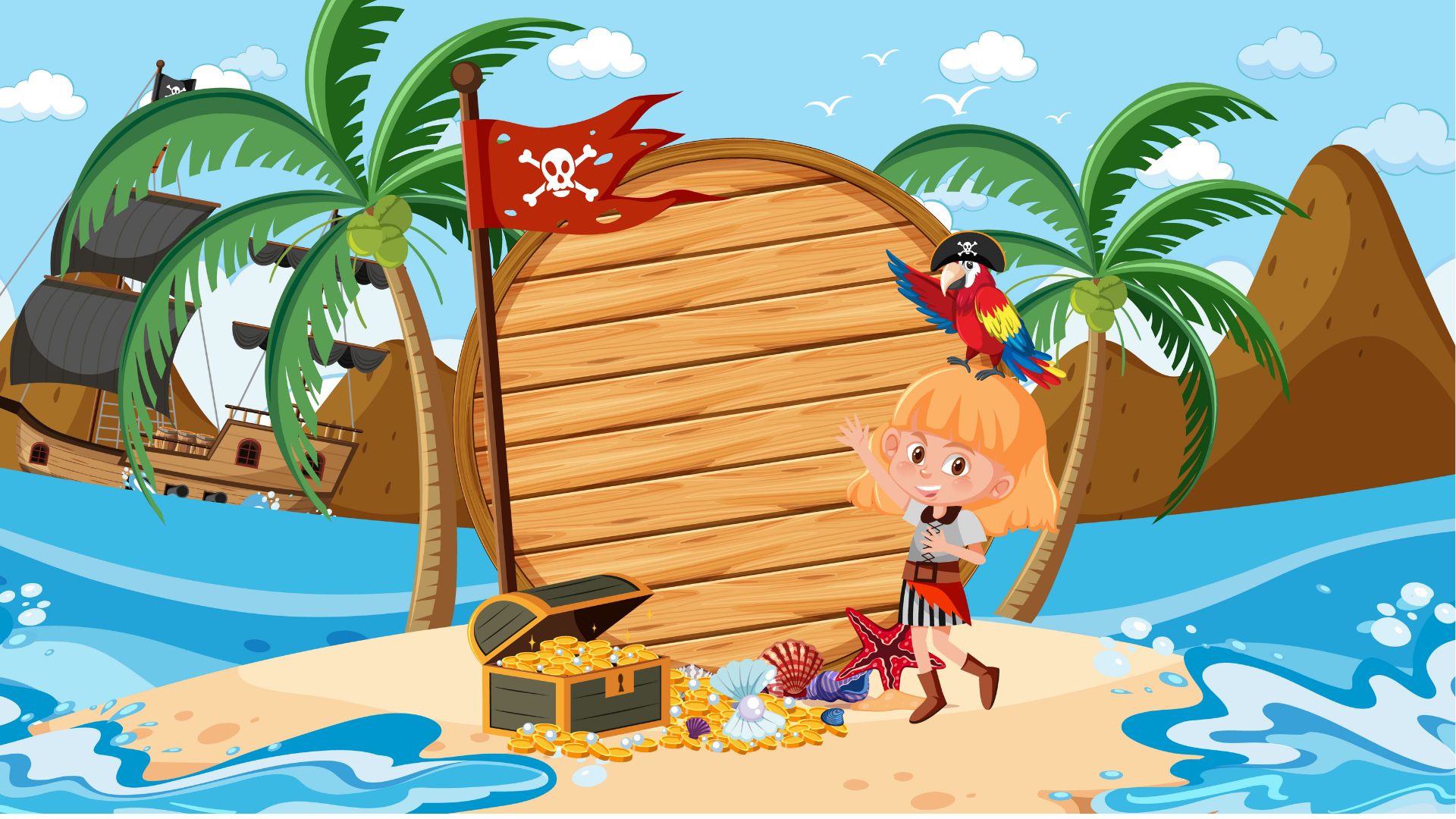 ĐI TÌM KHO BÁU
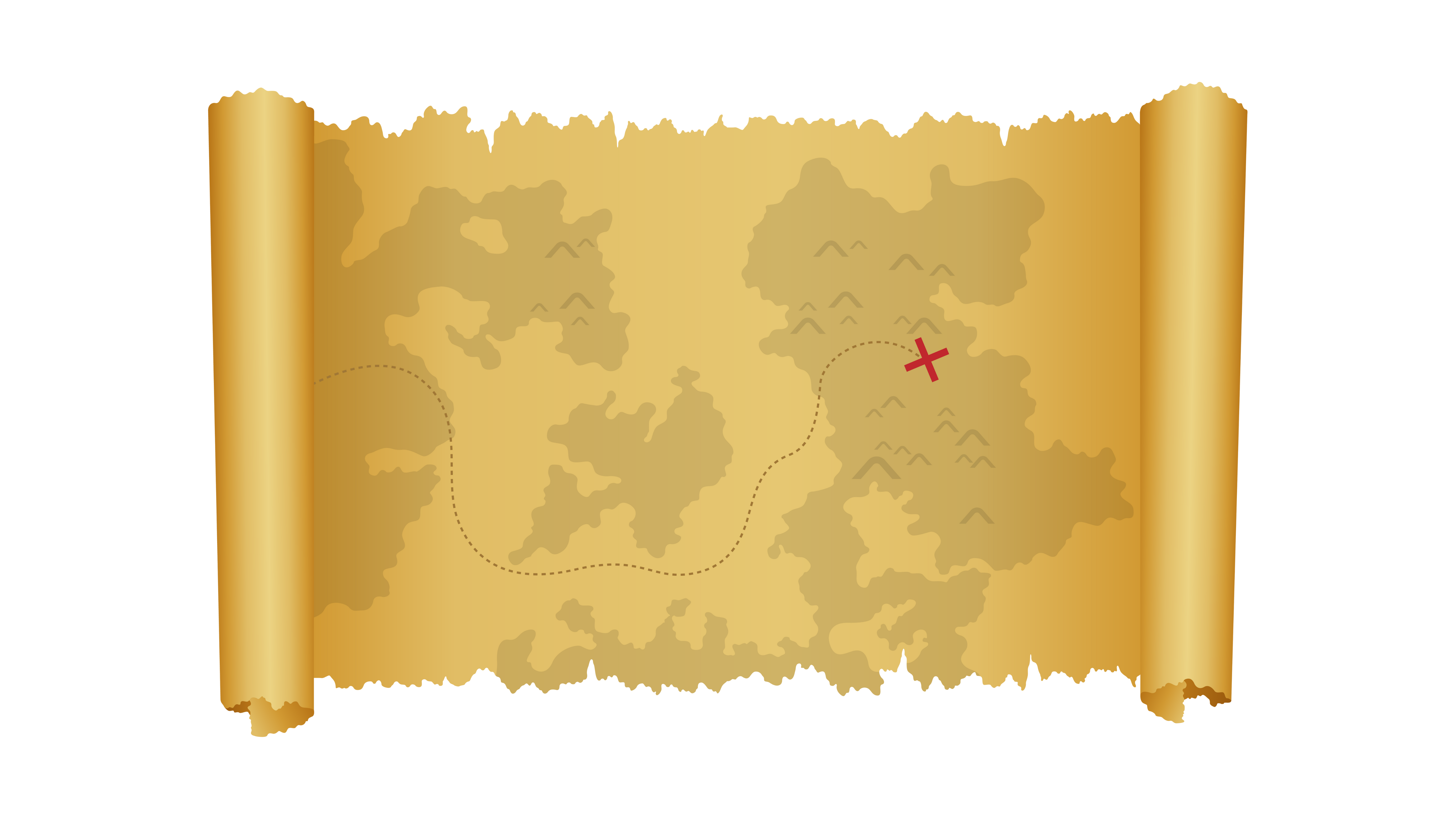 SƠ ĐỒ KHO BÁU
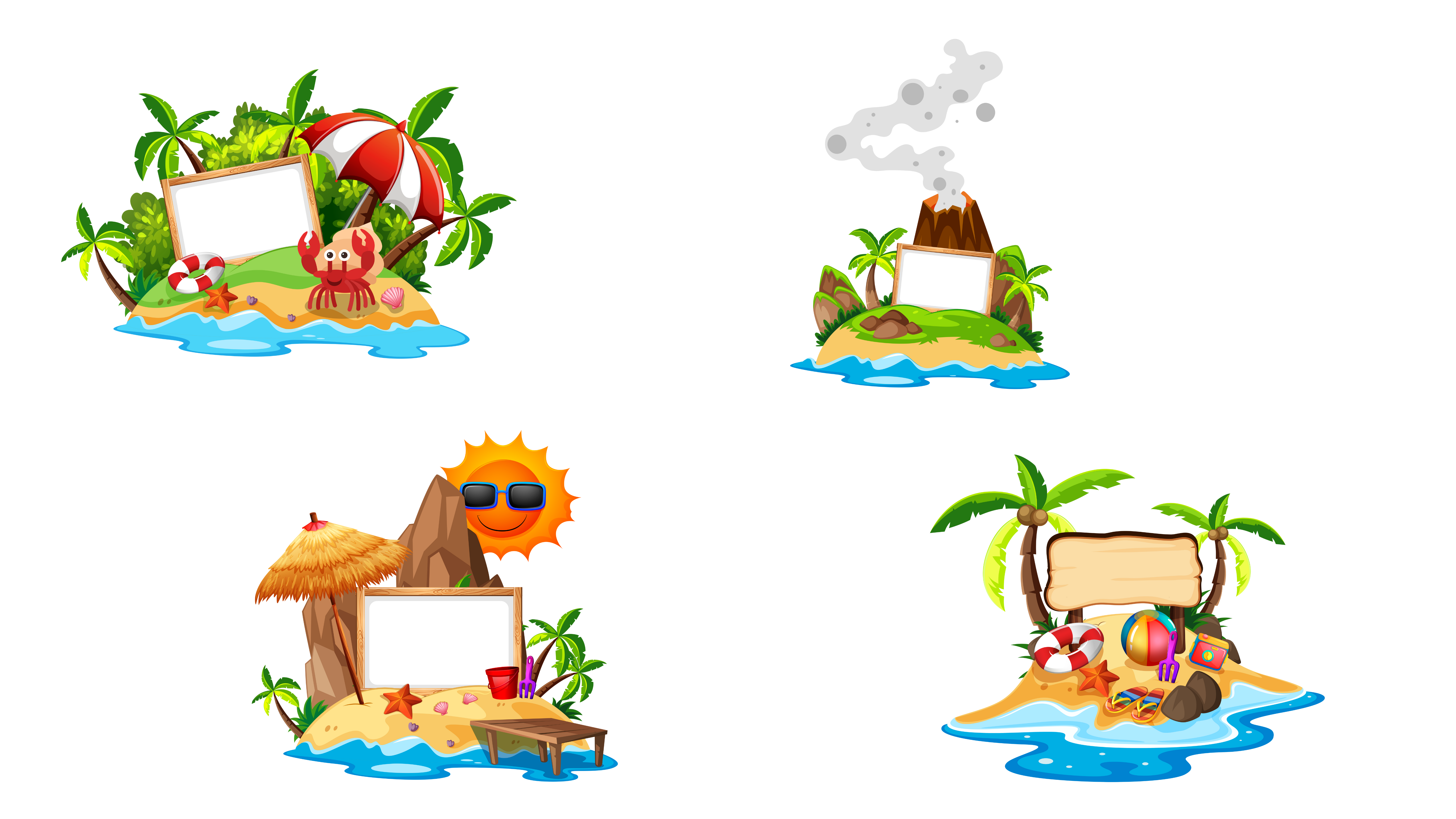 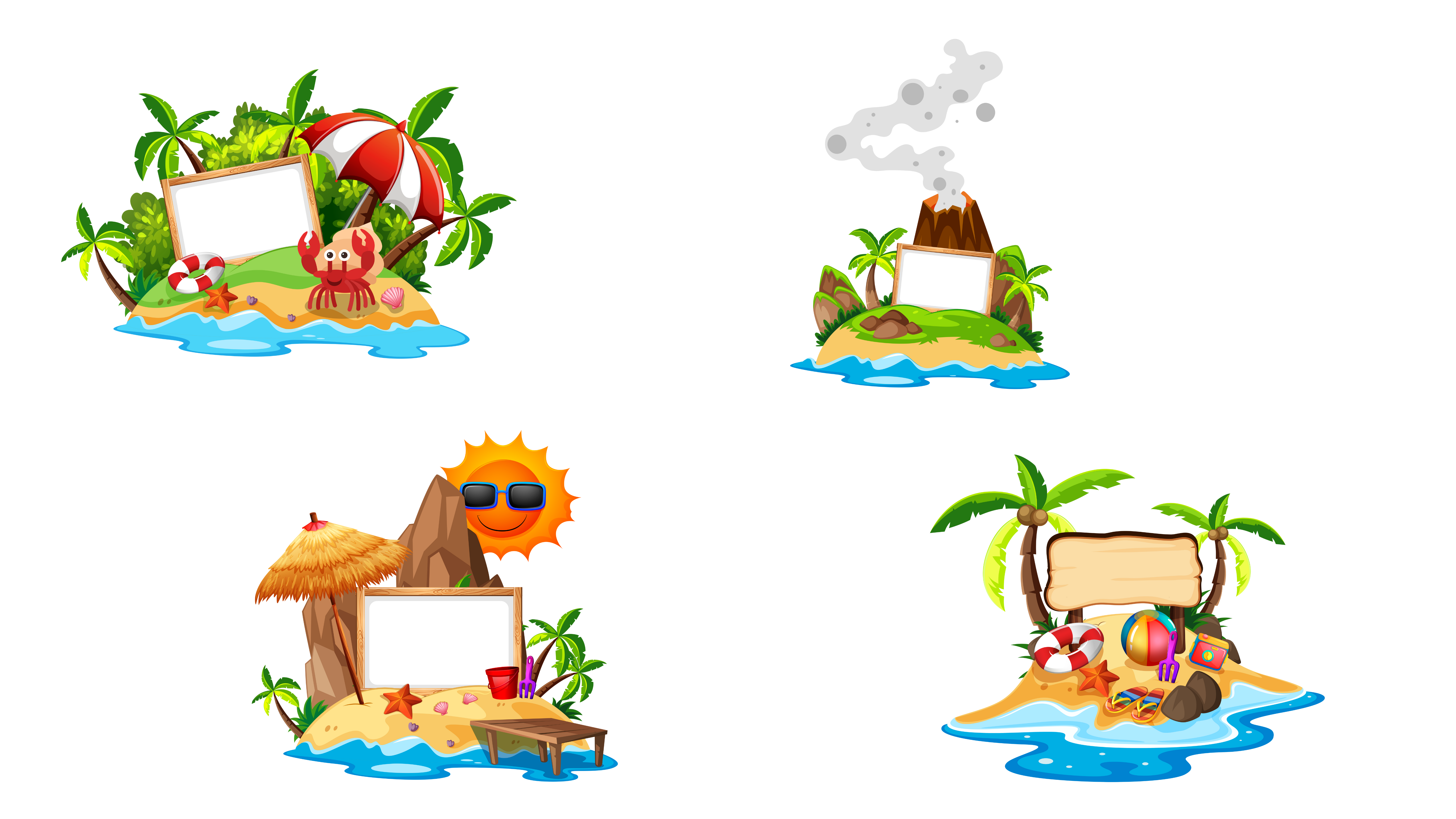 TRẠM 1
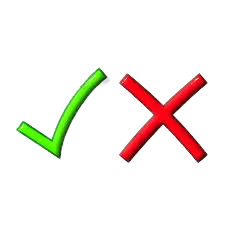 1
2
3
4
X
X
TRẠM 2
X
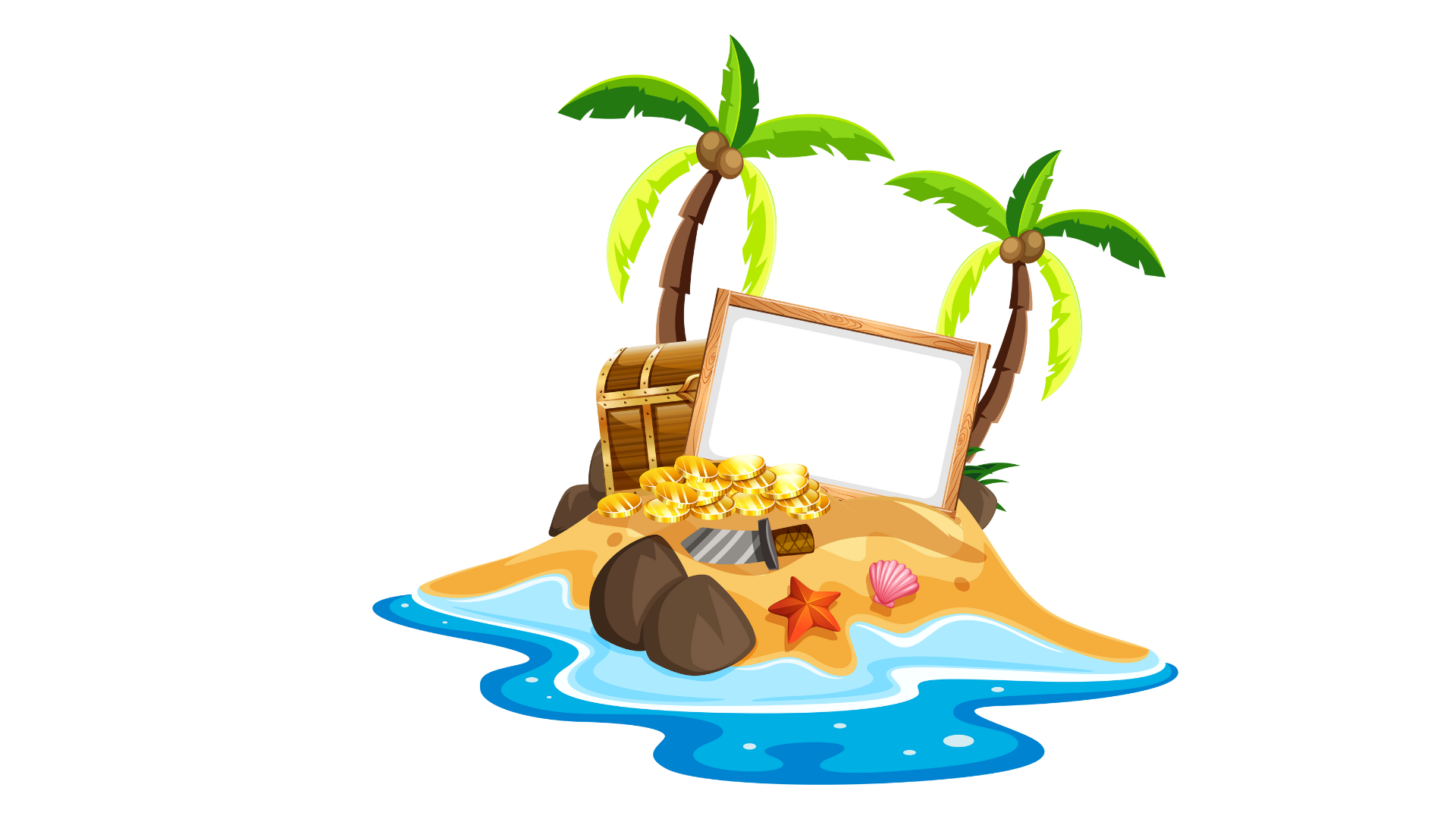 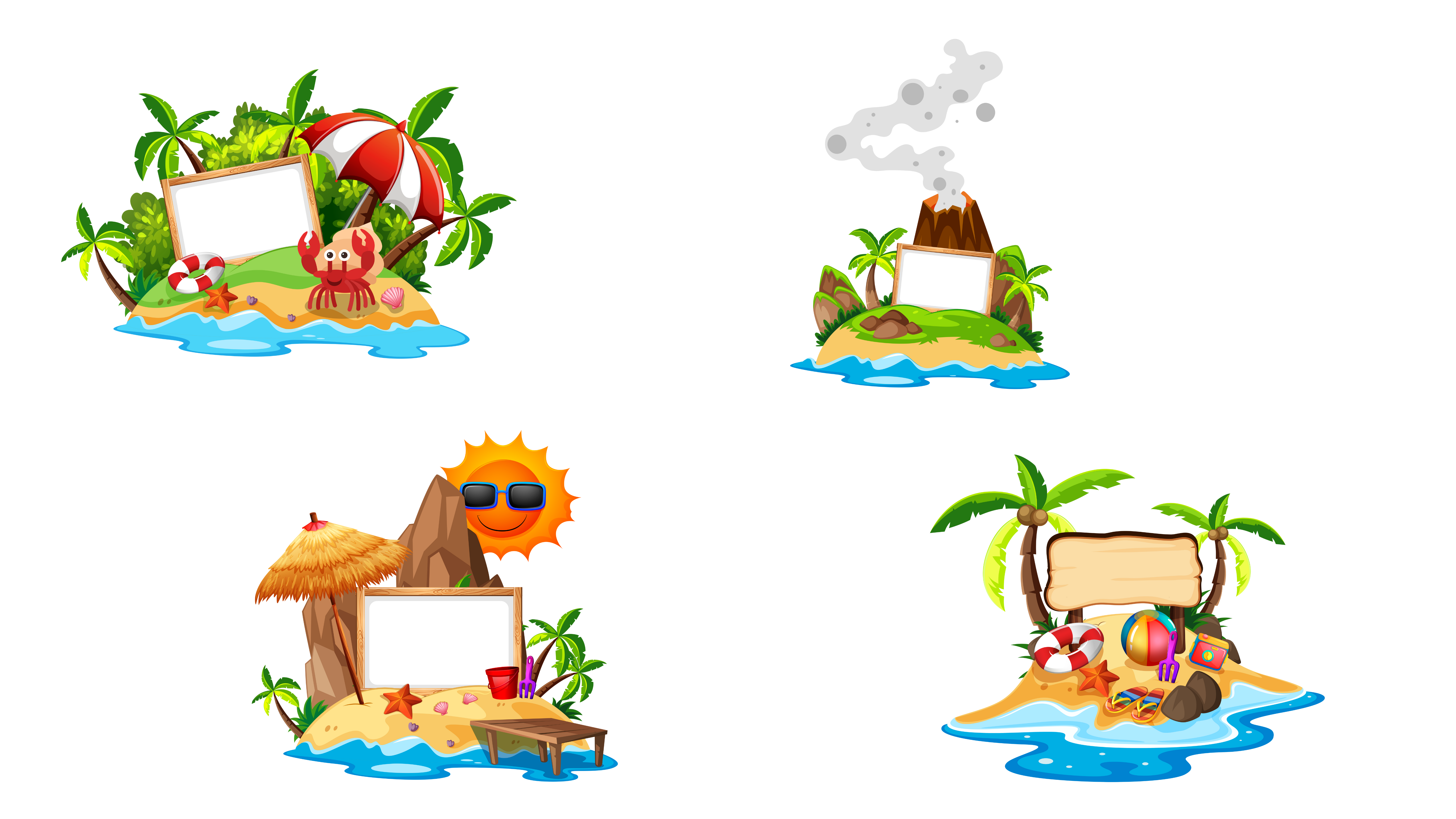 X
TRẠM 3
TRẠM 4
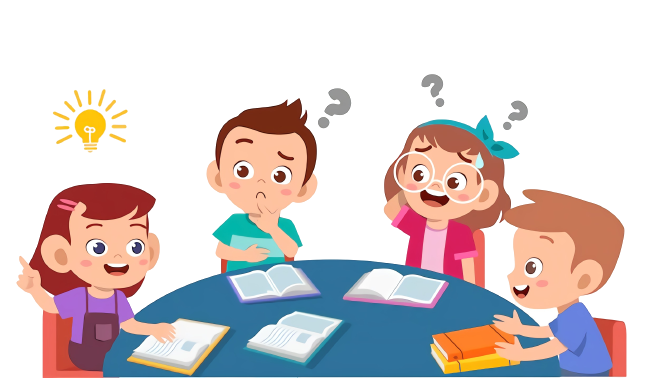 1
Làm theo mẫu.
Viết số thành tổng các trăm, chục, đơn vị
Đọc số
Viết số
Bốn trăm bảy mươi lăm
475
400 + 70 + 5
231
.?.
200 + 30 +1
Hai trăm ba mươi mốt
.?.
800 + 10 + 4
Tám trăm mười bốn
.?.
.?.
814
Năm trăm linh bốn
.?.
500 + 4
.?.
504
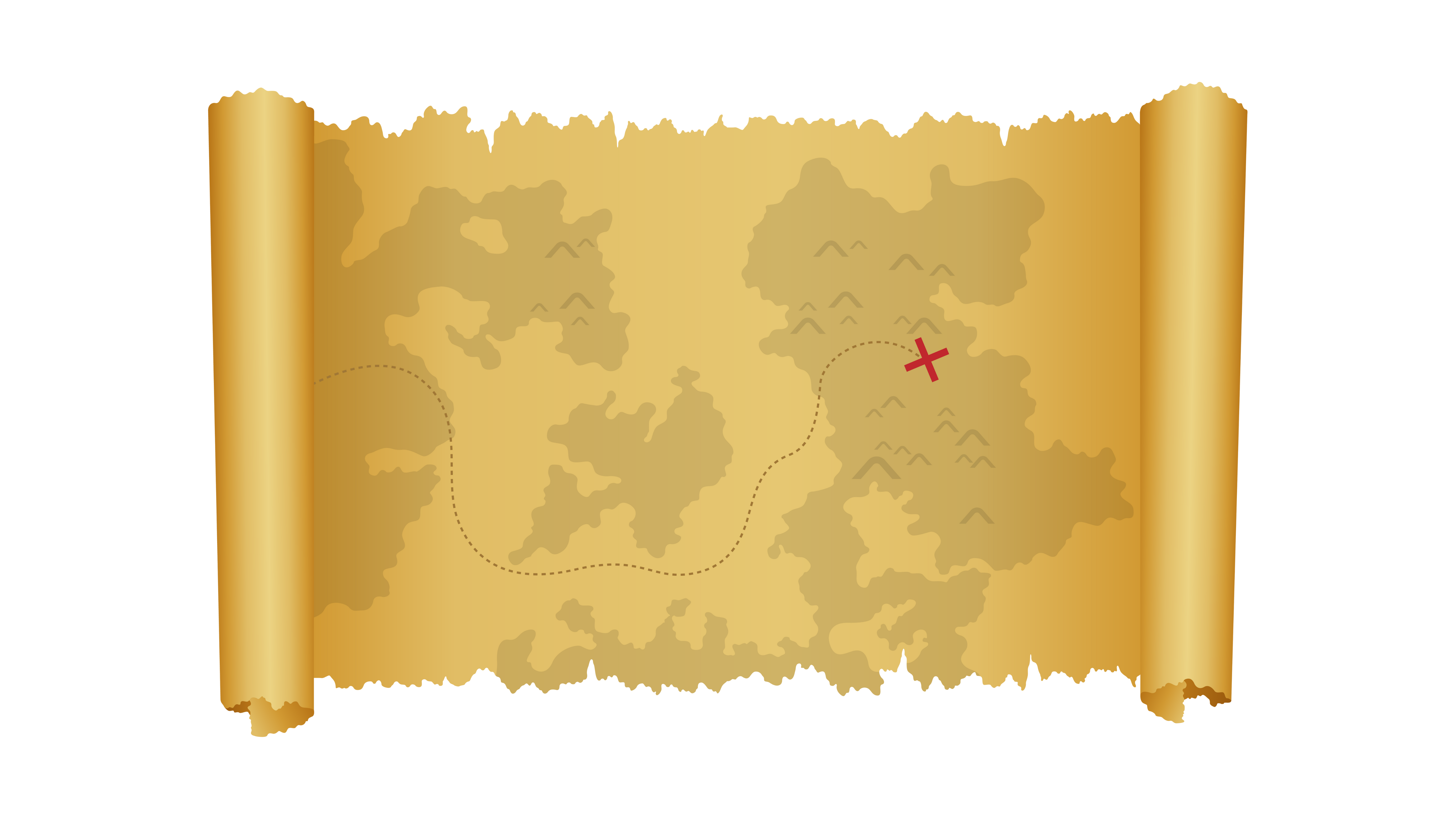 SƠ ĐỒ KHO BÁU
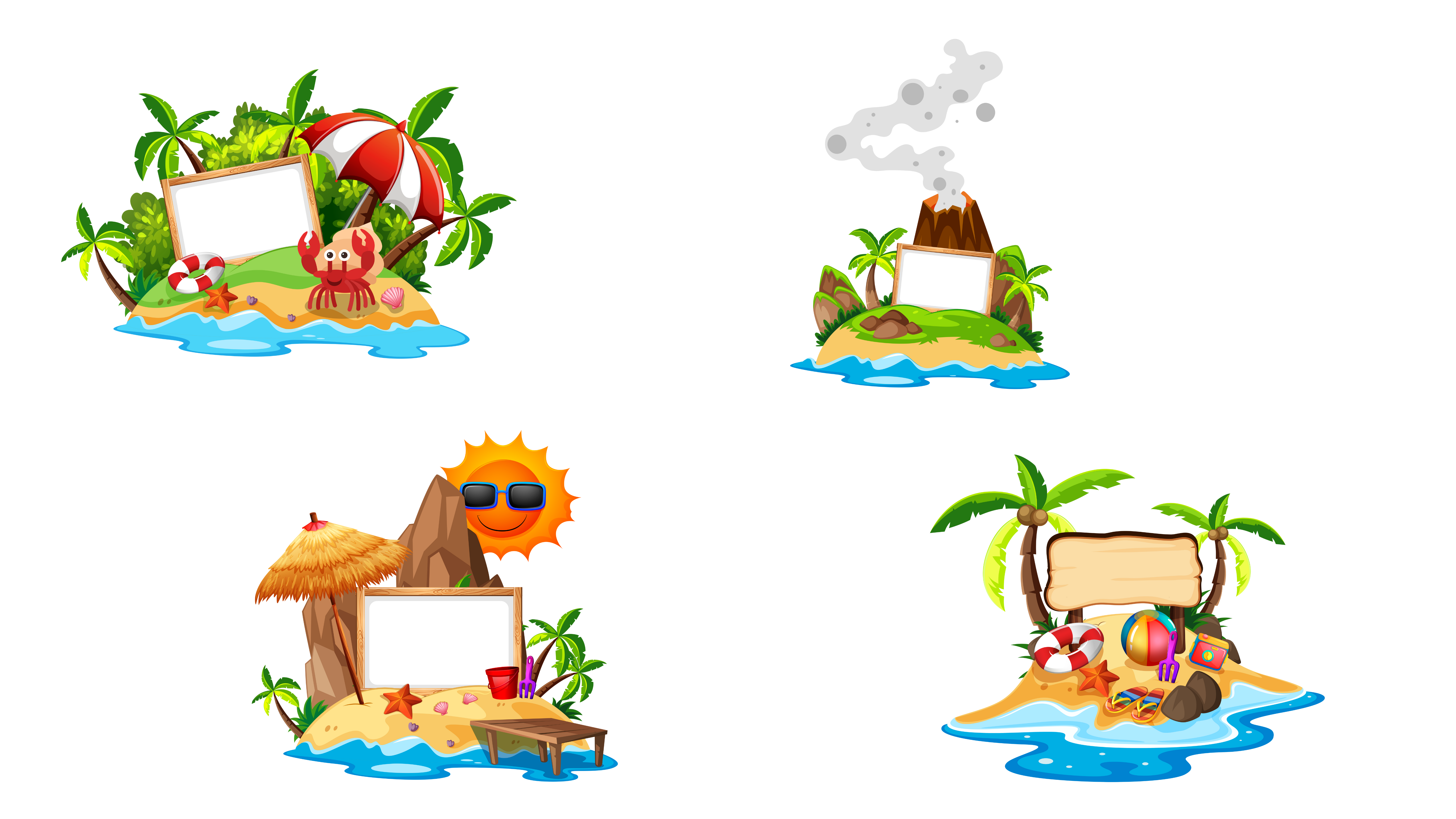 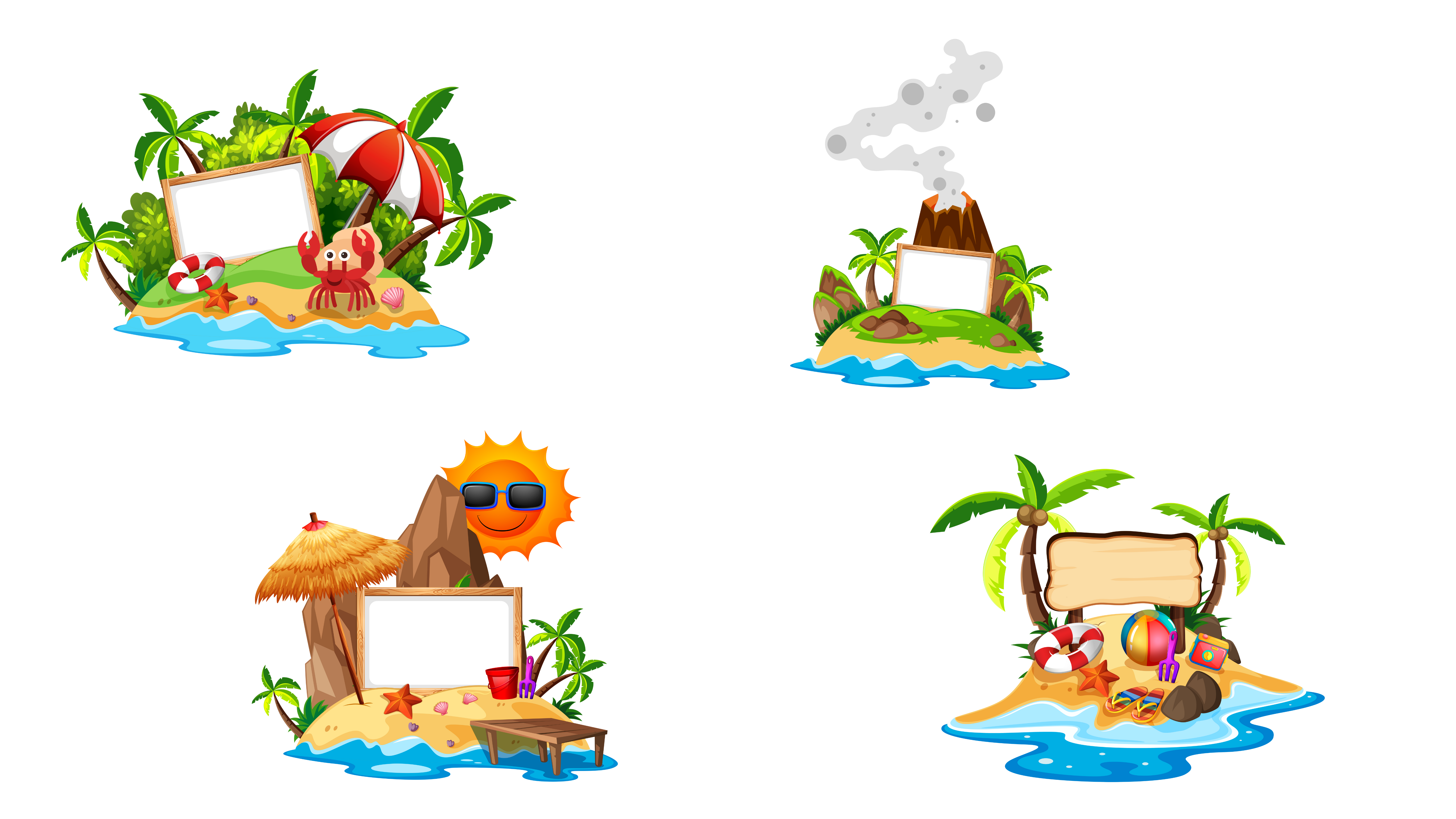 TRẠM 1
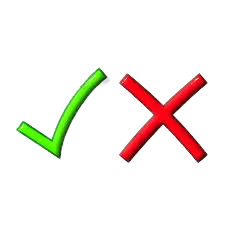 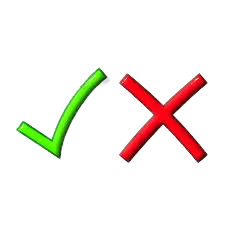 3
4
2
X
X
TRẠM 2
X
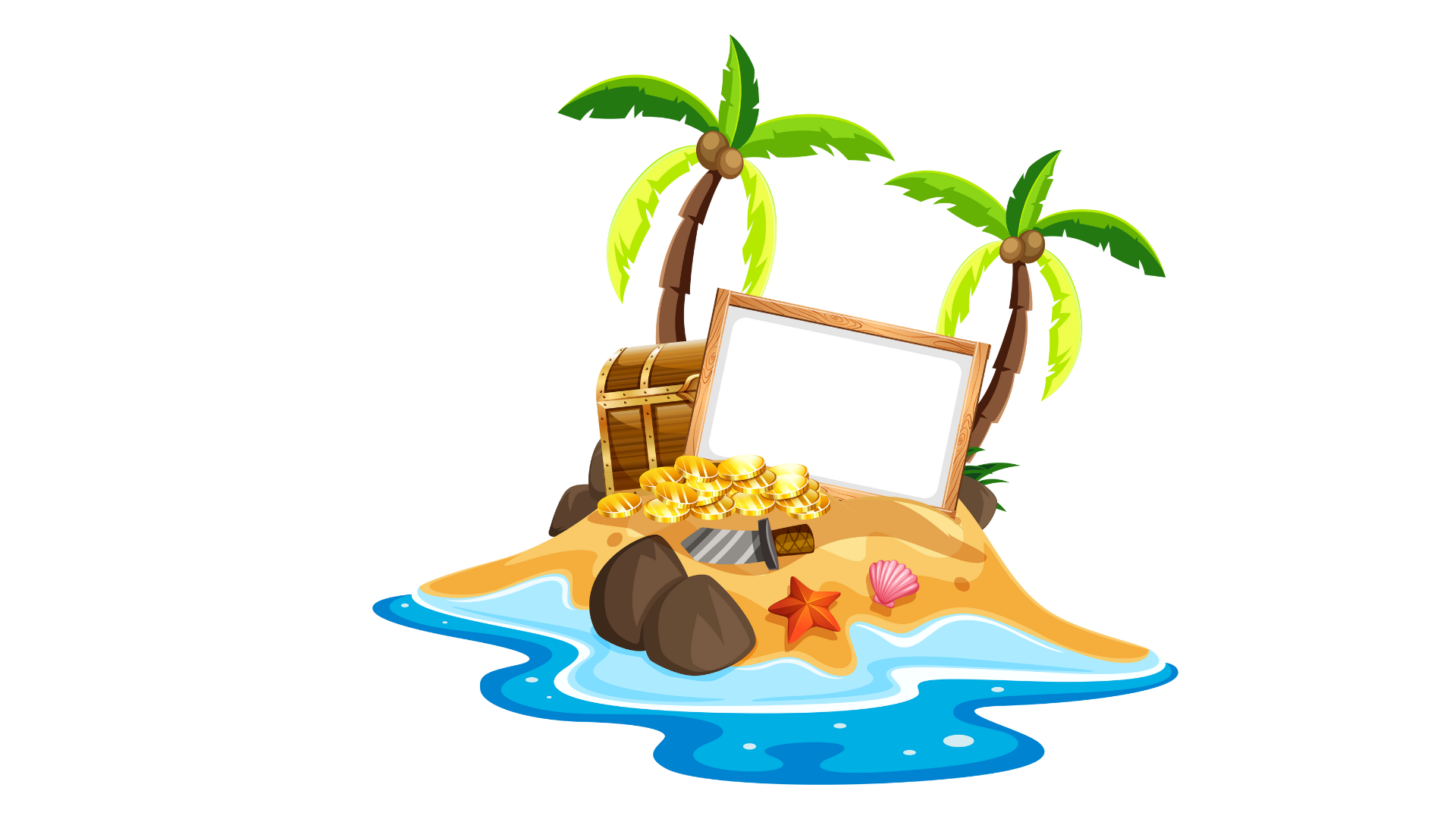 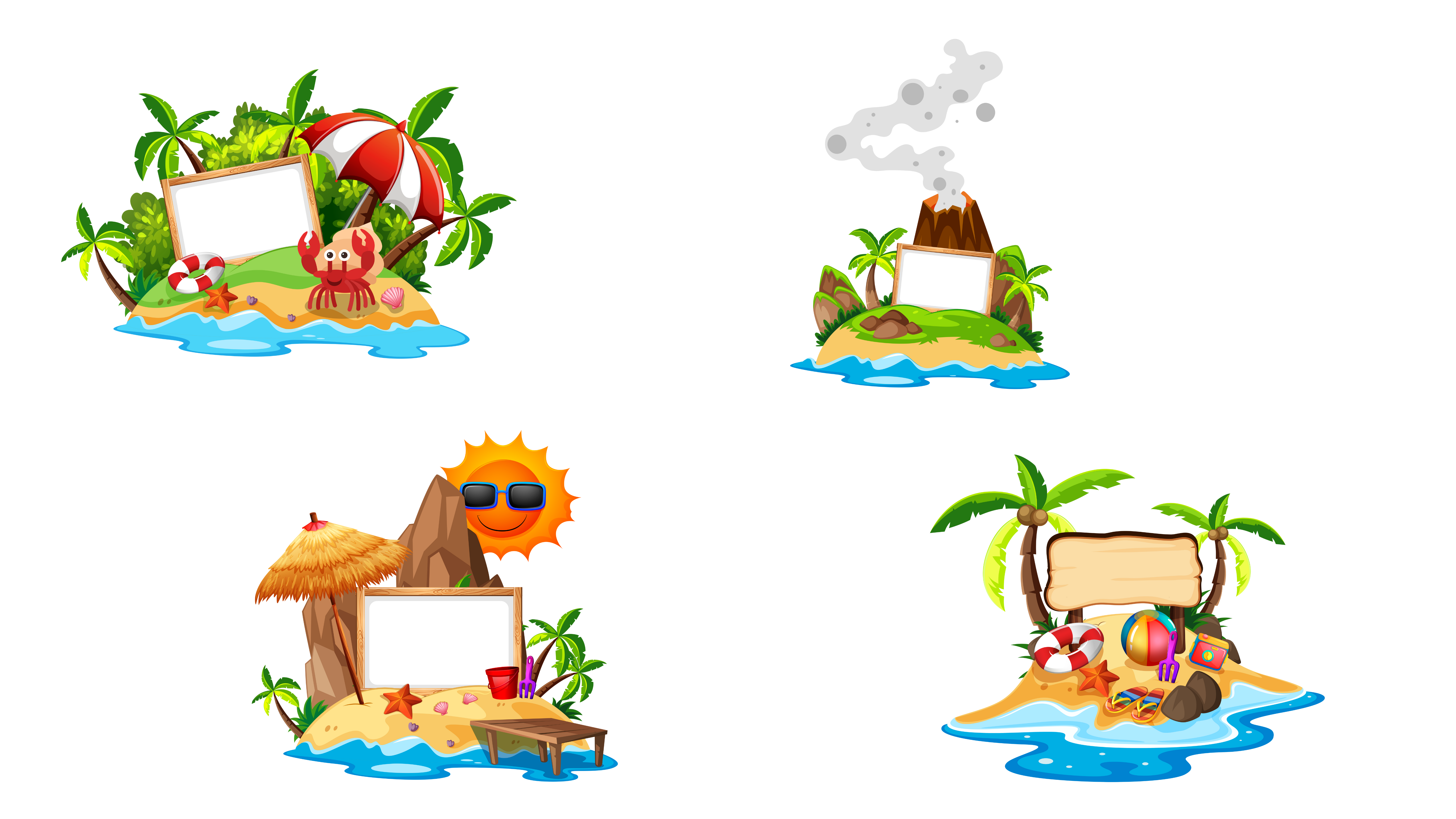 X
TRẠM 3
TRẠM 4
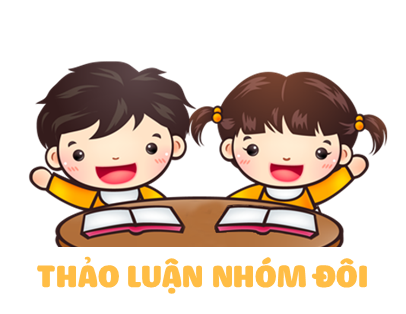 2
Số?
c)
a)
b)
382
372
34
45
.?.
.?.
385
185
285
.?.
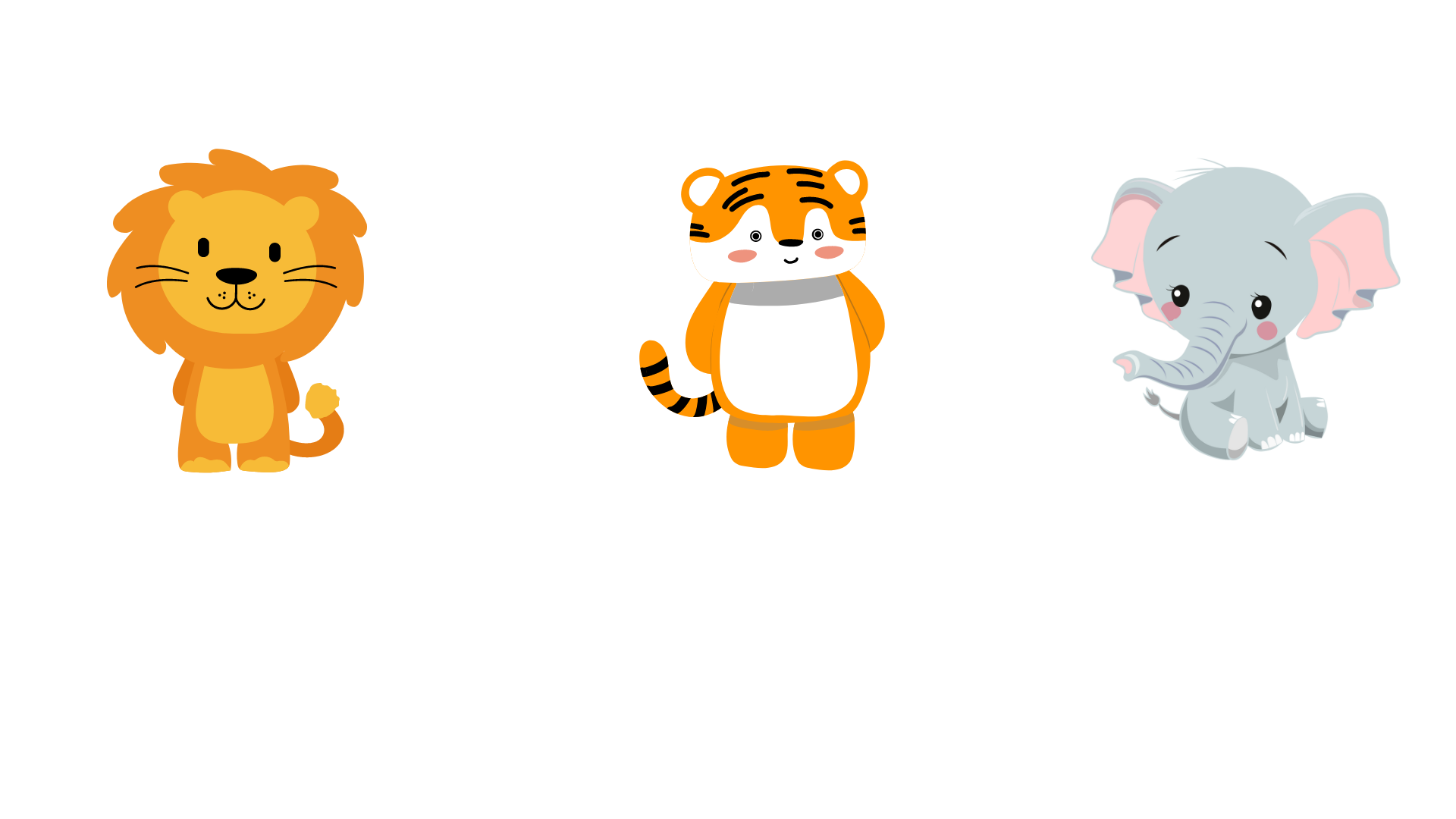 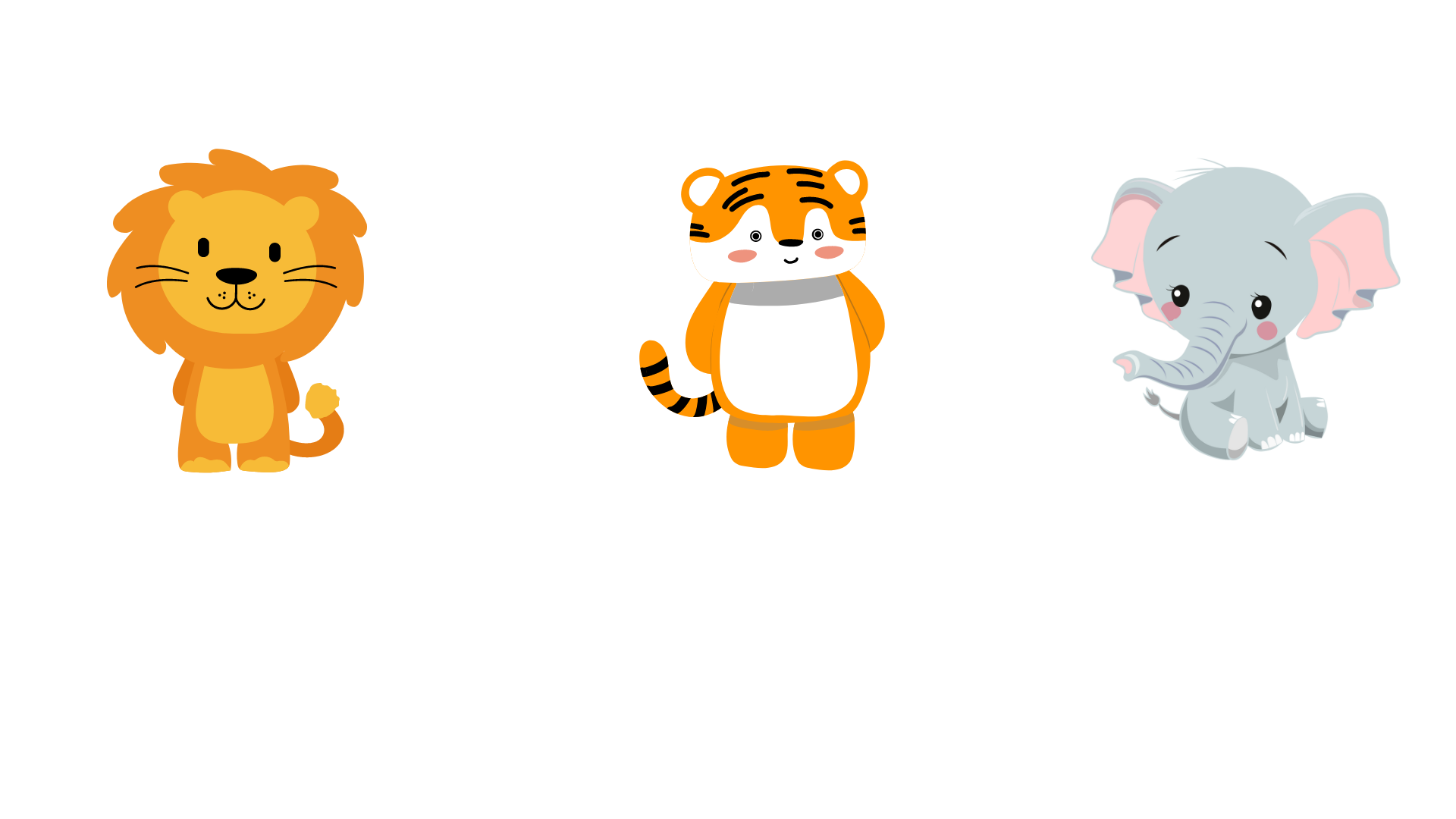 392
78
585
23
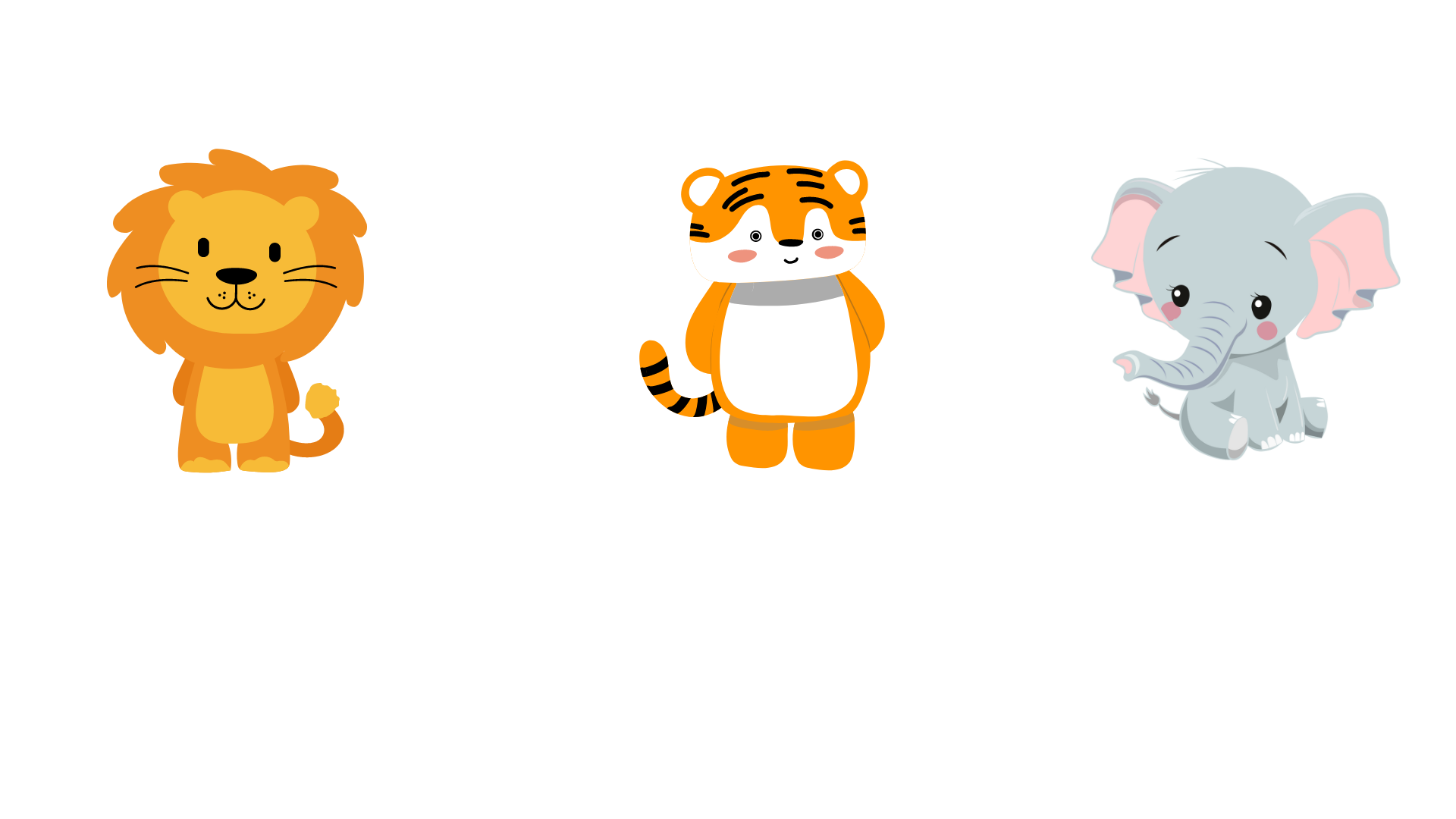 .?.
.?.
.?.
.?.
422
.?.
12
.?.
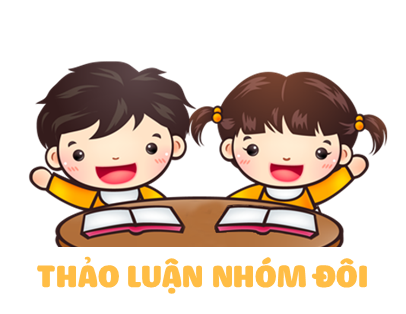 2
Số?.
a)
+ 100
+ 100
+ 100
185
285
385
485
.?.
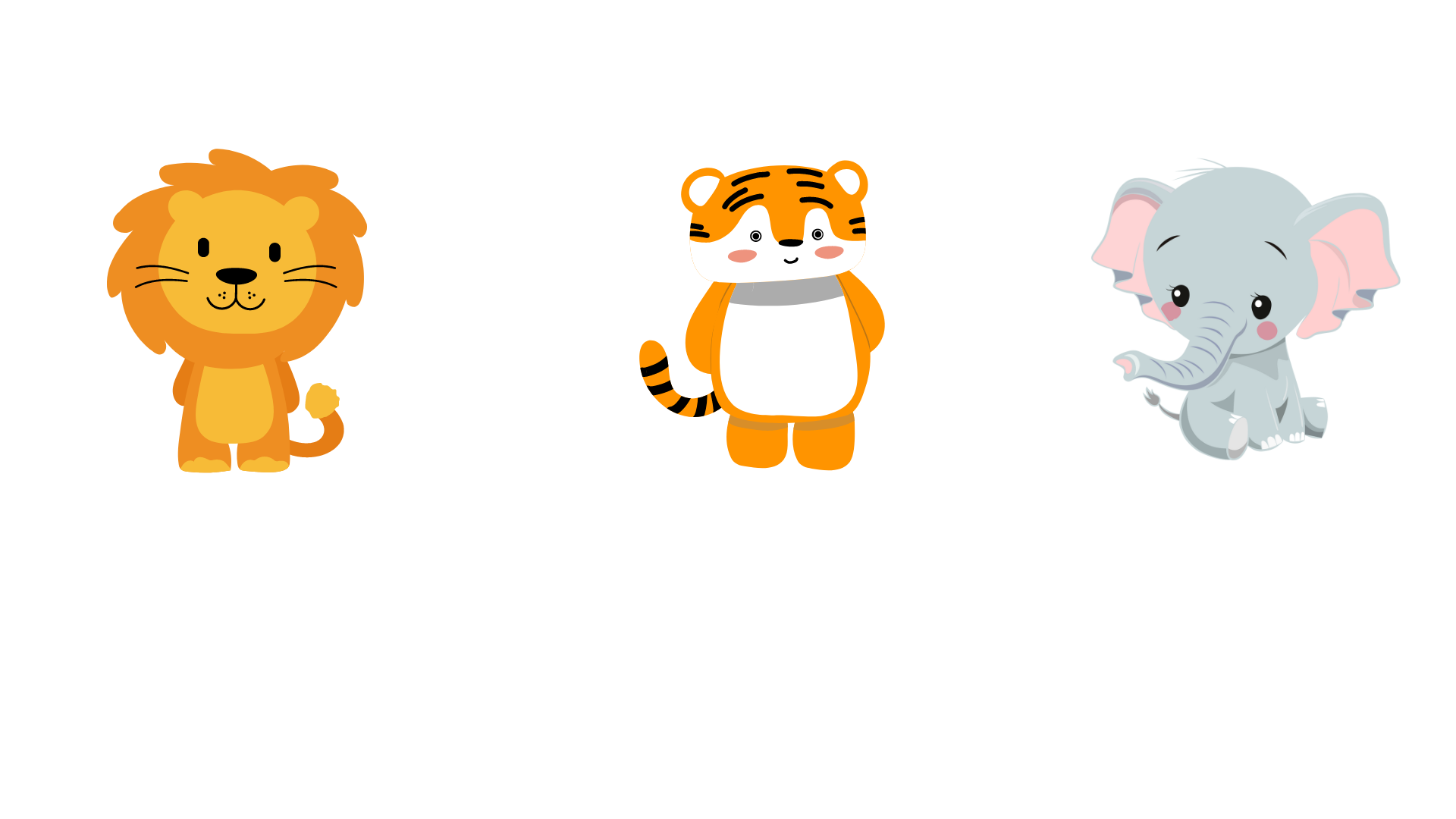 585
+ 100
785
.?.
685
.?.
+ 100
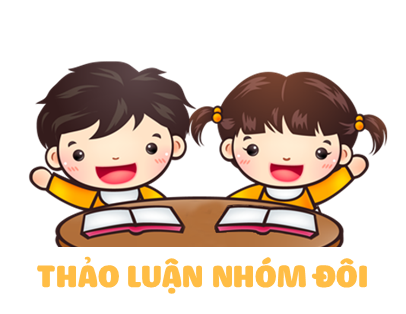 2
Số?
b)
+ 10
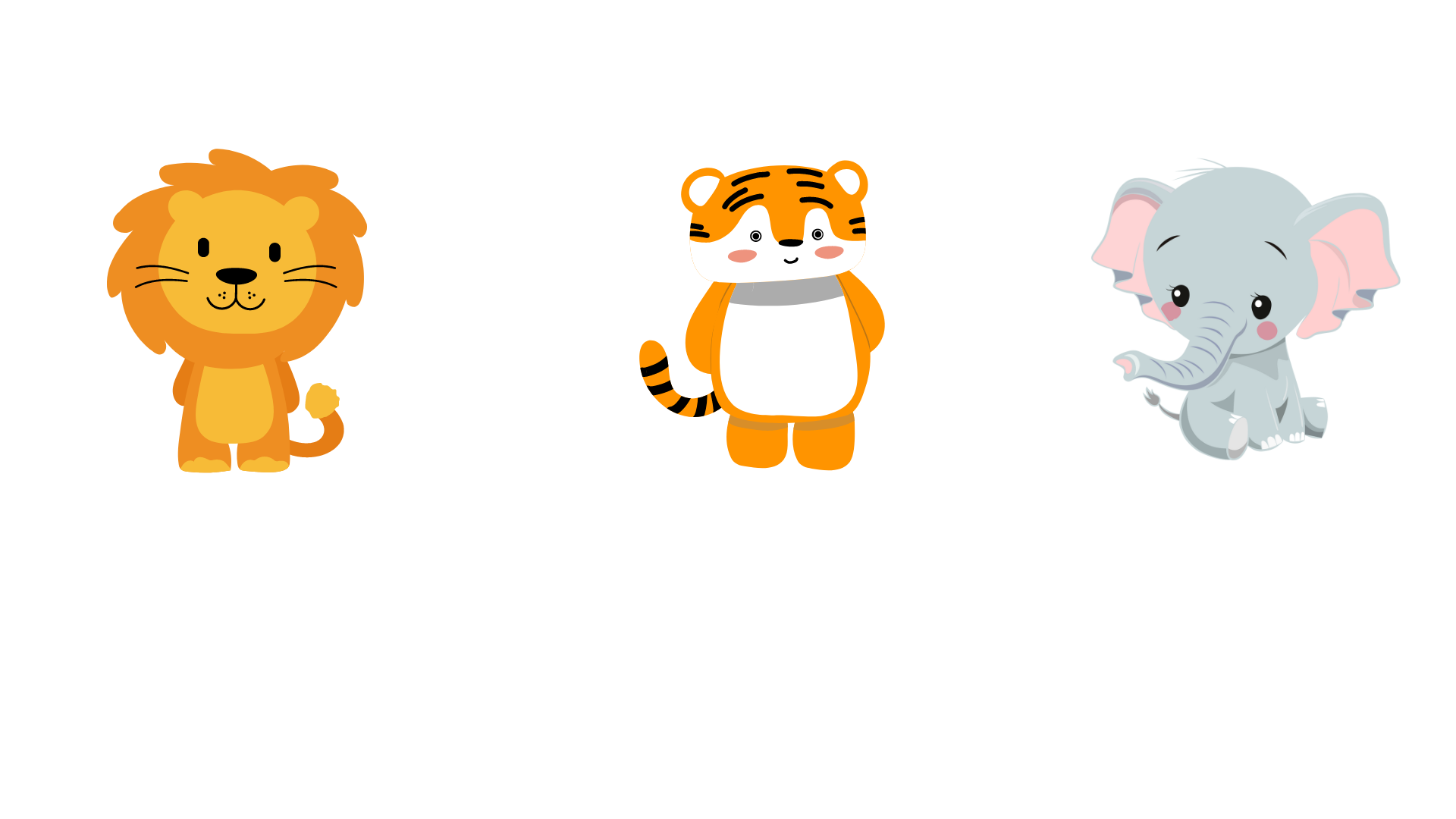 372
382
+ 10
392
+ 10
422
432
402
412
.?.
.?.
.?.
+ 10
+ 10
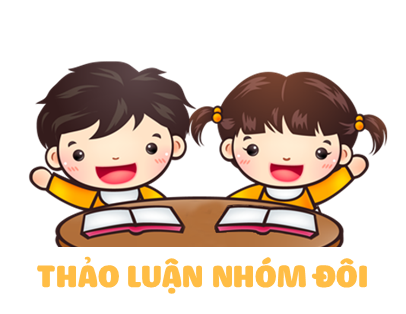 2
Số?
c)
+ 11
+ 11
+ 11
34
45
56
67
.?.
.?.
+ 11
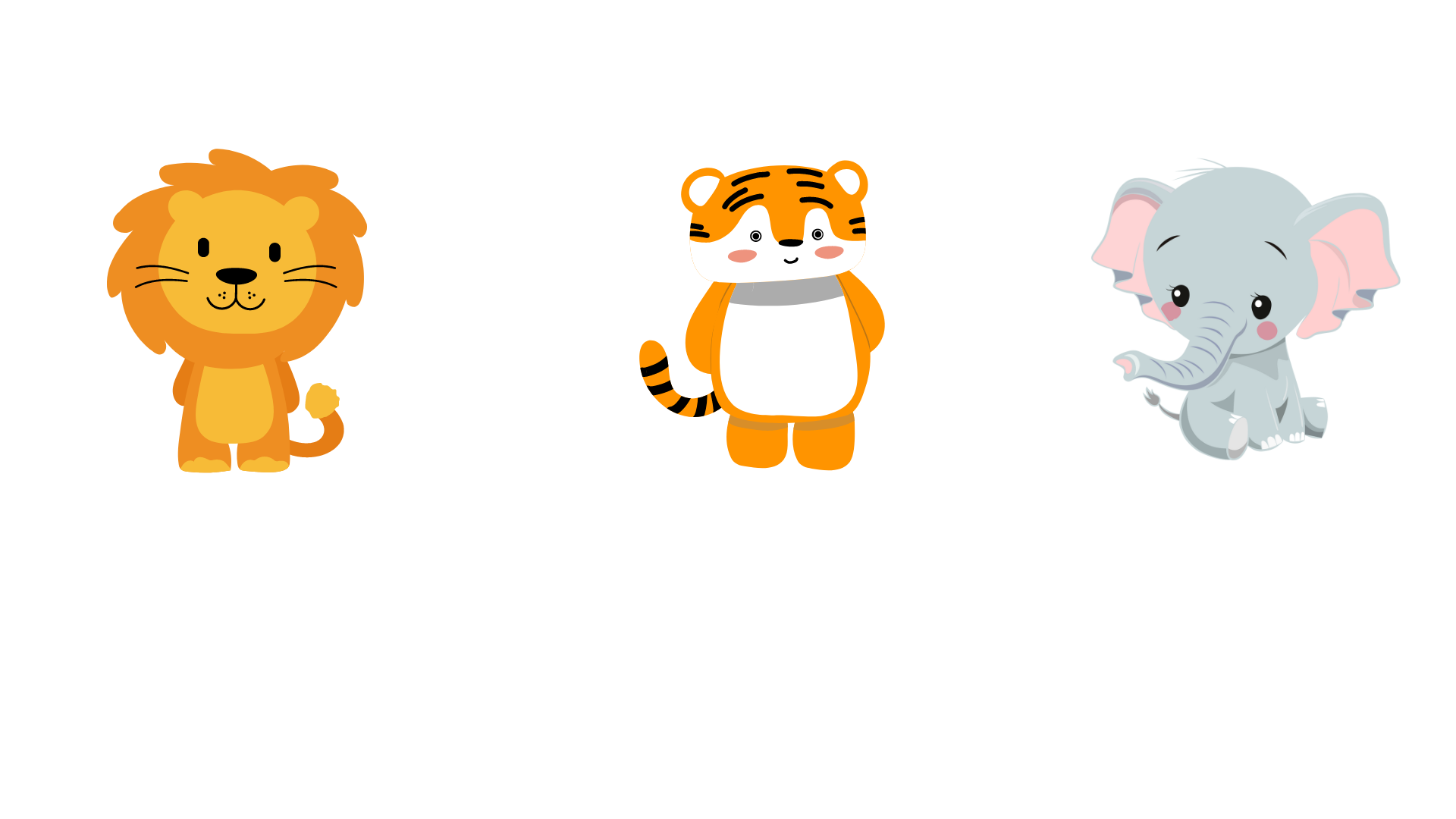 23
78
+ 11
+ 11
12
89
.?.
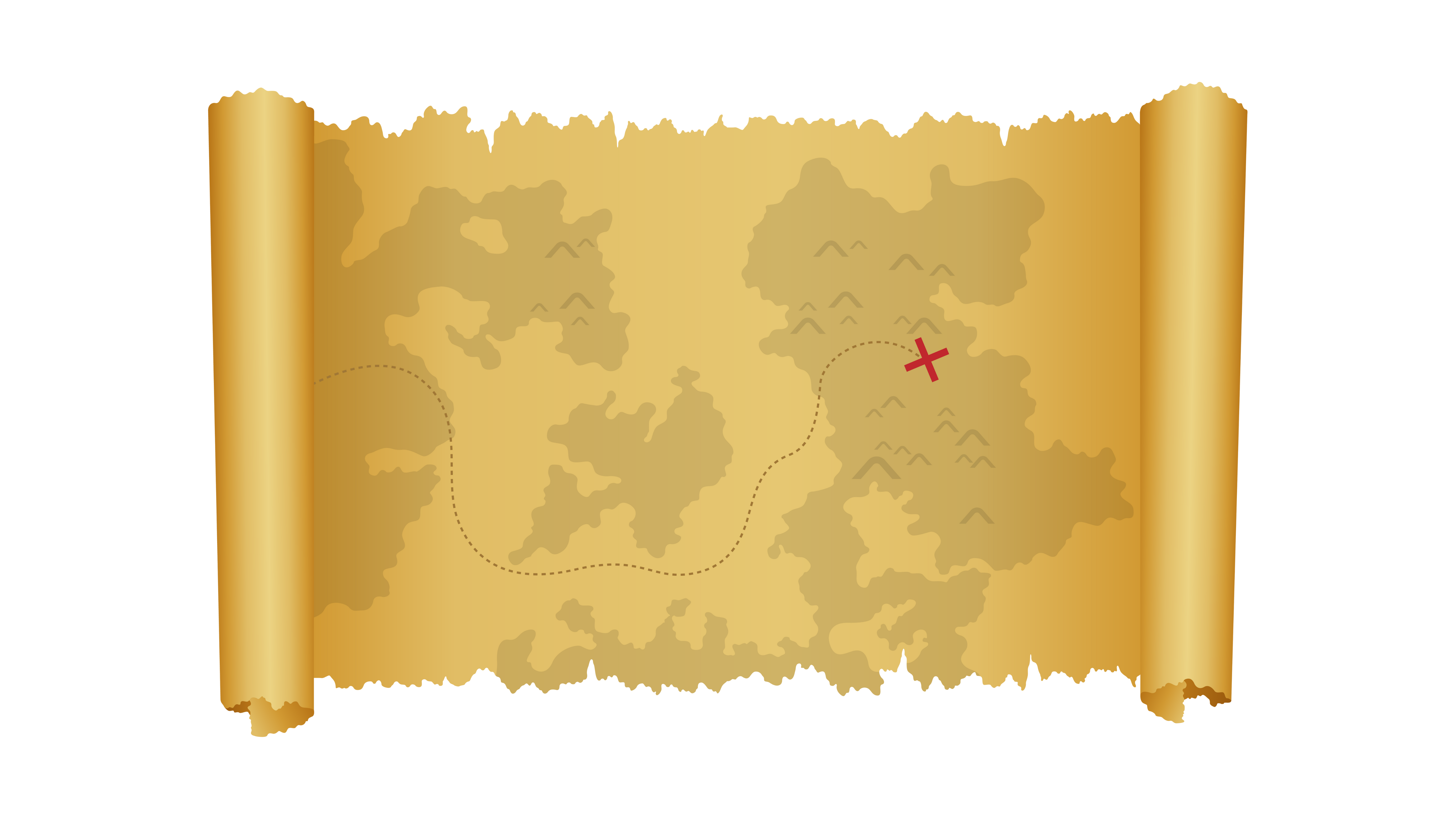 SƠ ĐỒ KHO BÁU
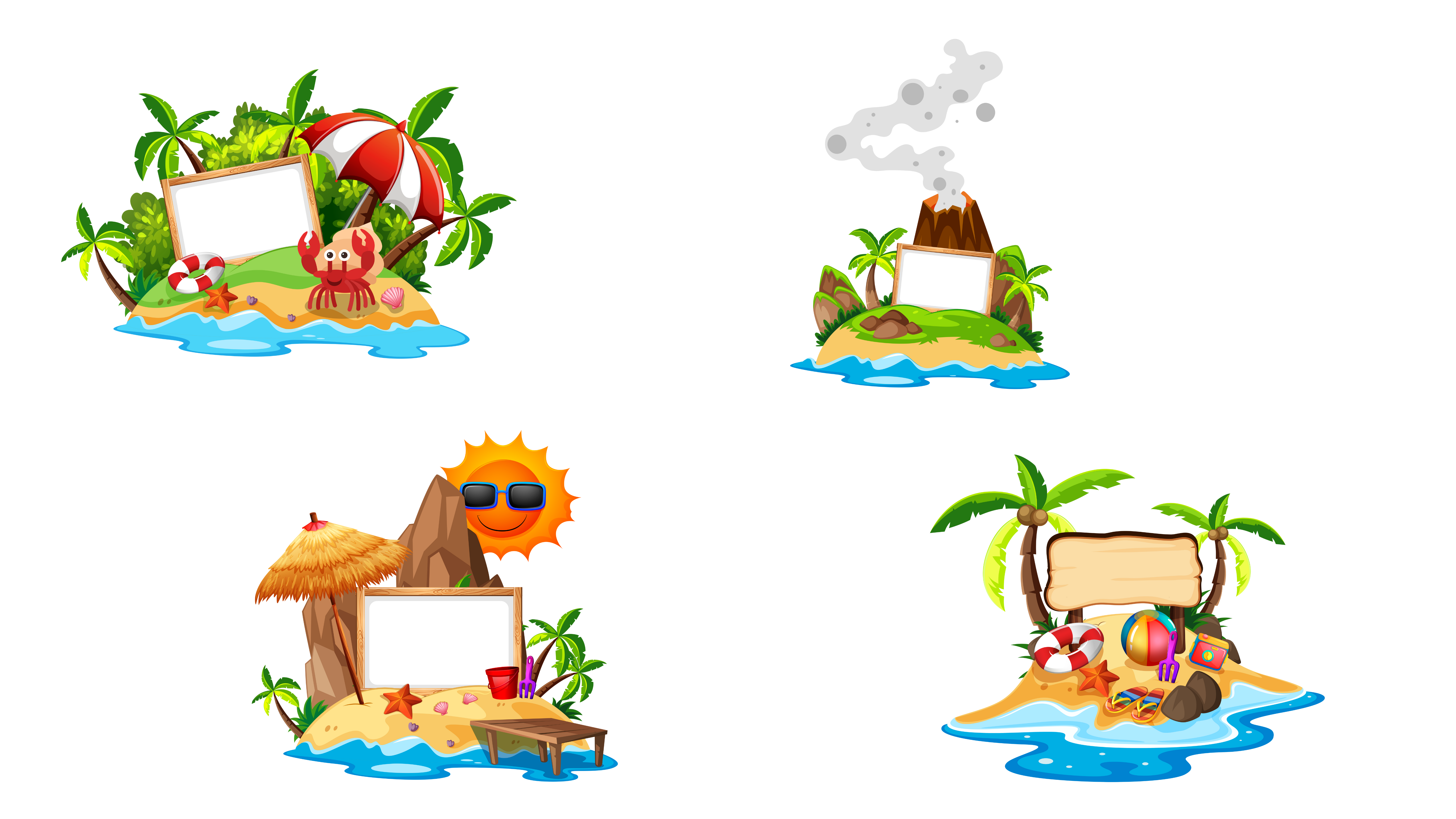 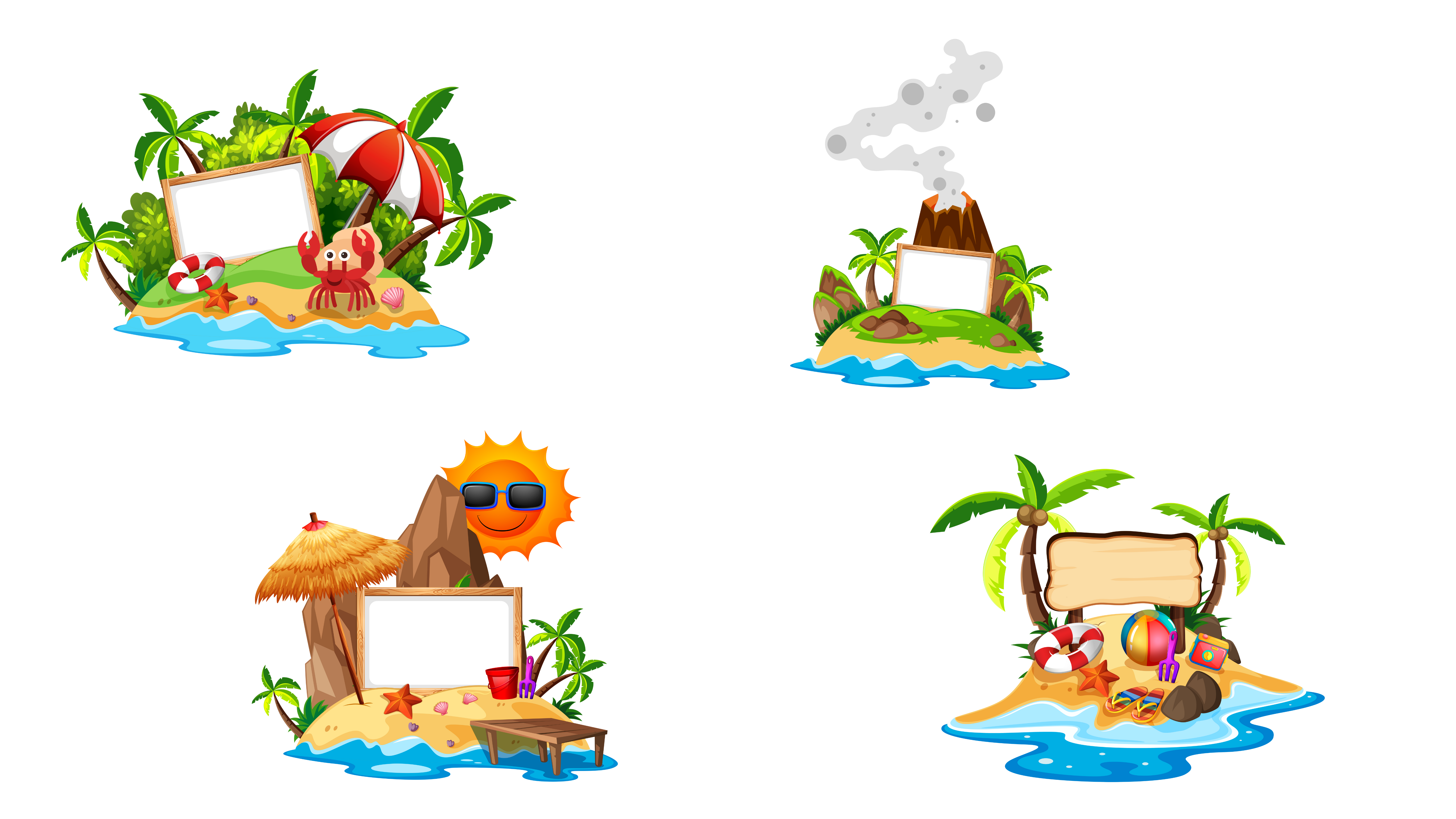 TRẠM 1
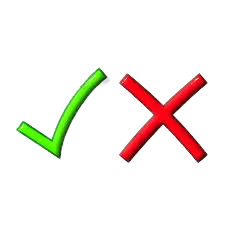 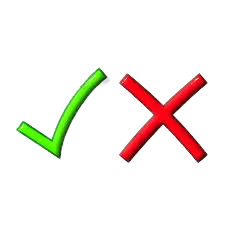 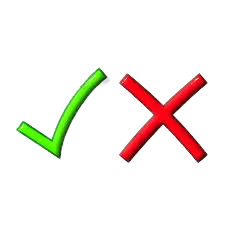 4
3
X
X
TRẠM 2
X
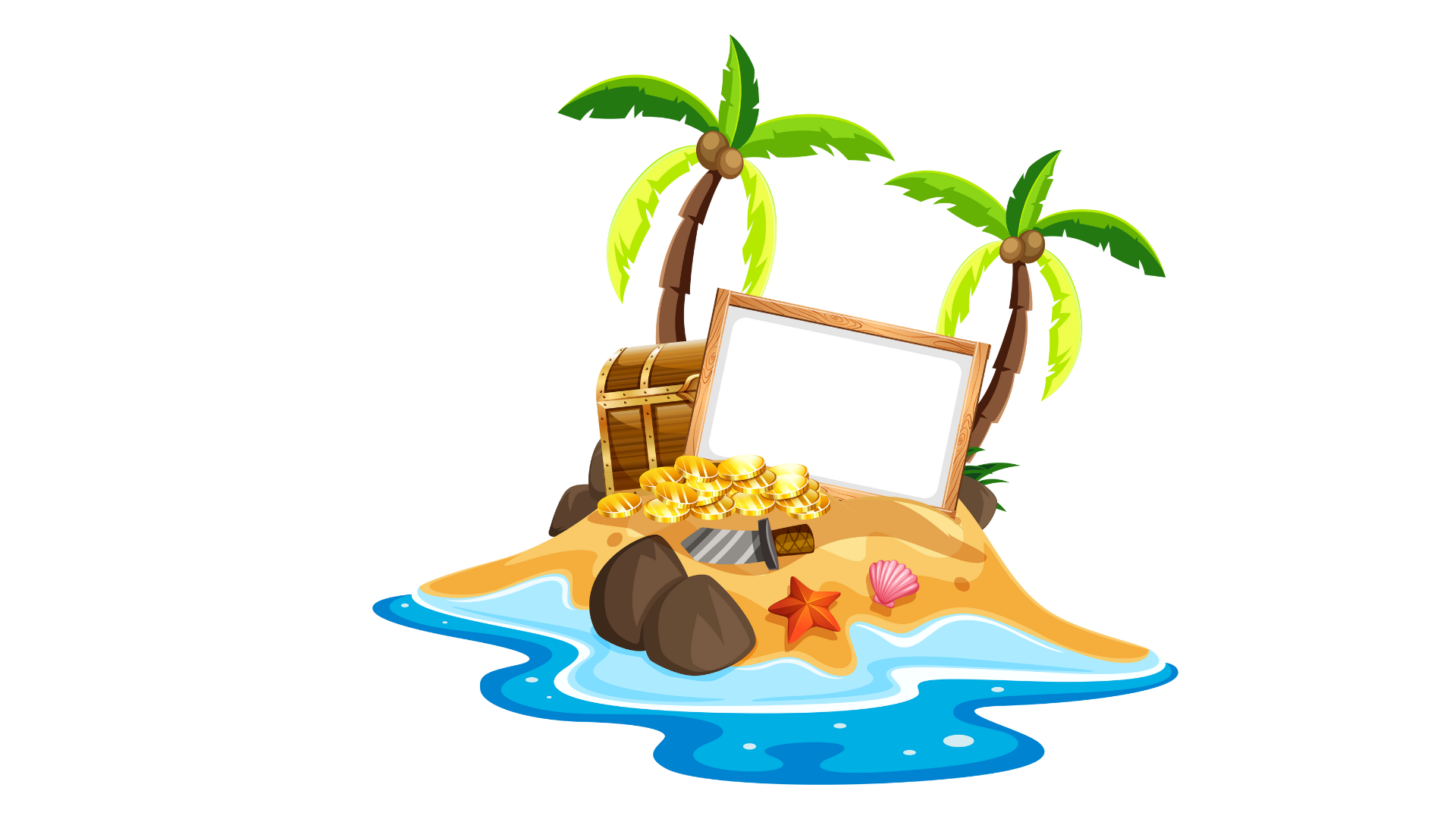 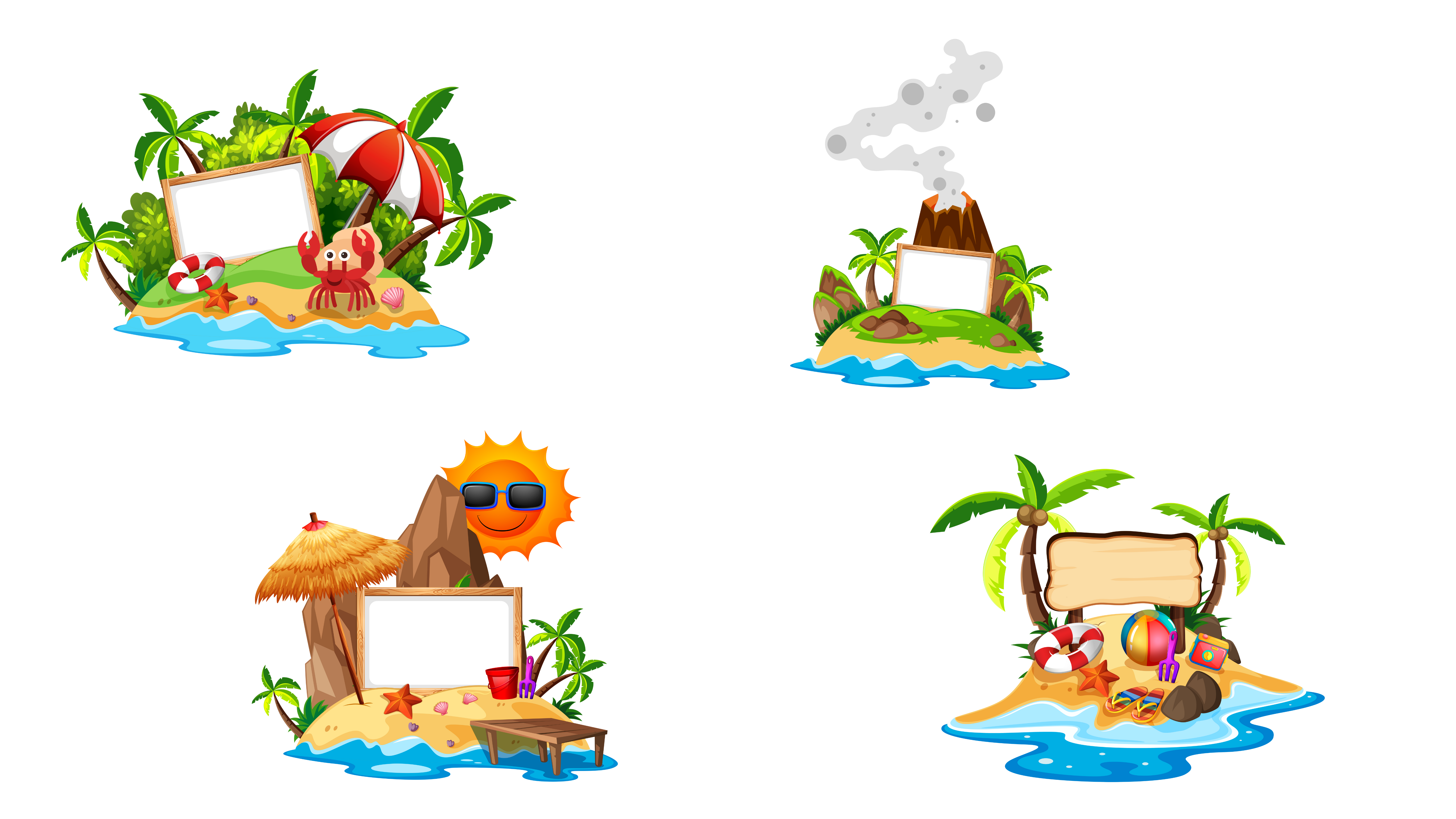 X
TRẠM 3
TRẠM 4
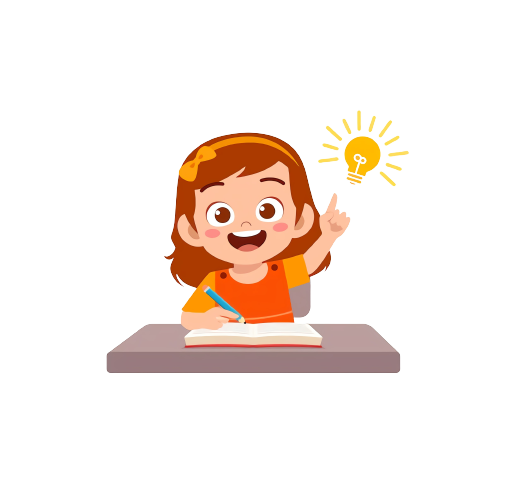 3
Số?
a)
b)
27 hay 33?
280 hay 320?
.?.
.?.
500
300
200
400
40
30
10
20
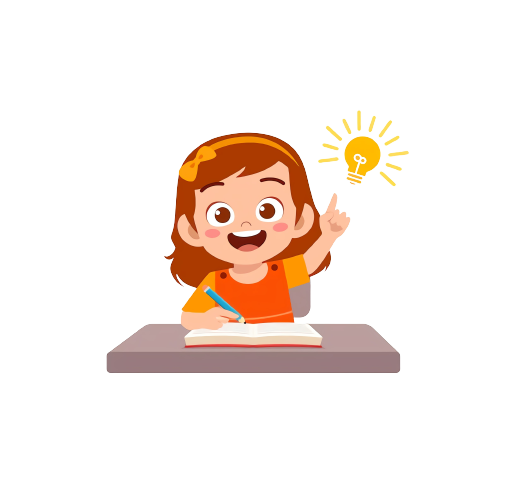 3
Số?
27 hay 33?
a)
27
.?.
40
30
10
20
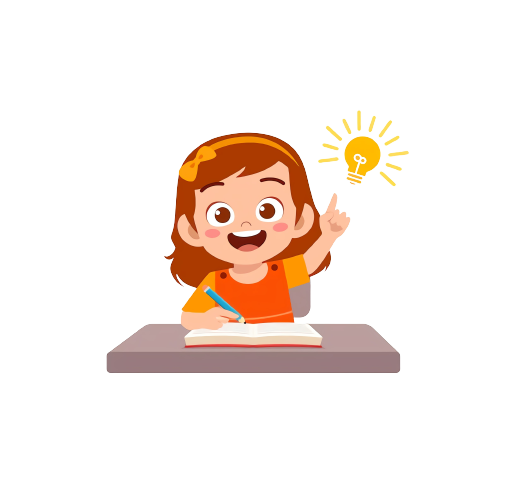 3
Số?
b)
280 hay 320?
320
.?.
500
300
200
400
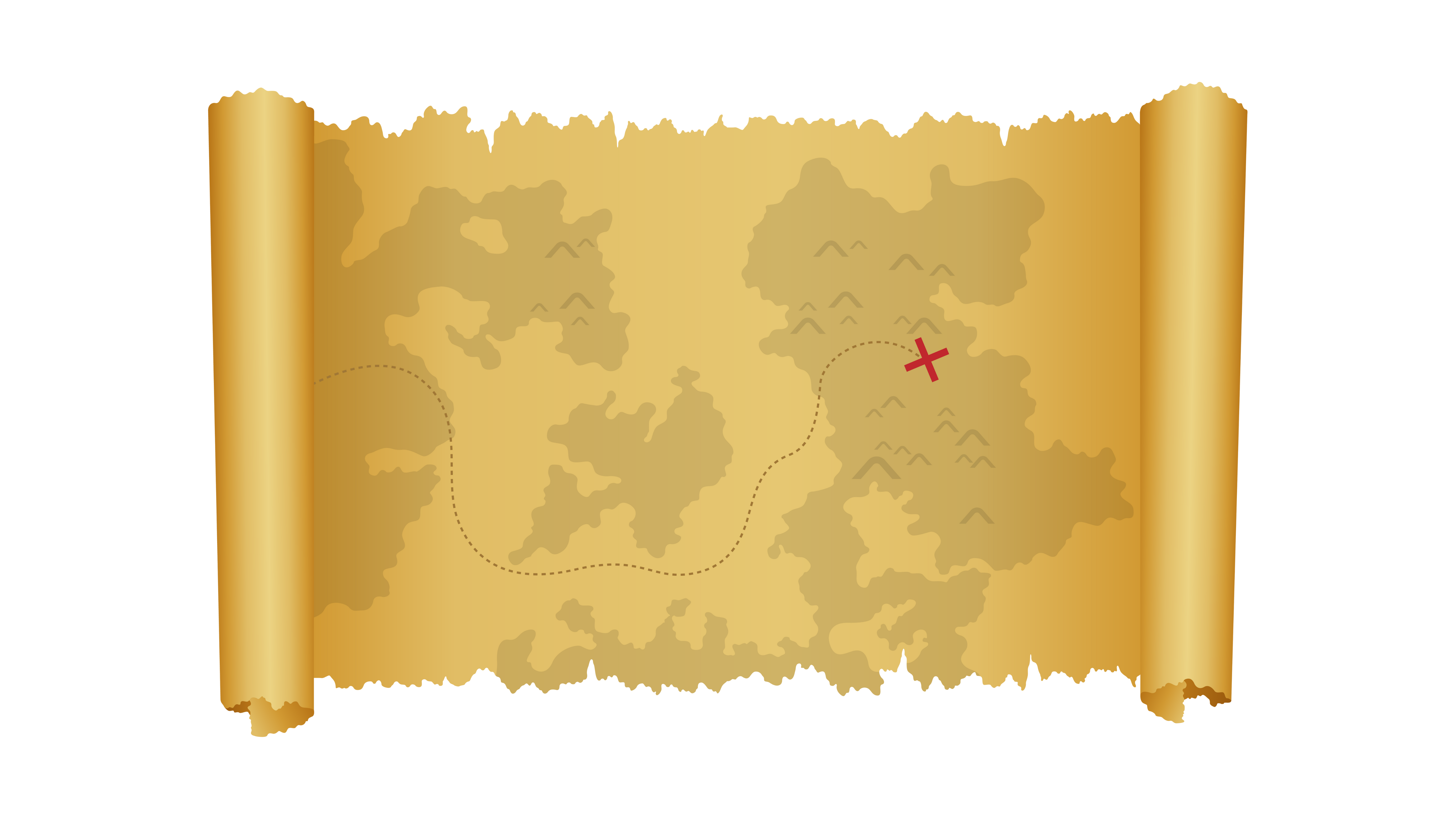 SƠ ĐỒ KHO BÁU
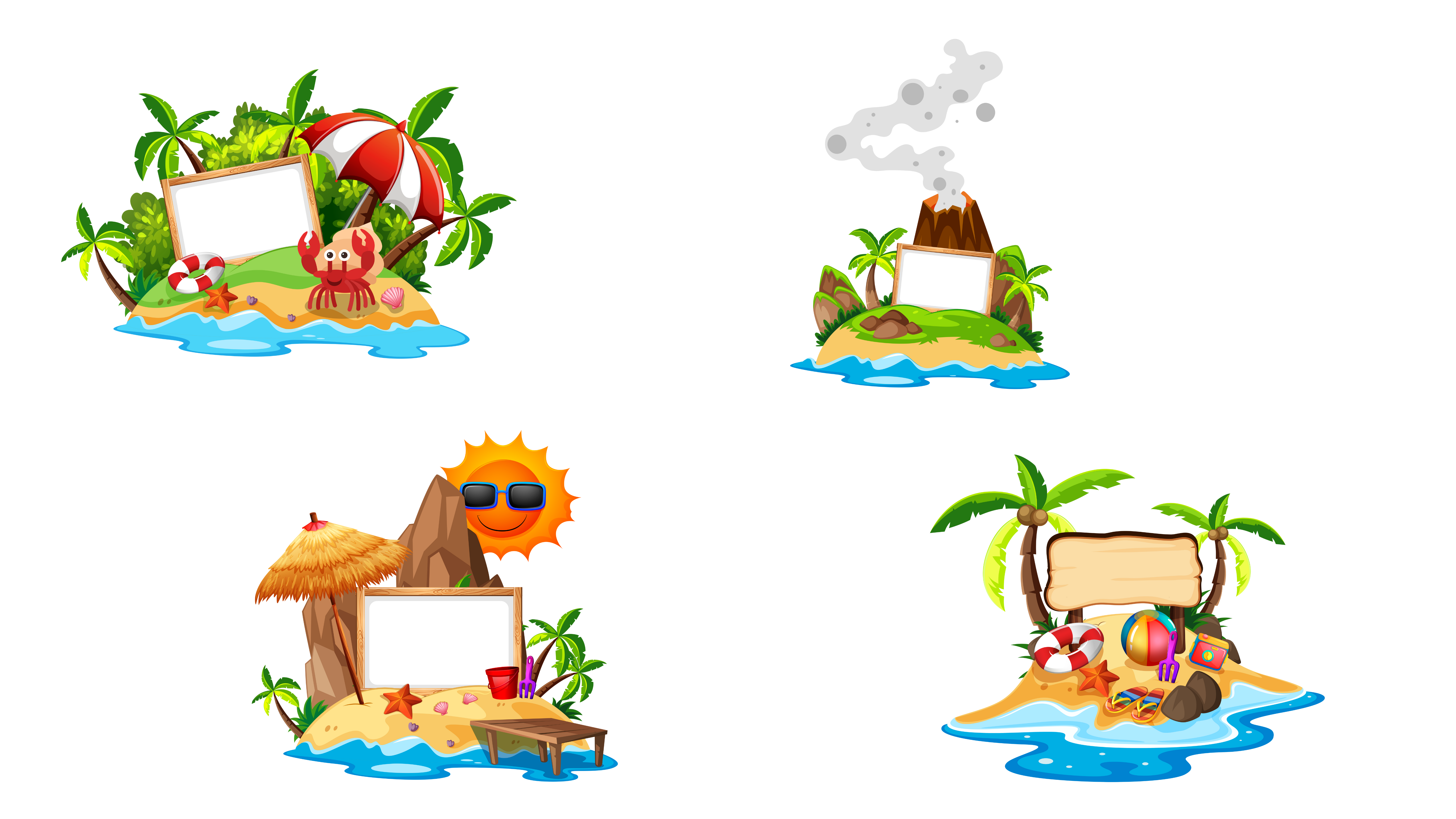 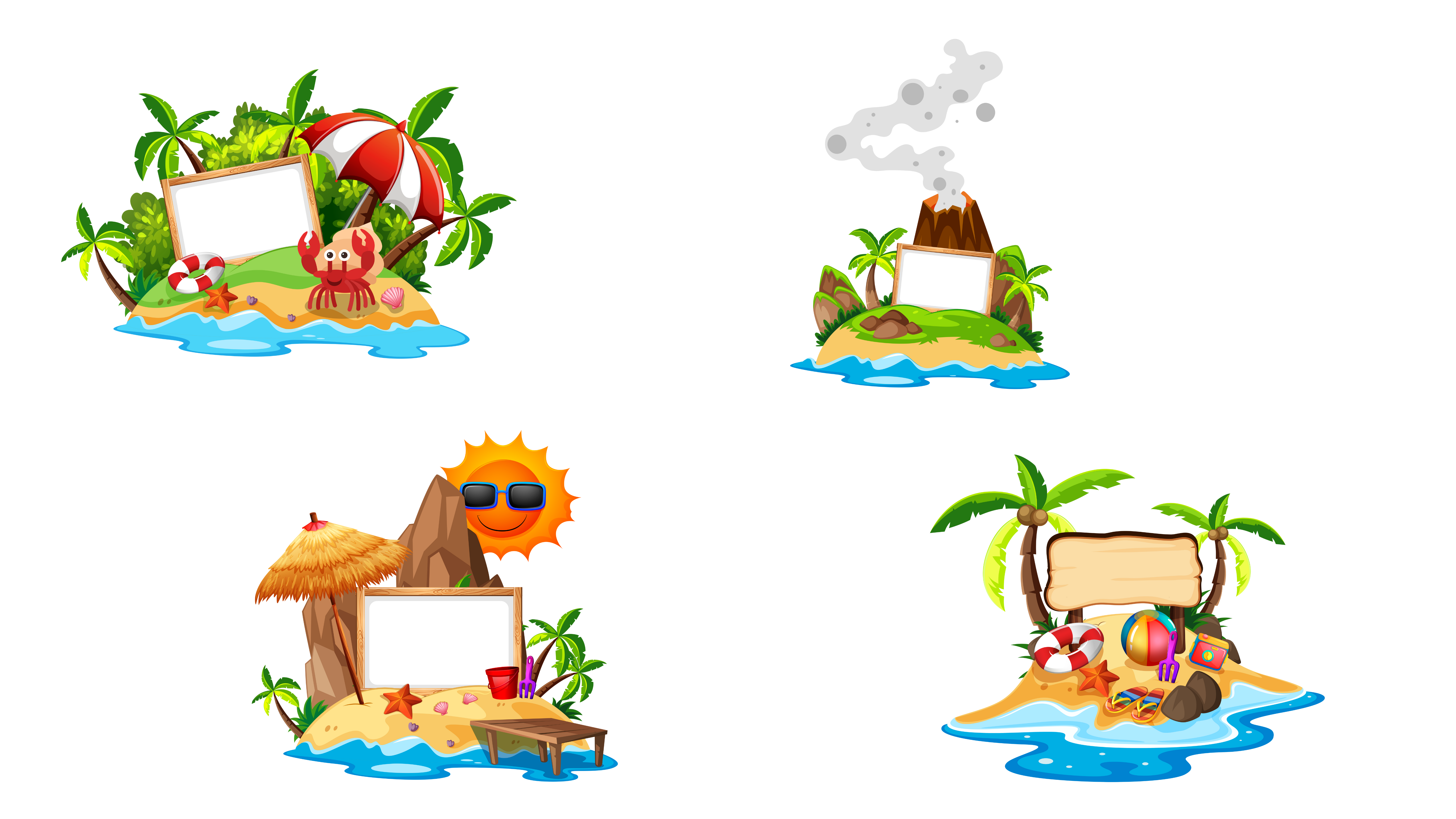 TRẠM 1
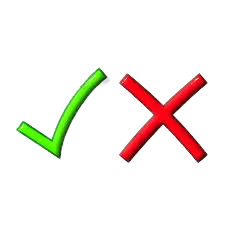 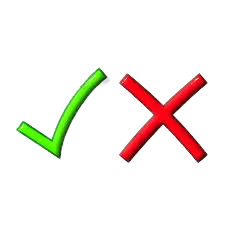 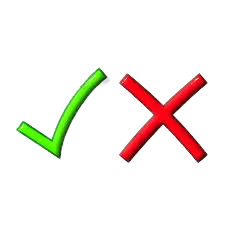 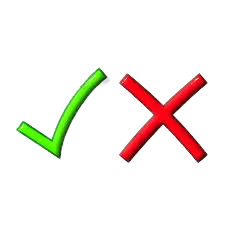 4
X
X
TRẠM 2
X
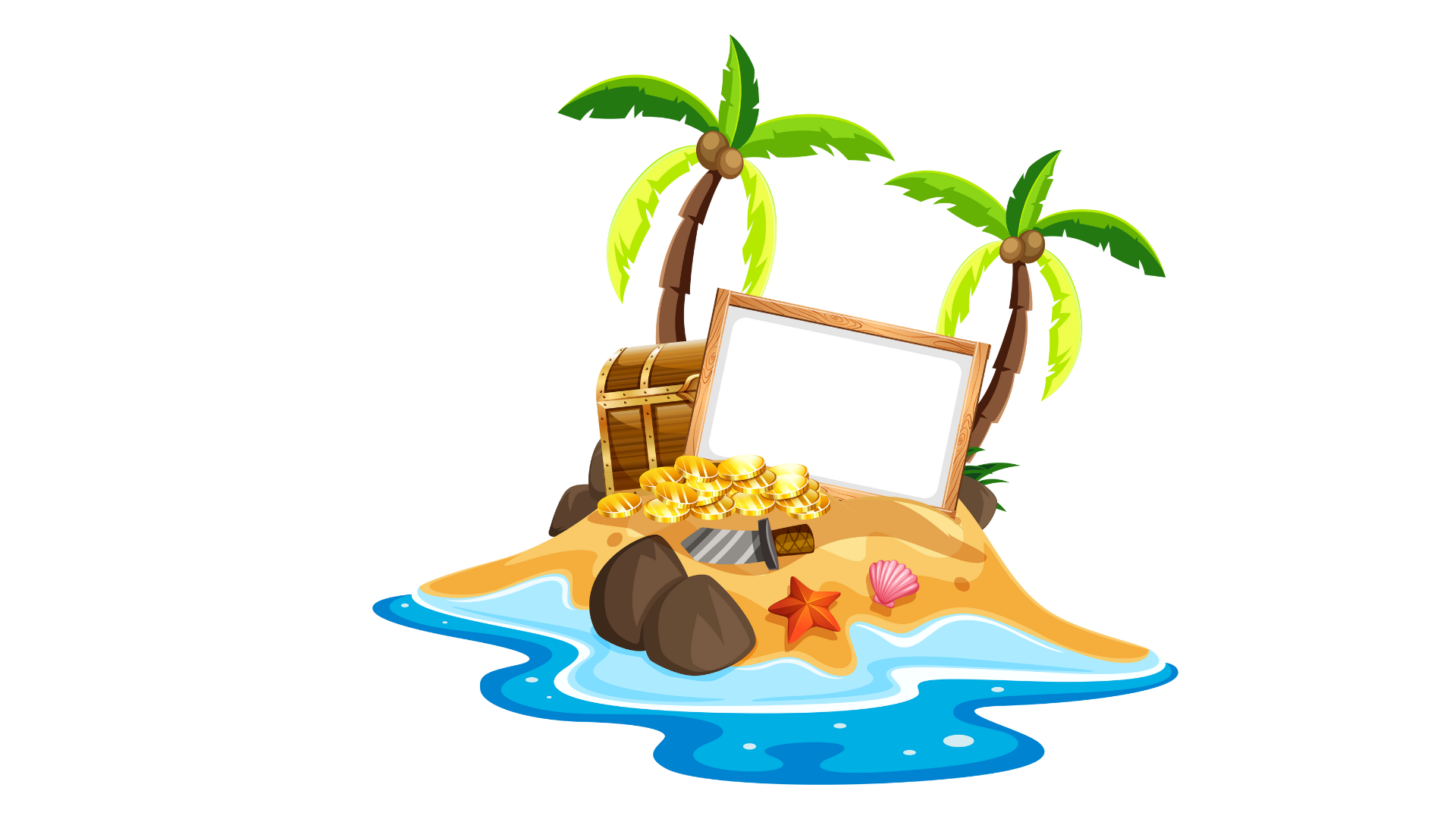 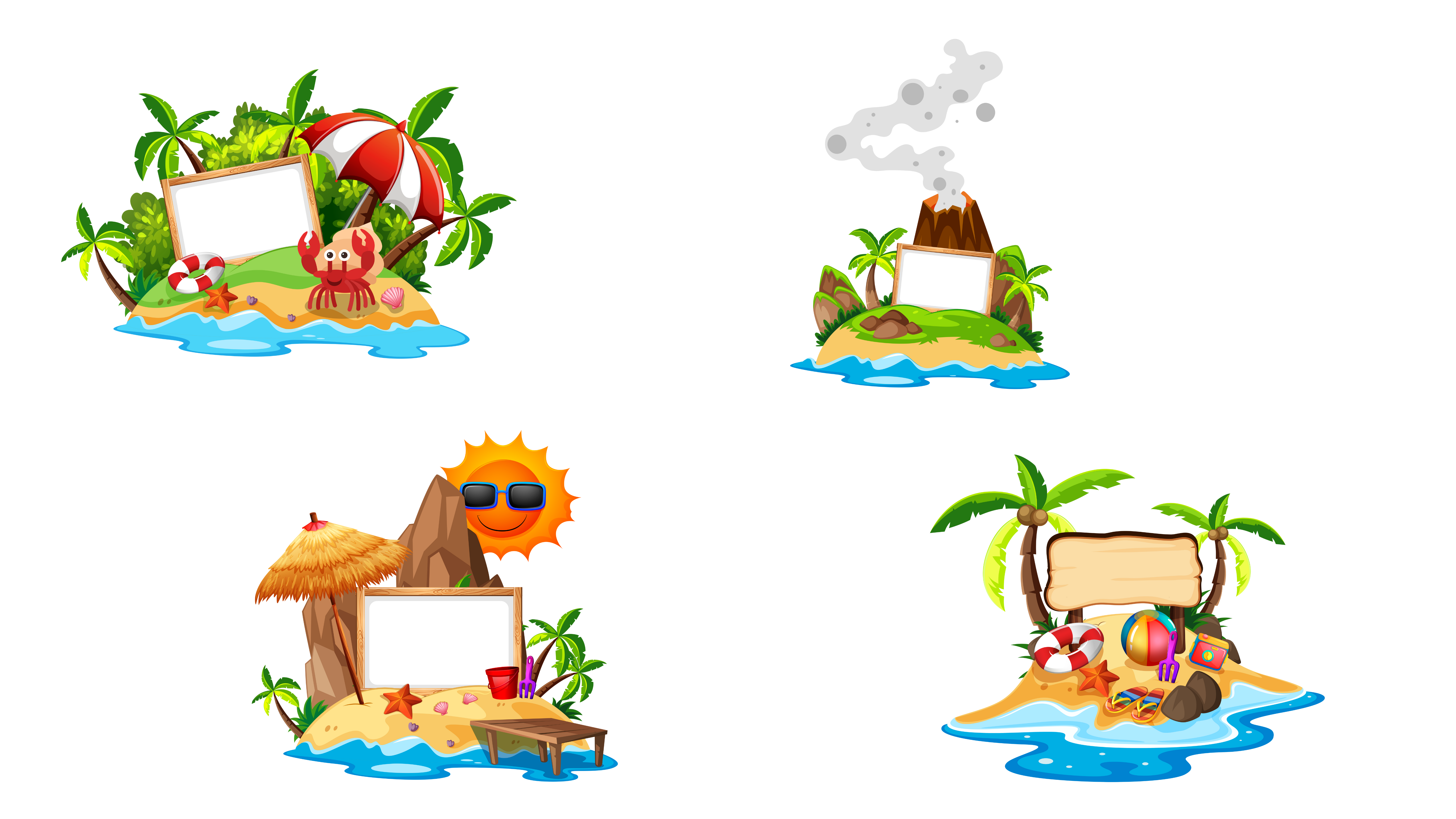 X
TRẠM 3
TRẠM 4
4
Câu nào đúng, câu nào sai?
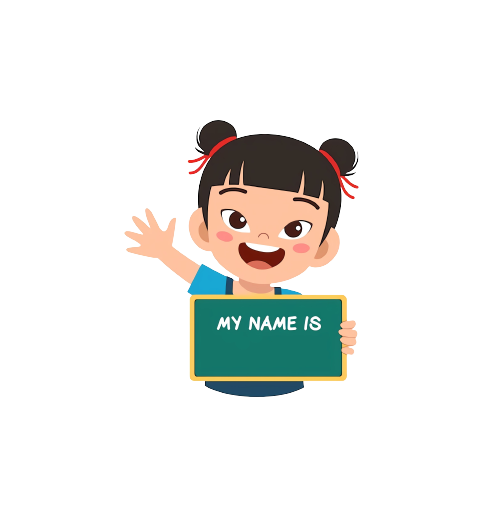 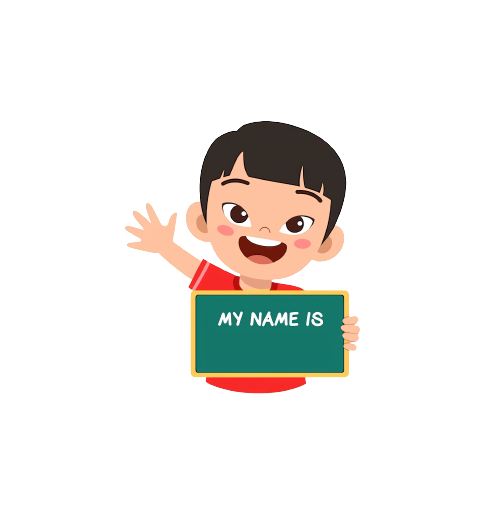 a)
b)
c)
621 gồm 1 trăm, 2 chục và 6 đơn vị
621 gồm 6 trăm, 2 chục và 1 đơn vị
162, 216, 612, 621 là các số được sắp xếp theo thứ tự từ bé đến lớn
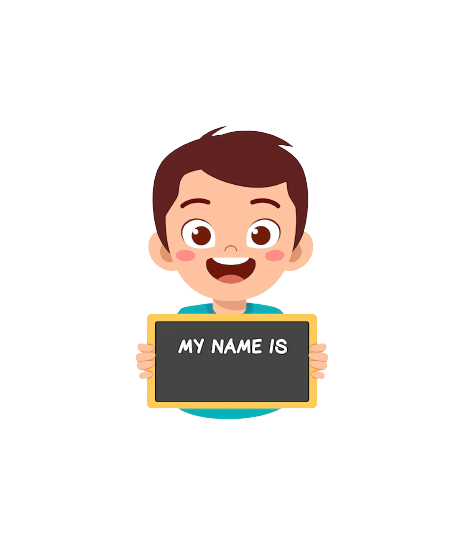 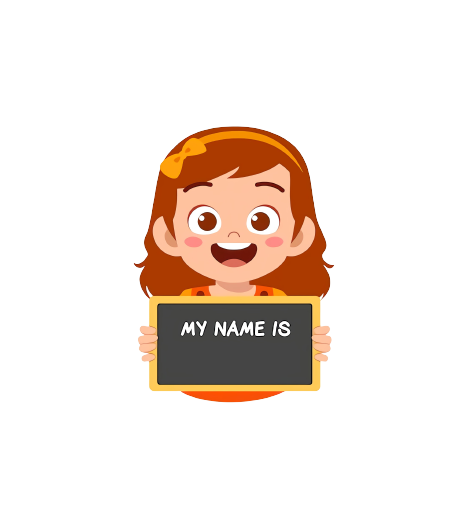 Ví dụ
532 gồm 5 trăm, 3 chục và 4 đơn vị
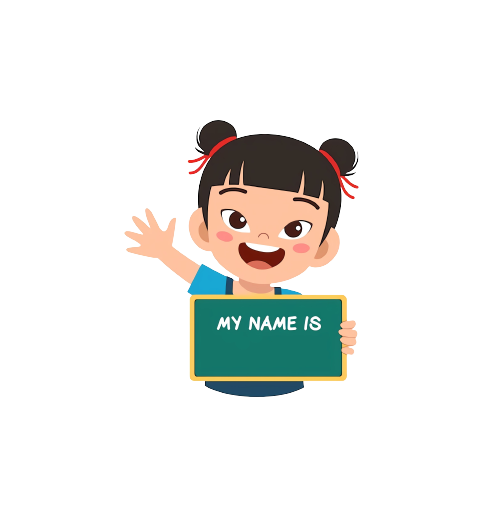 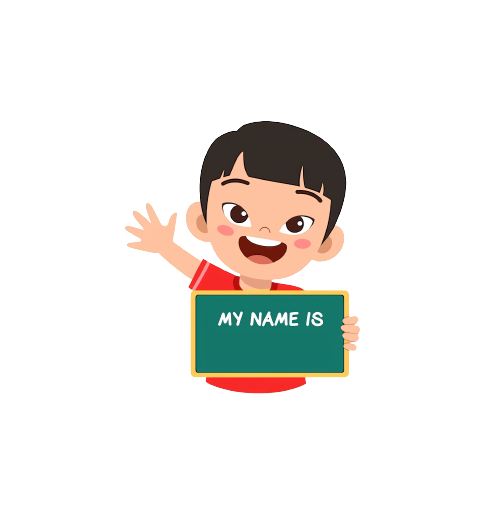 Giơ 
bảng con
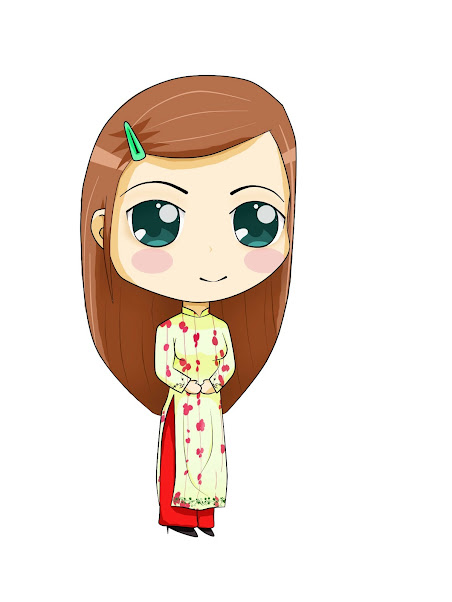 Viết vào bảng con
Đúng ghi Đ,
Sai ghi S.
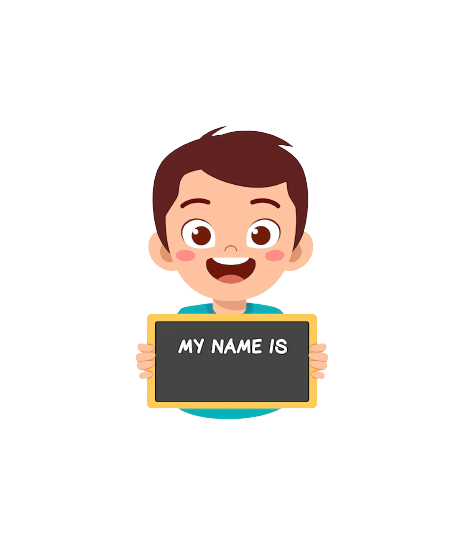 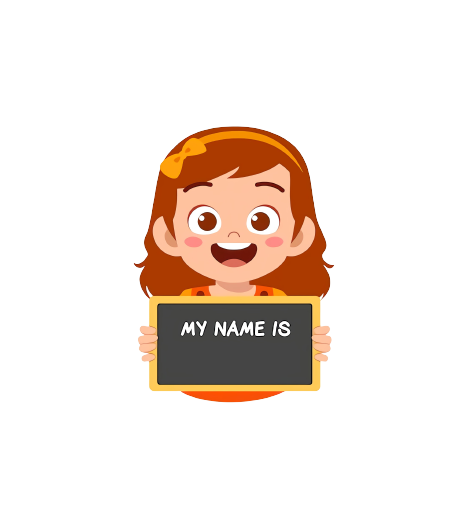 S
….
S
….
S
….
S
….
4
Câu nào đúng, câu nào sai?
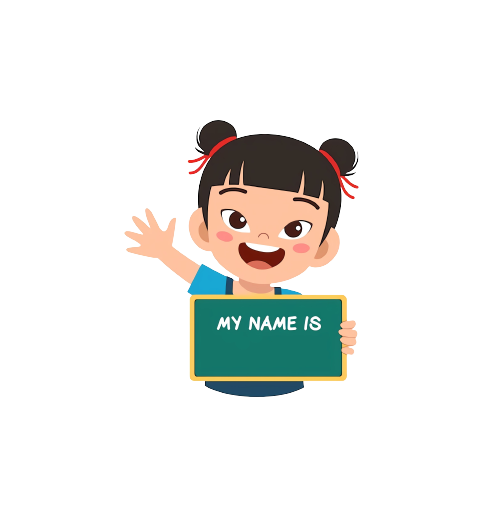 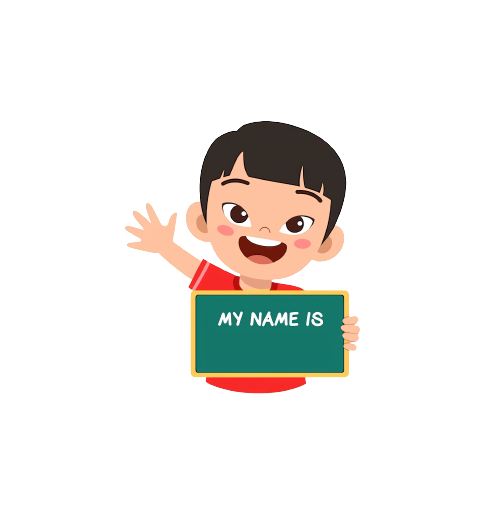 Giơ 
bảng con
a)
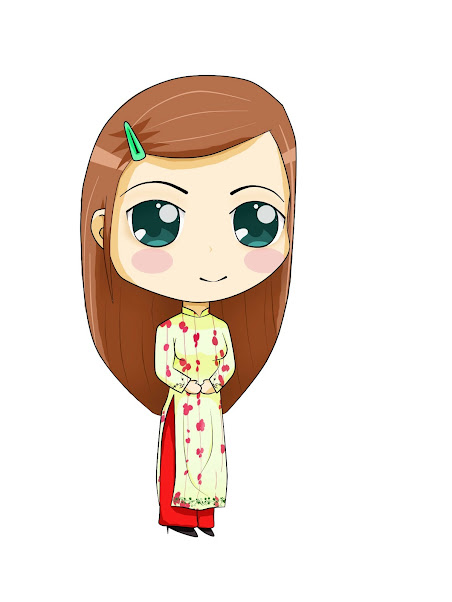 Viết vào bảng con
621 gồm 1 trăm, 2 chục và 6 đơn vị
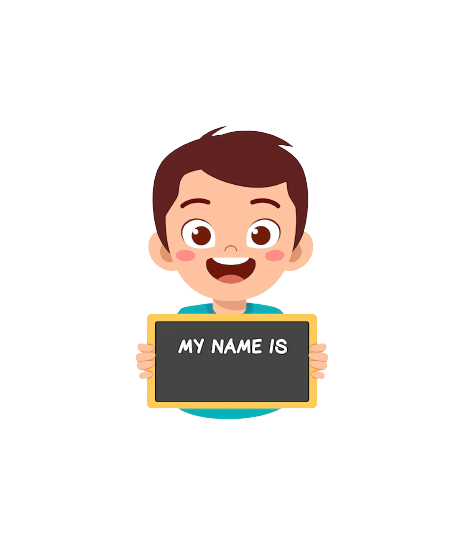 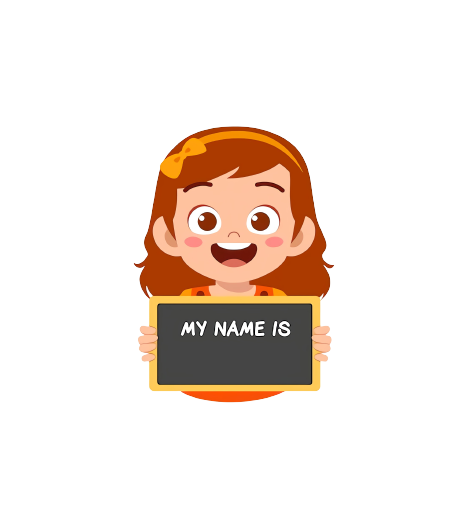 S
….
S
….
S
….
S
….
4
Câu nào đúng, câu nào sai?
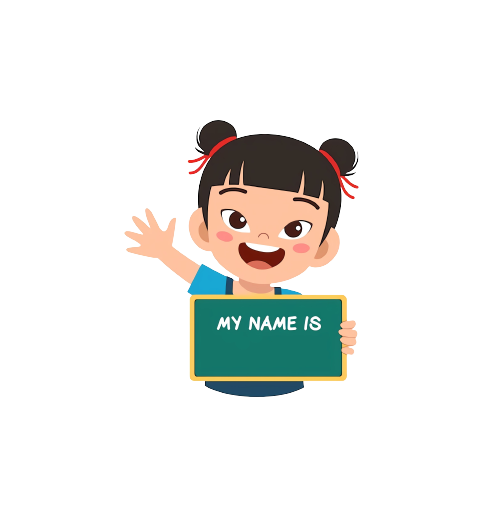 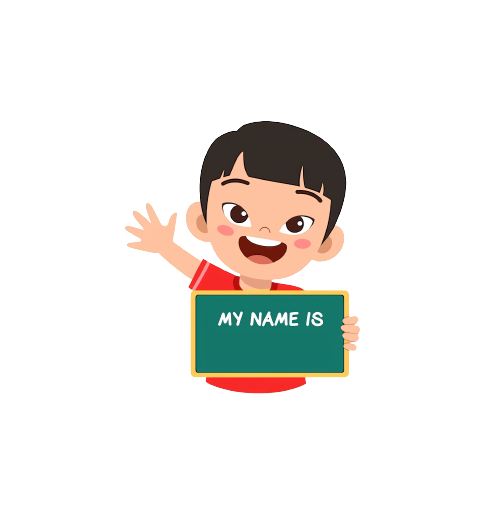 Giơ 
bảng con
b)
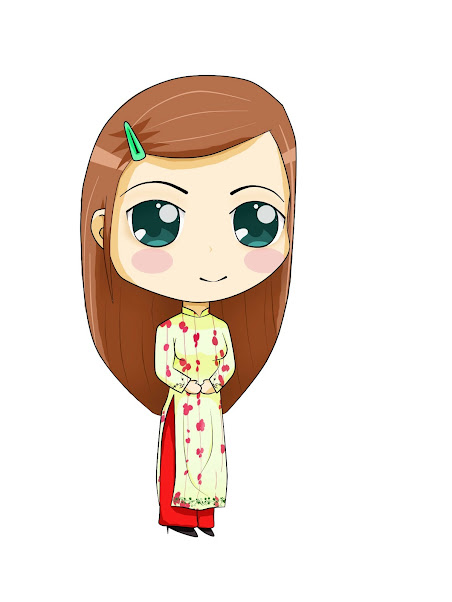 Viết vào bảng con
621 gồm 6 trăm, 2 chục và 1 đơn vị
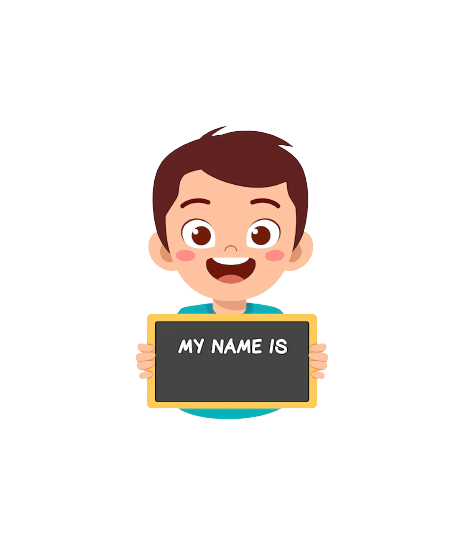 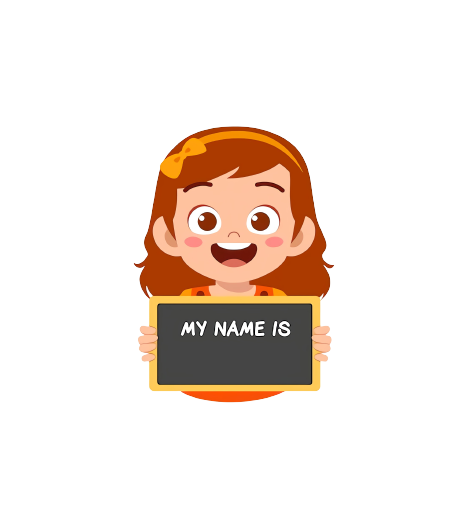 Đ
….
Đ
….
Đ
….
Đ
….
4
Câu nào đúng, câu nào sai?
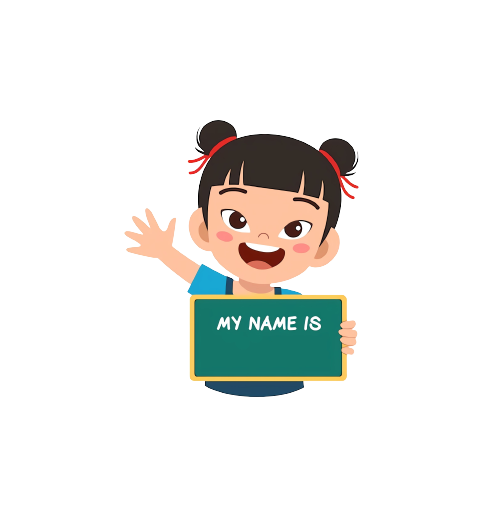 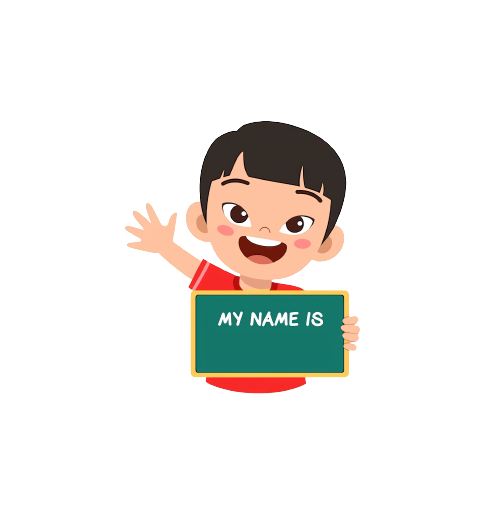 Giơ 
bảng con
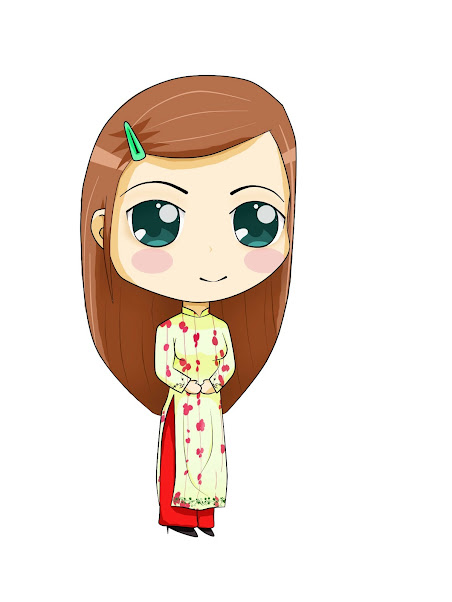 c)
Viết vào bảng con
162, 216, 612, 621 là các số được sắp xếp theo 
thứ tự từ bé đến lớn
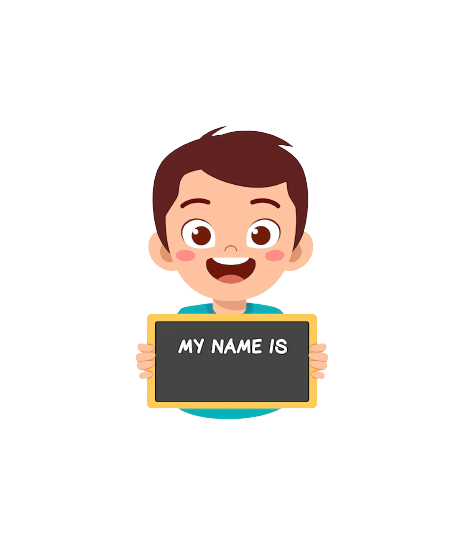 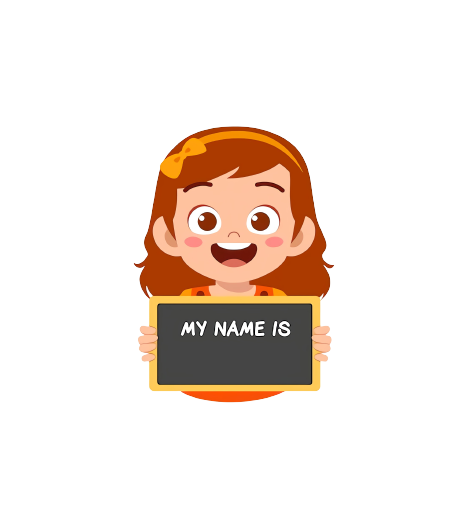 Đ
….
Đ
….
Đ
….
Đ
….
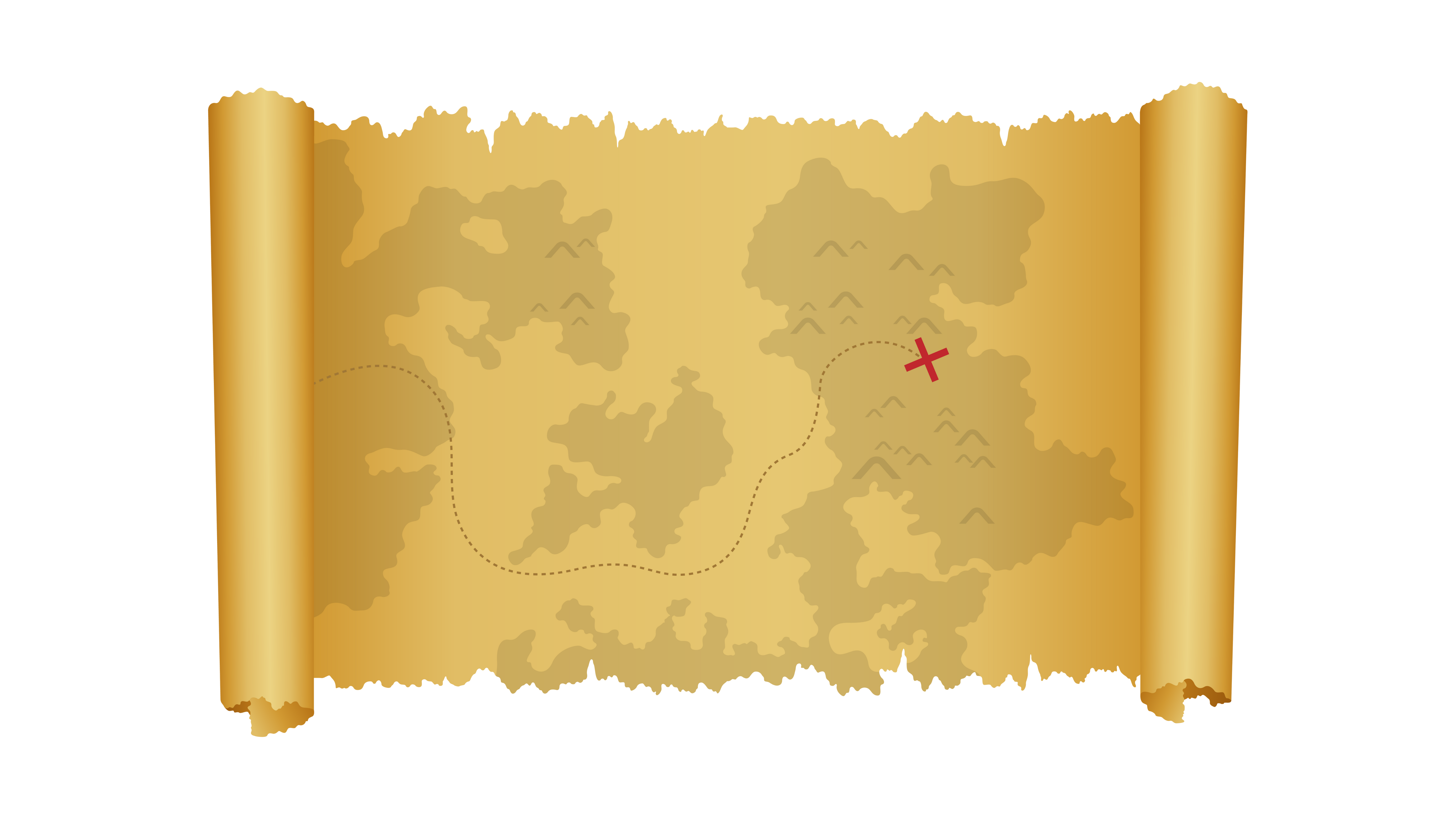 Chúc mừng các bạn đã chinh phục
được các thử thách. Đây chính
là phần thưởng dành cho bạn.
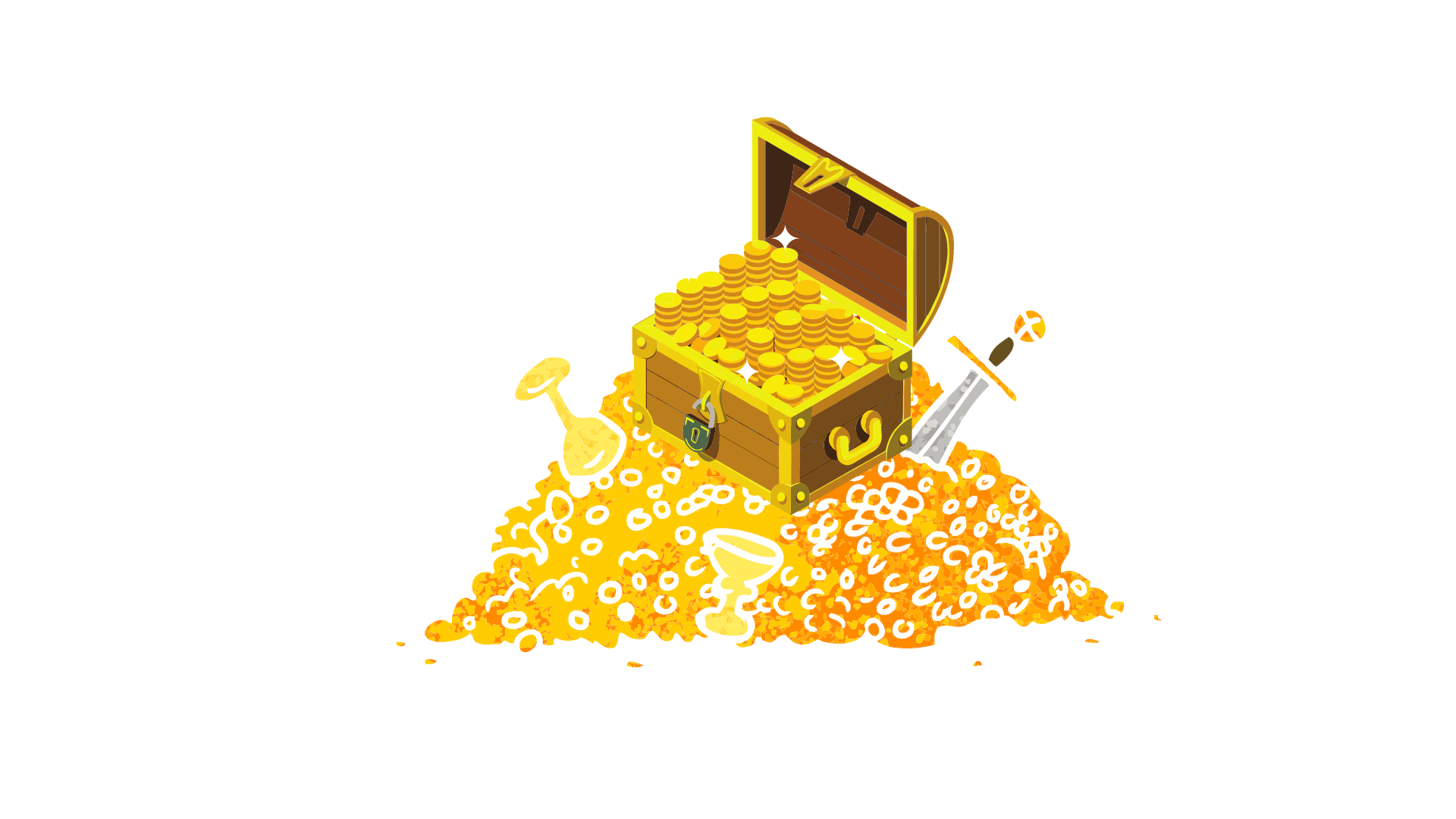 CỦNG CỐ
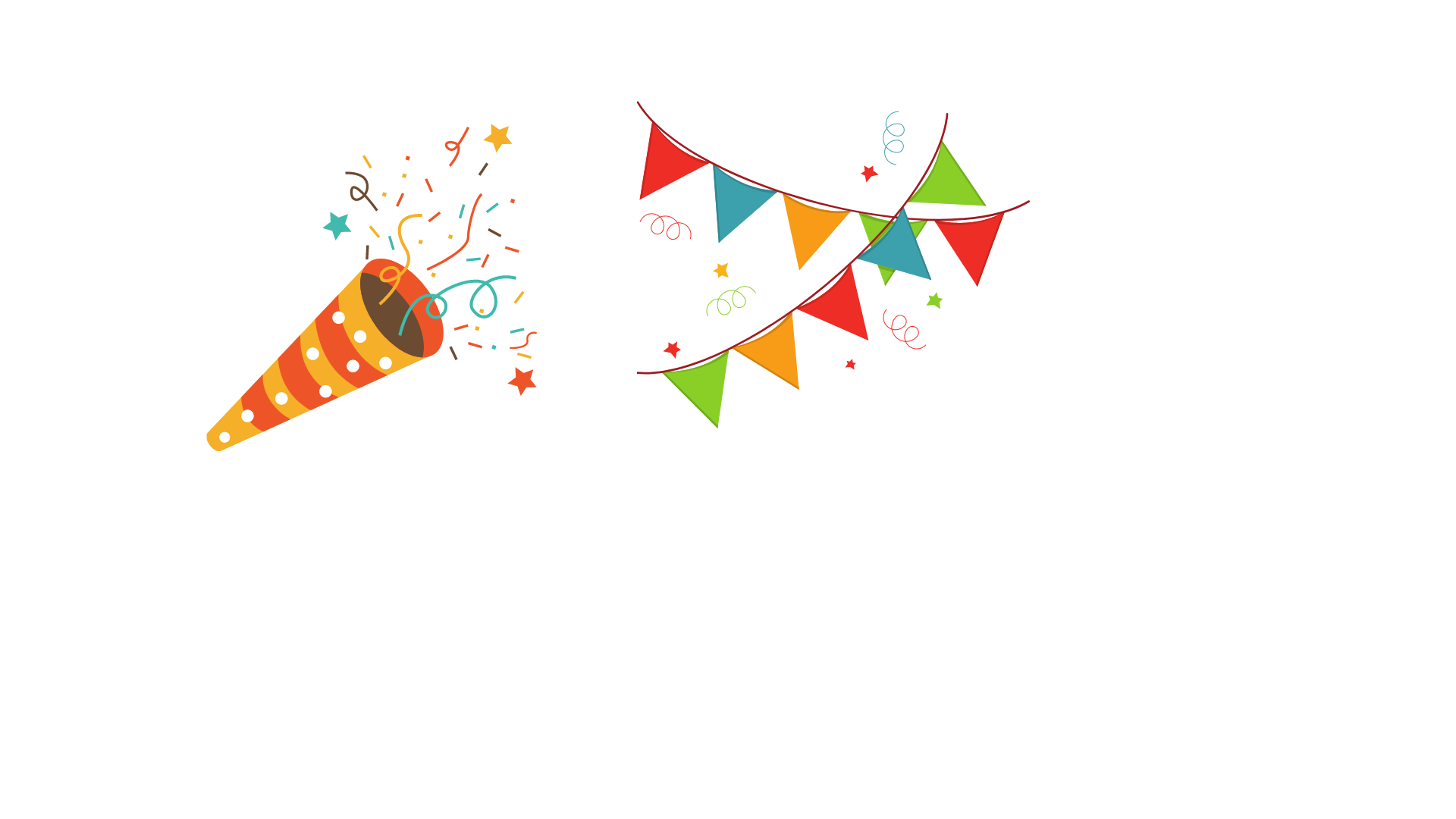 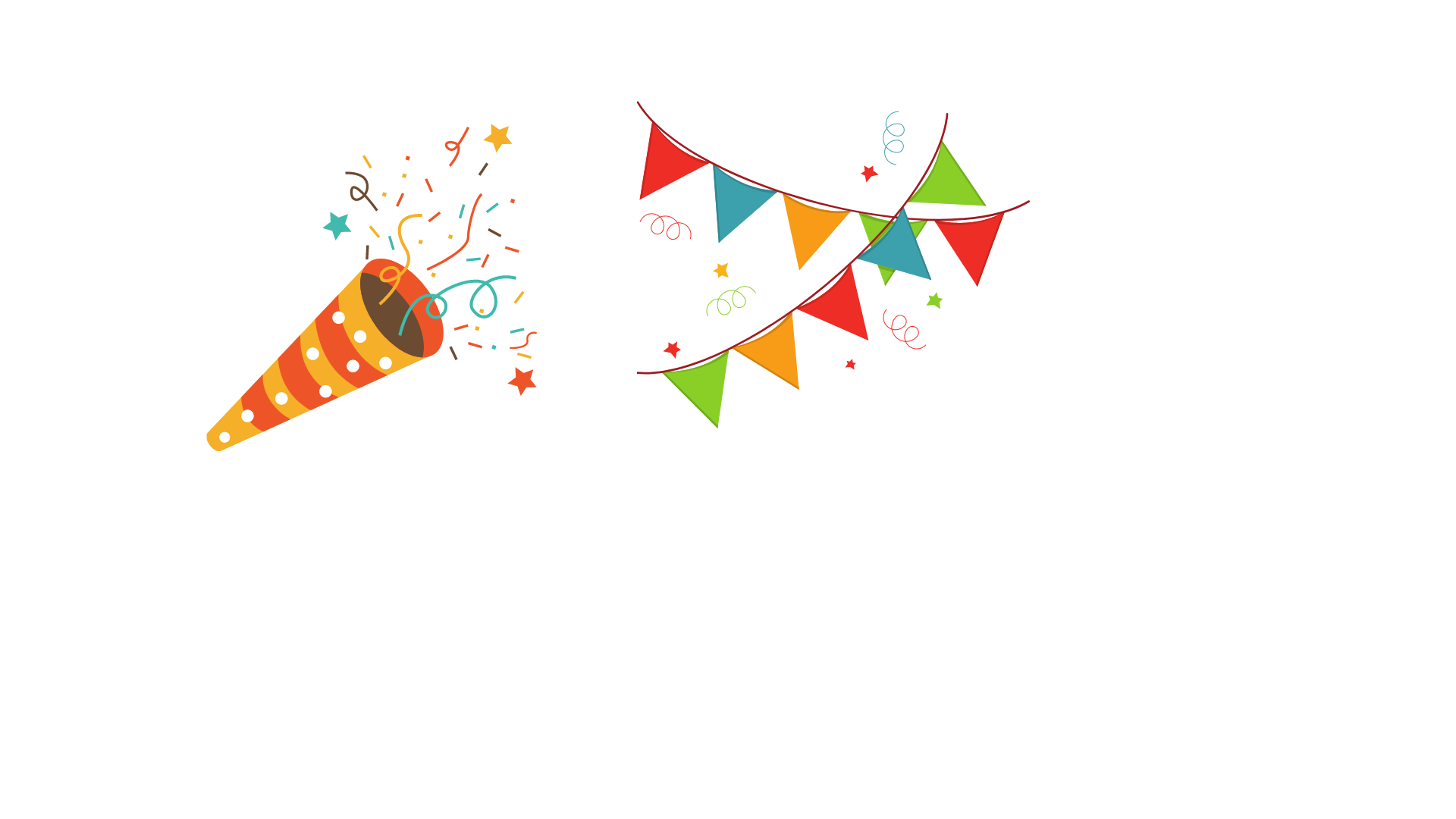 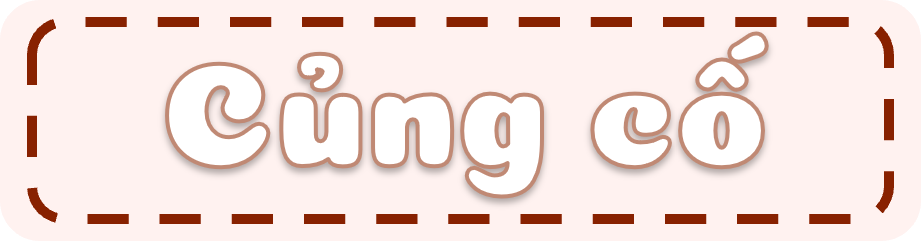 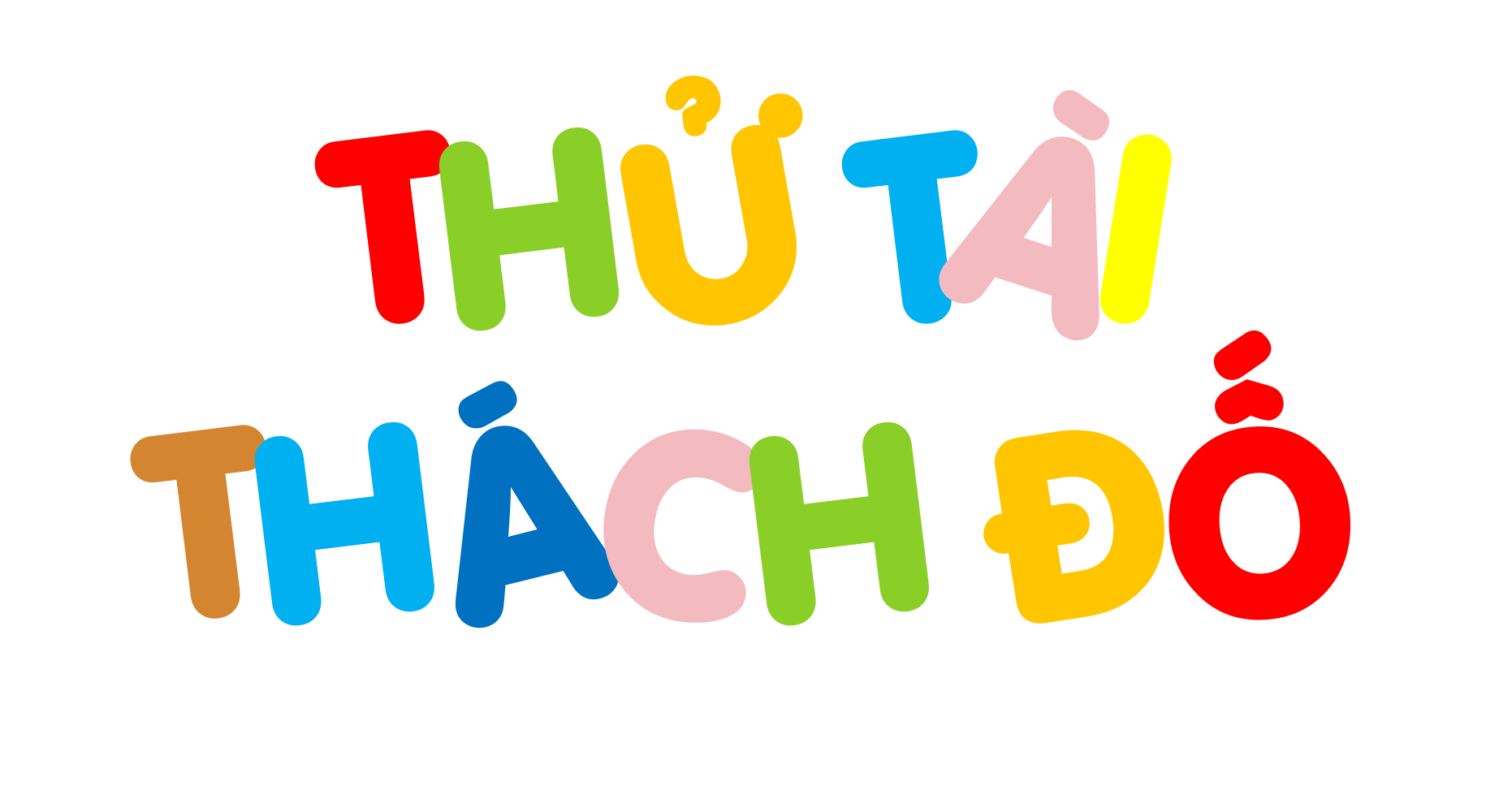 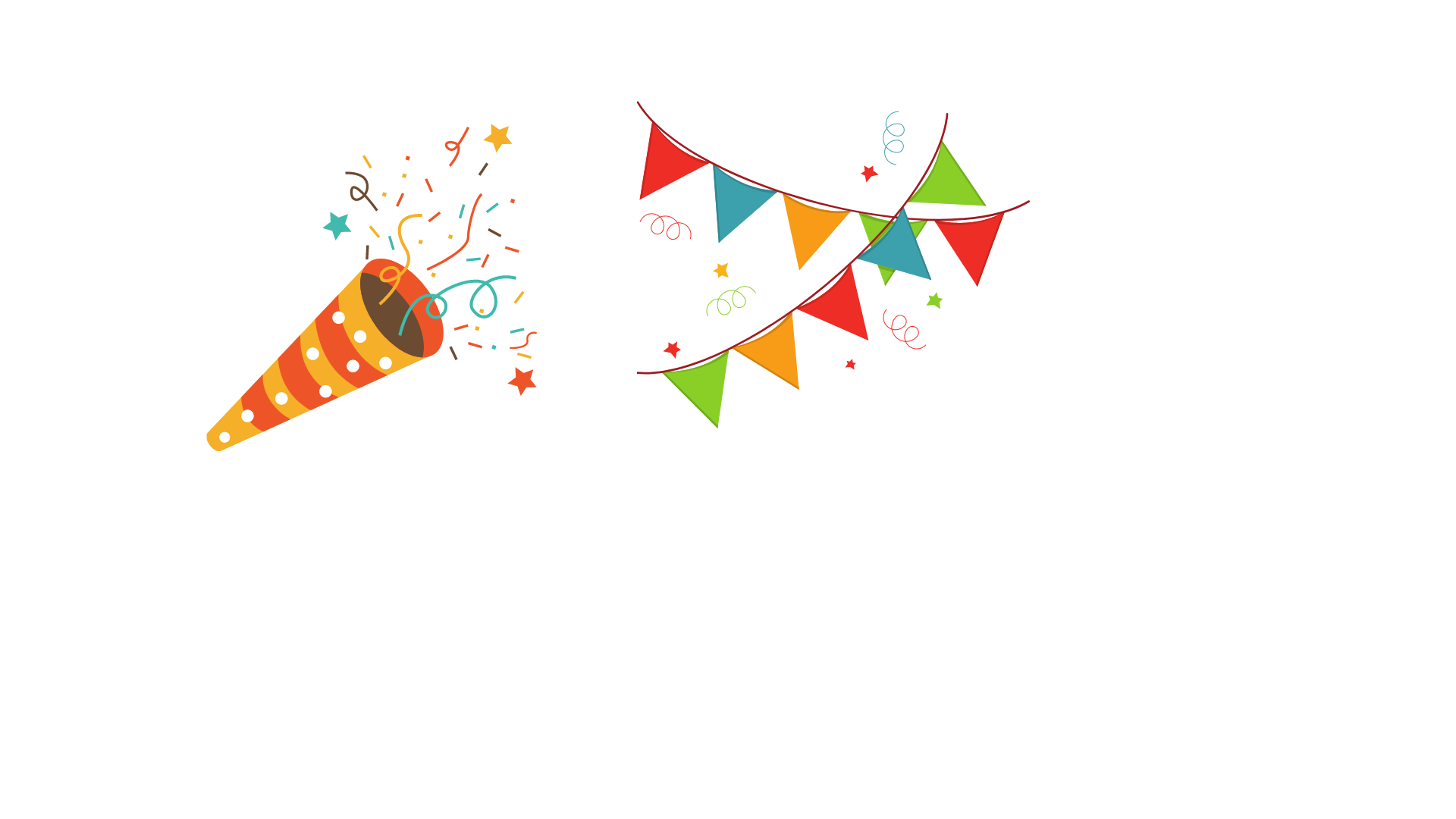 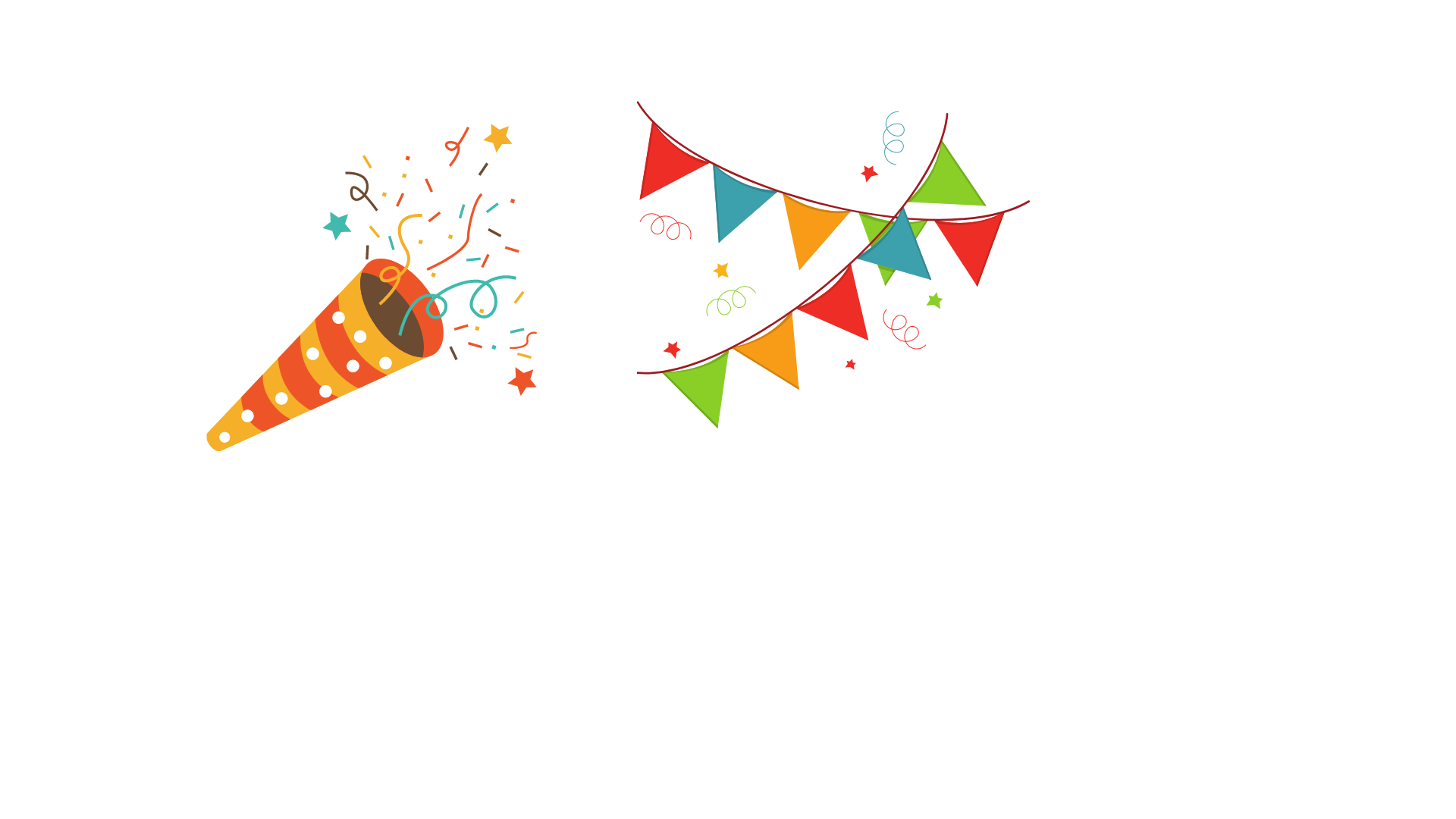 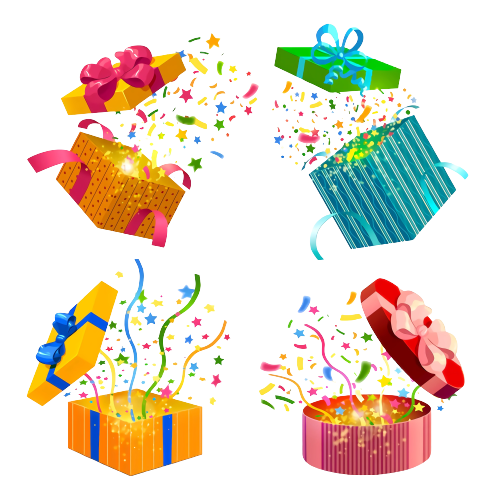 Luật chơi
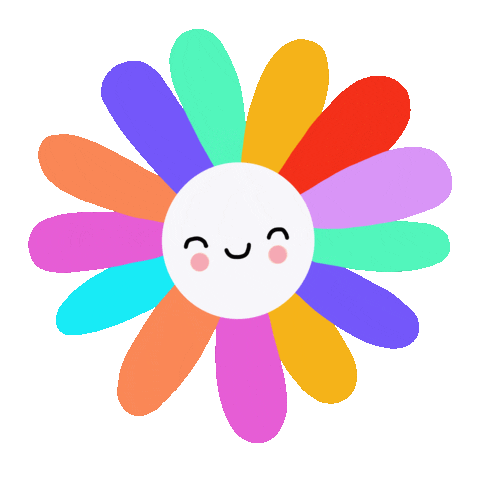 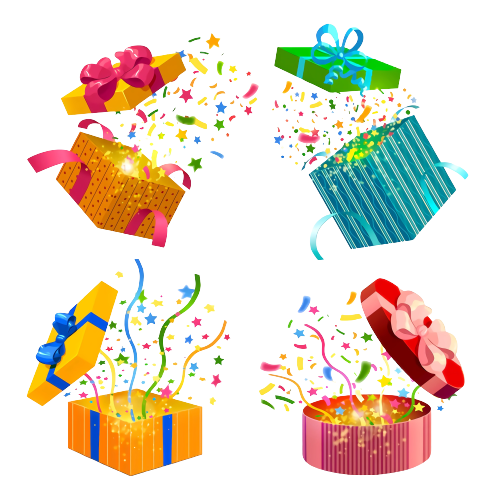 Trả lời  đúng  sẽ nhận được 1 bông hoa khen thưởng.
Trả lời  sai  sẽ không được 
nhận bông hoa.
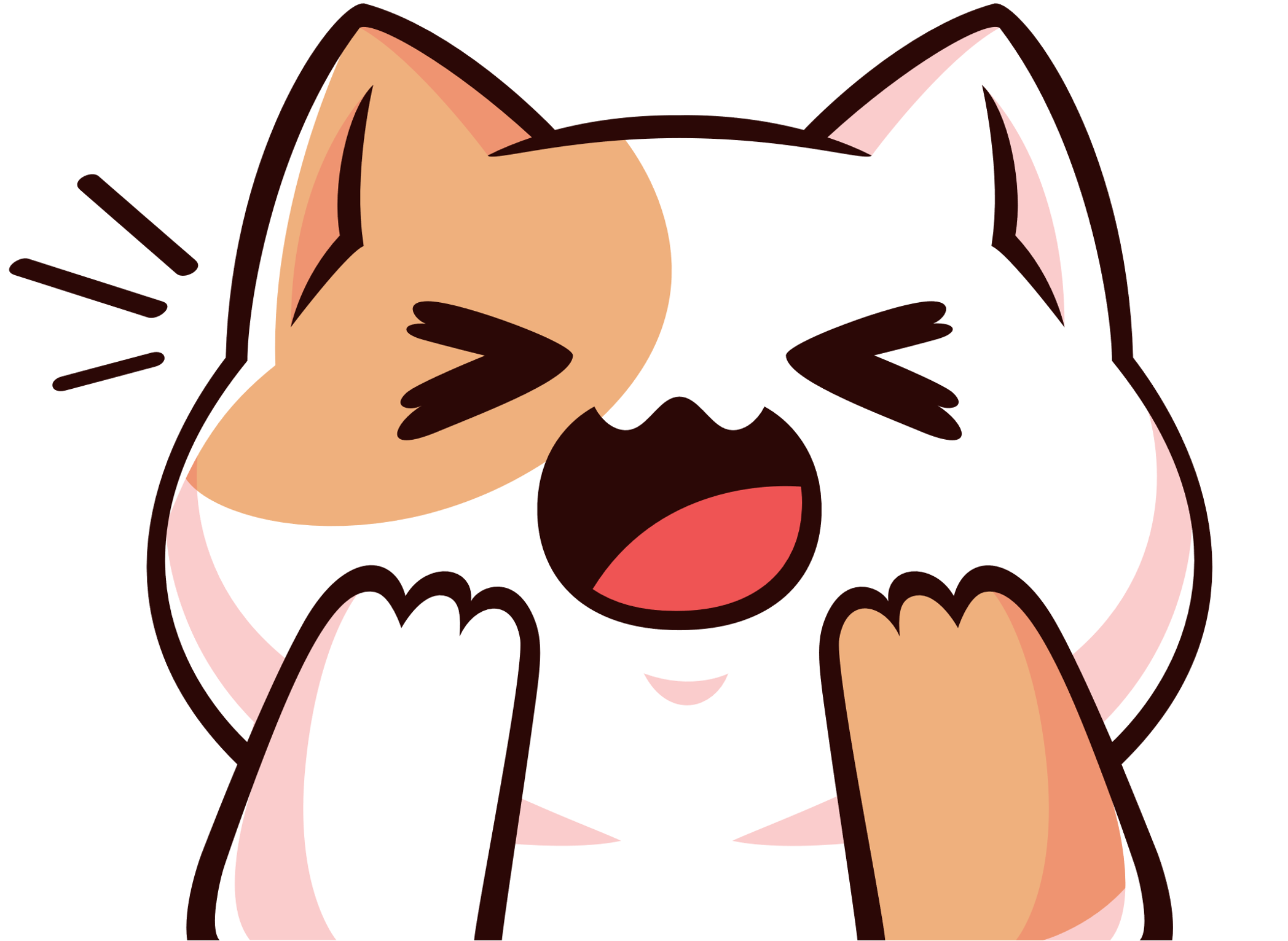 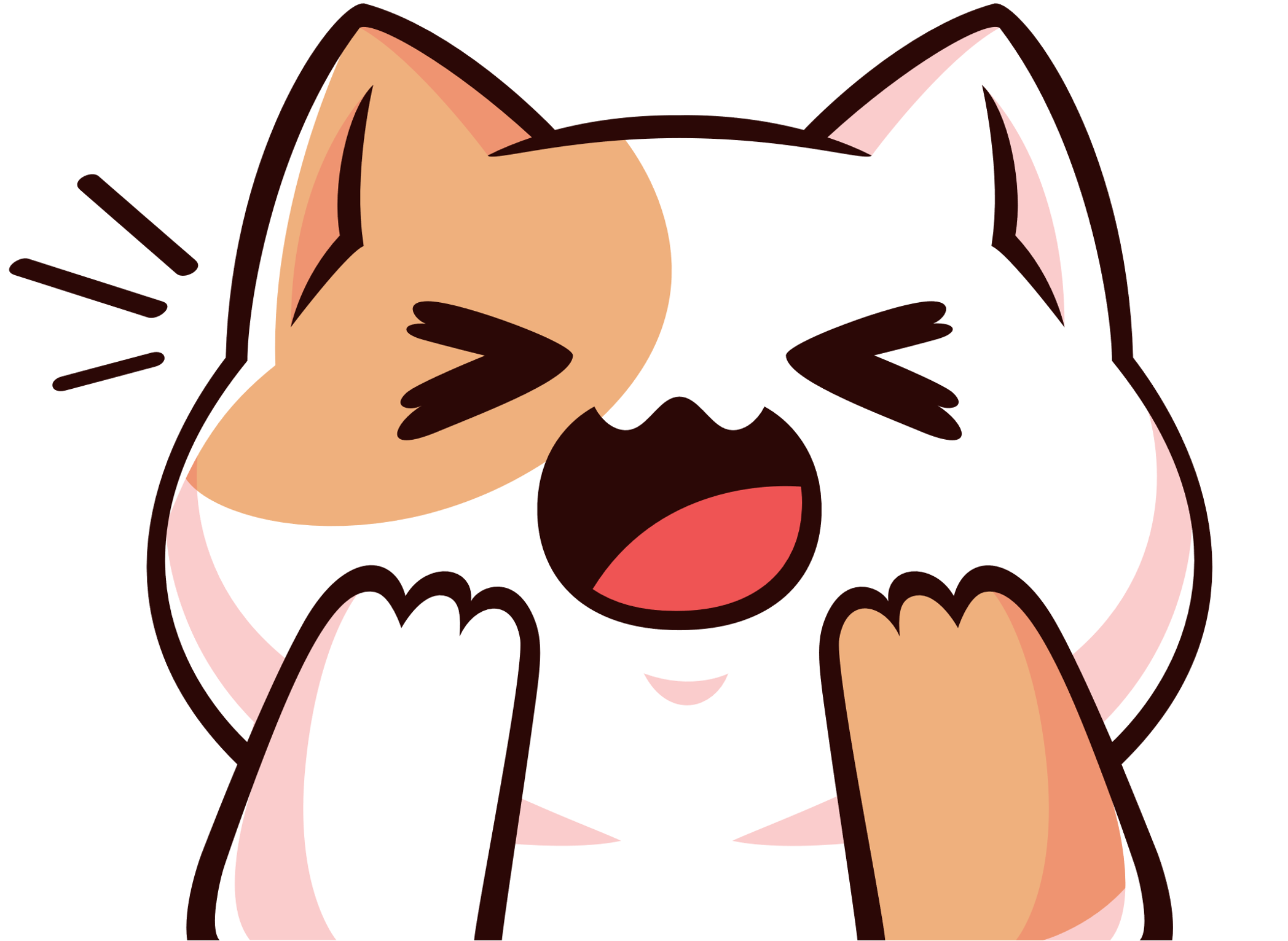 302
320
230
203
Câu 1: Viết số hai trăm linh ba:
c
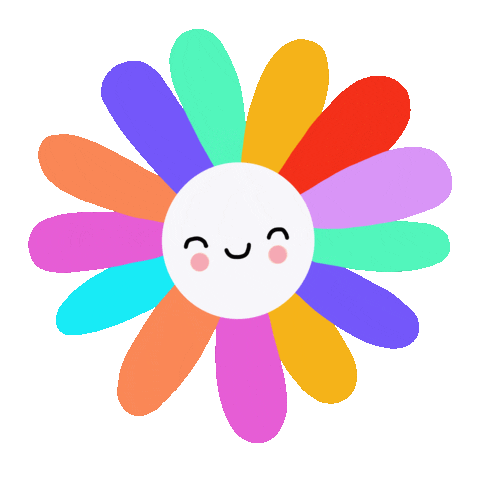 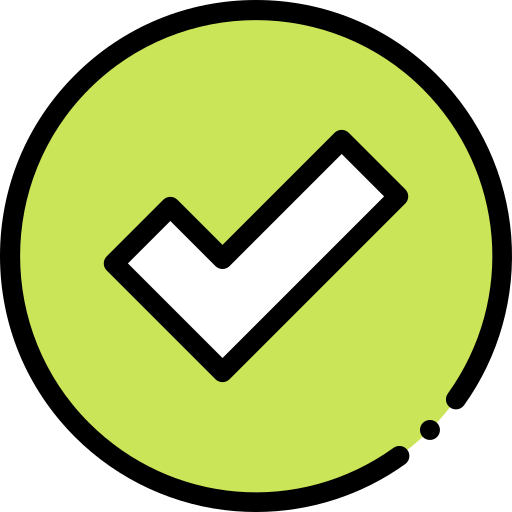 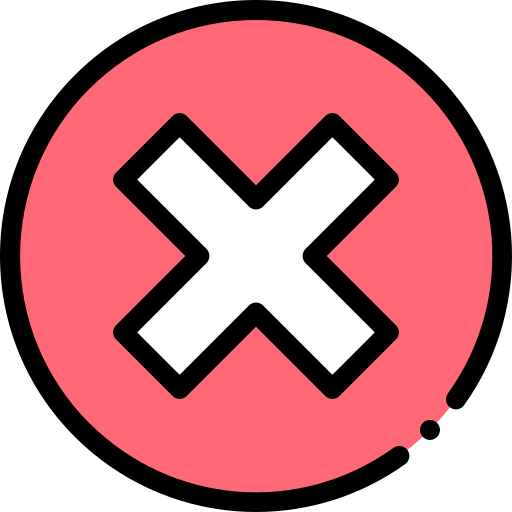 D
B
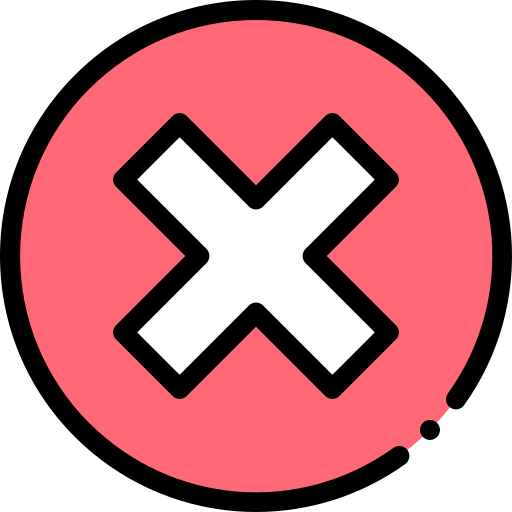 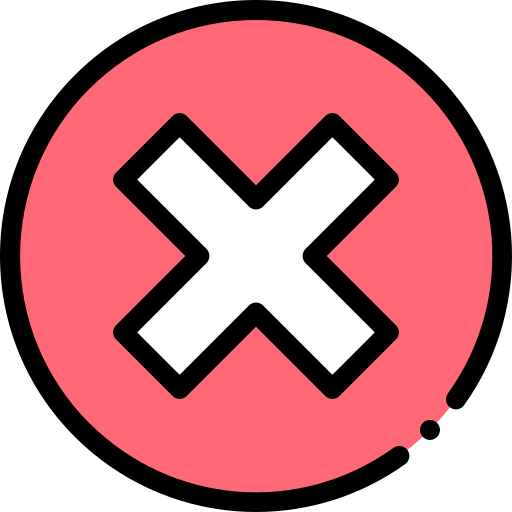 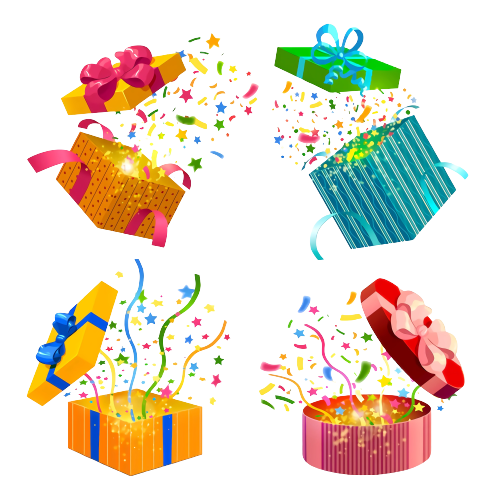 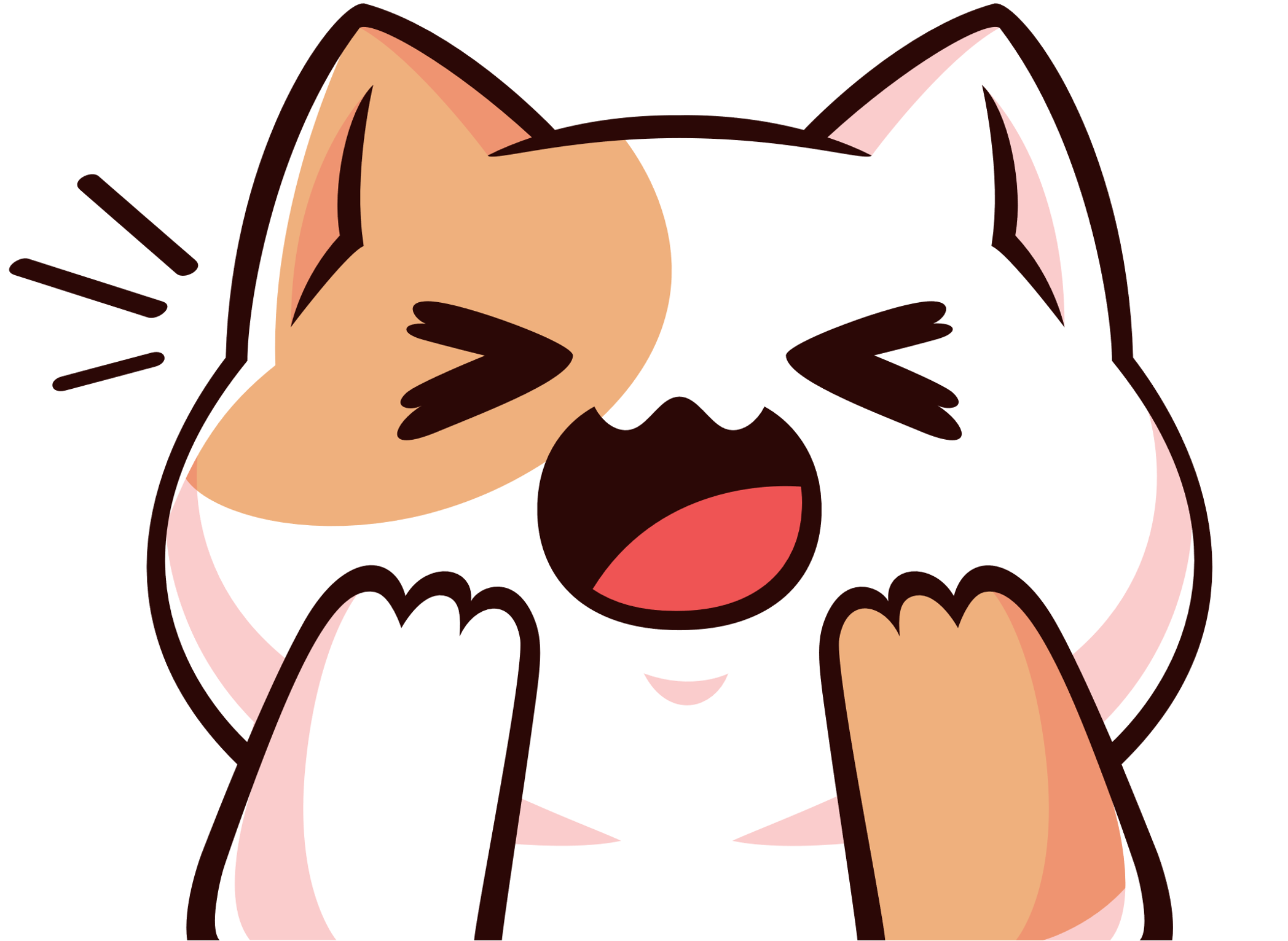 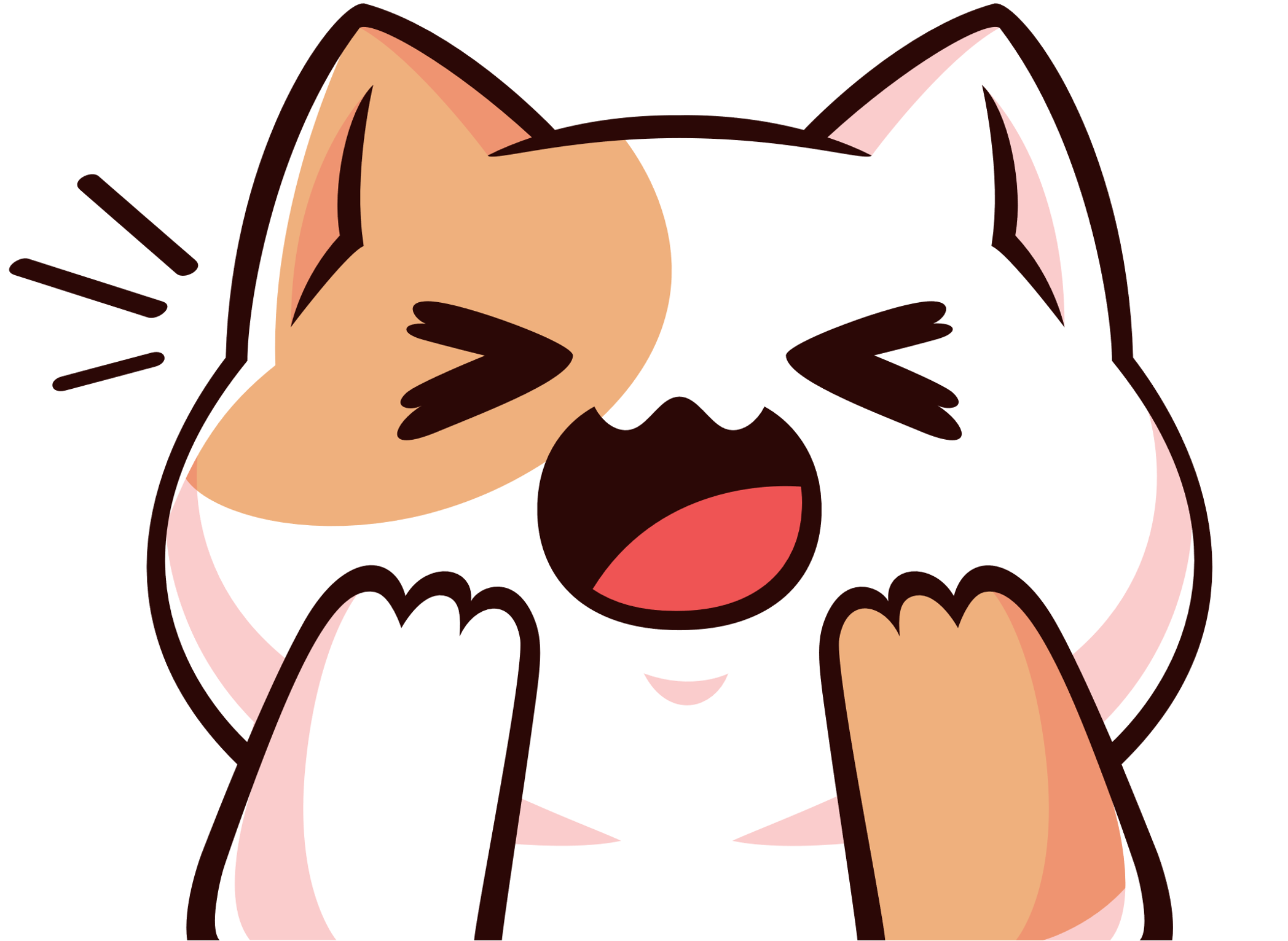 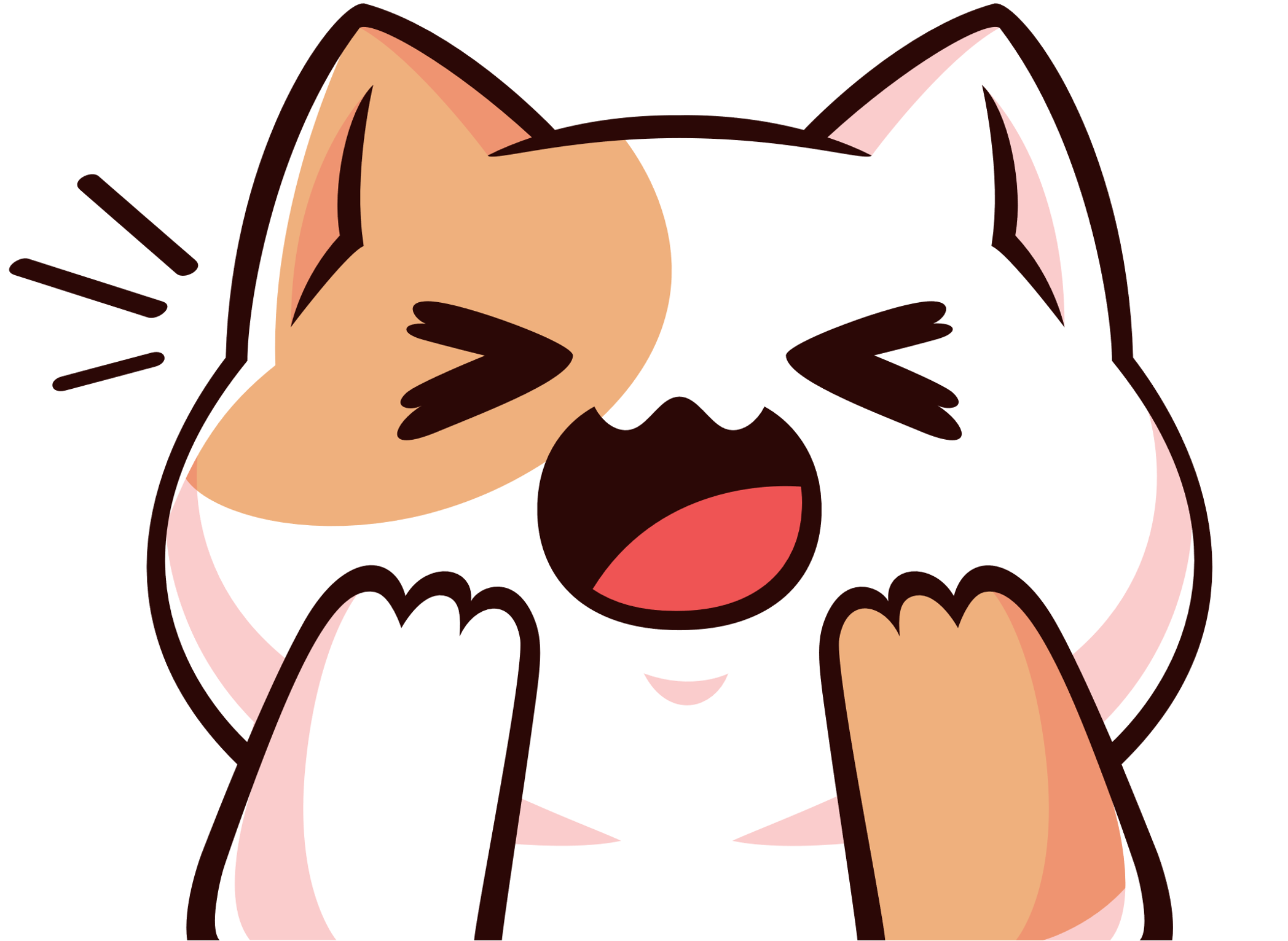 A
[Speaker Notes: GV click vào đáp án khung vuông (không click vào ô tròn ABCD) để hiện kết quả
Khi HS trả lời đúng, GV click vào đáp án trong khung họp quà xuất hiện]
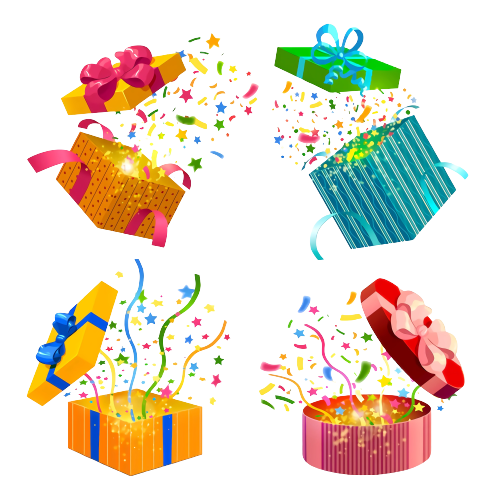 85
65
60
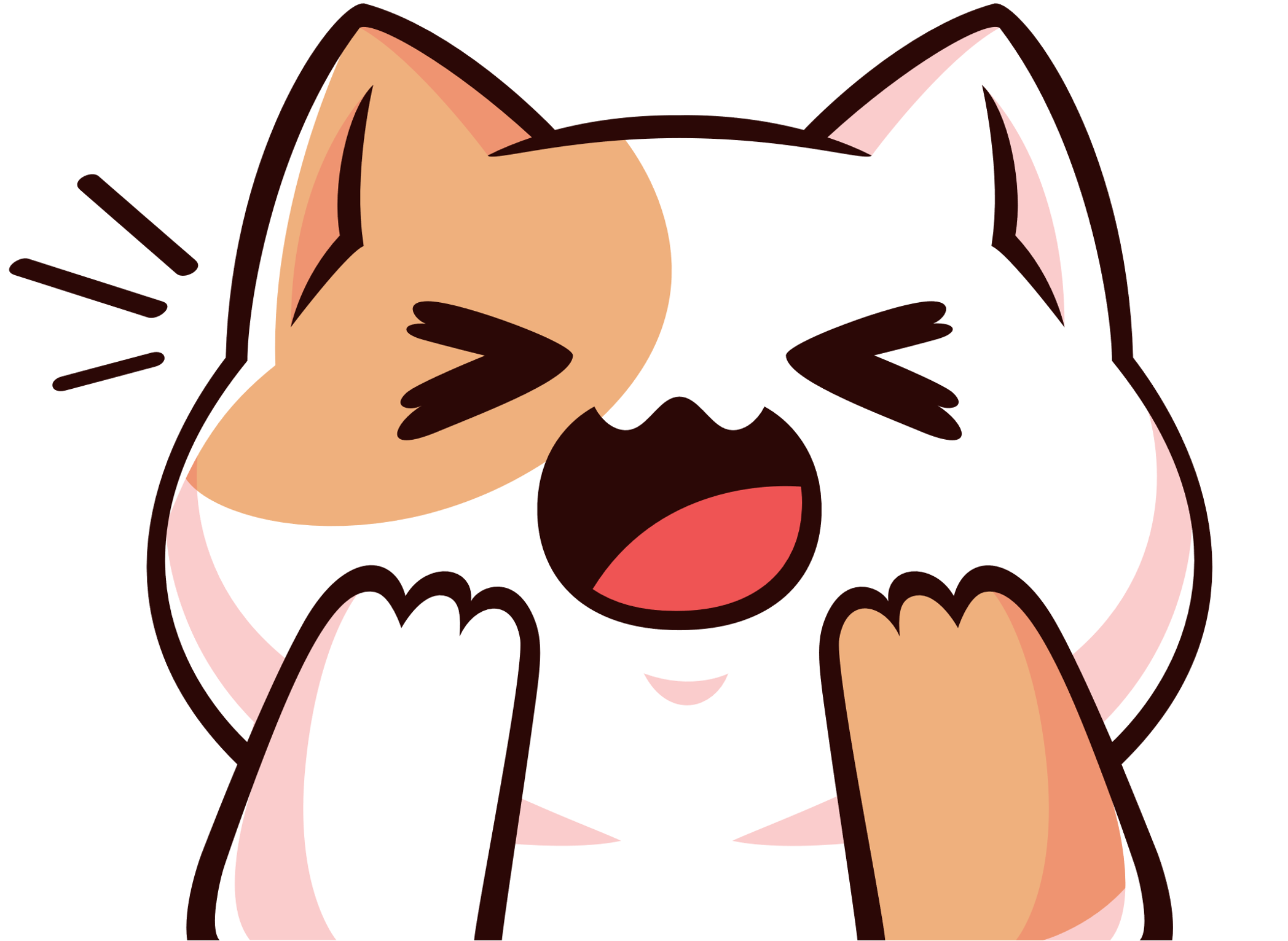 Câu 2: Viết tiếp vào chố trống: 
55, 65, …
75
A
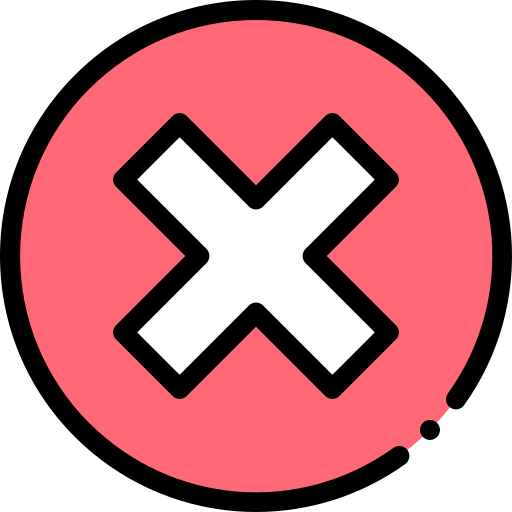 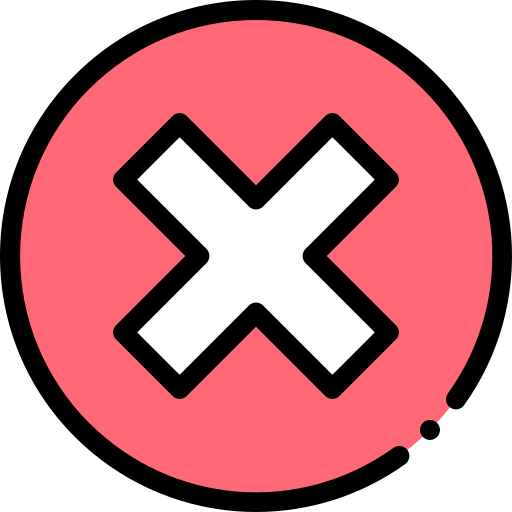 c
D
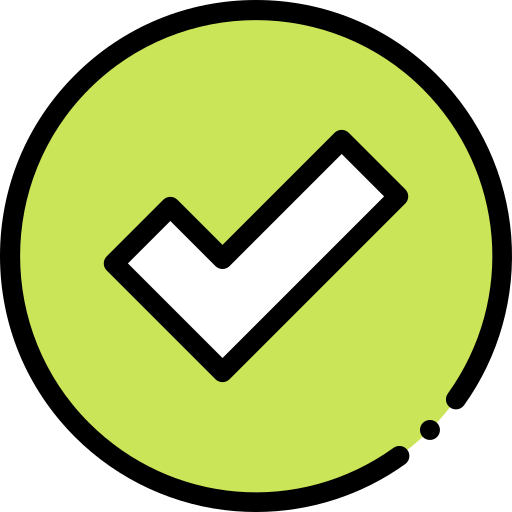 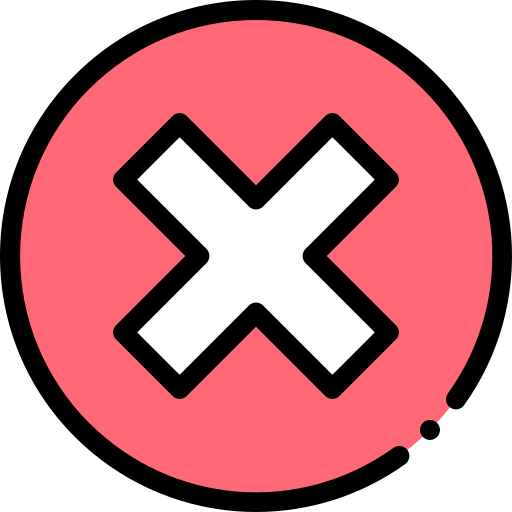 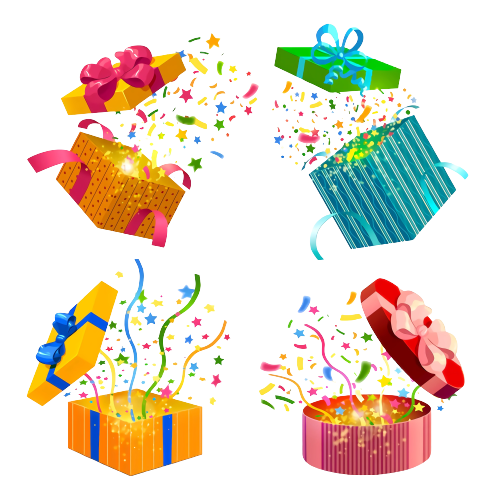 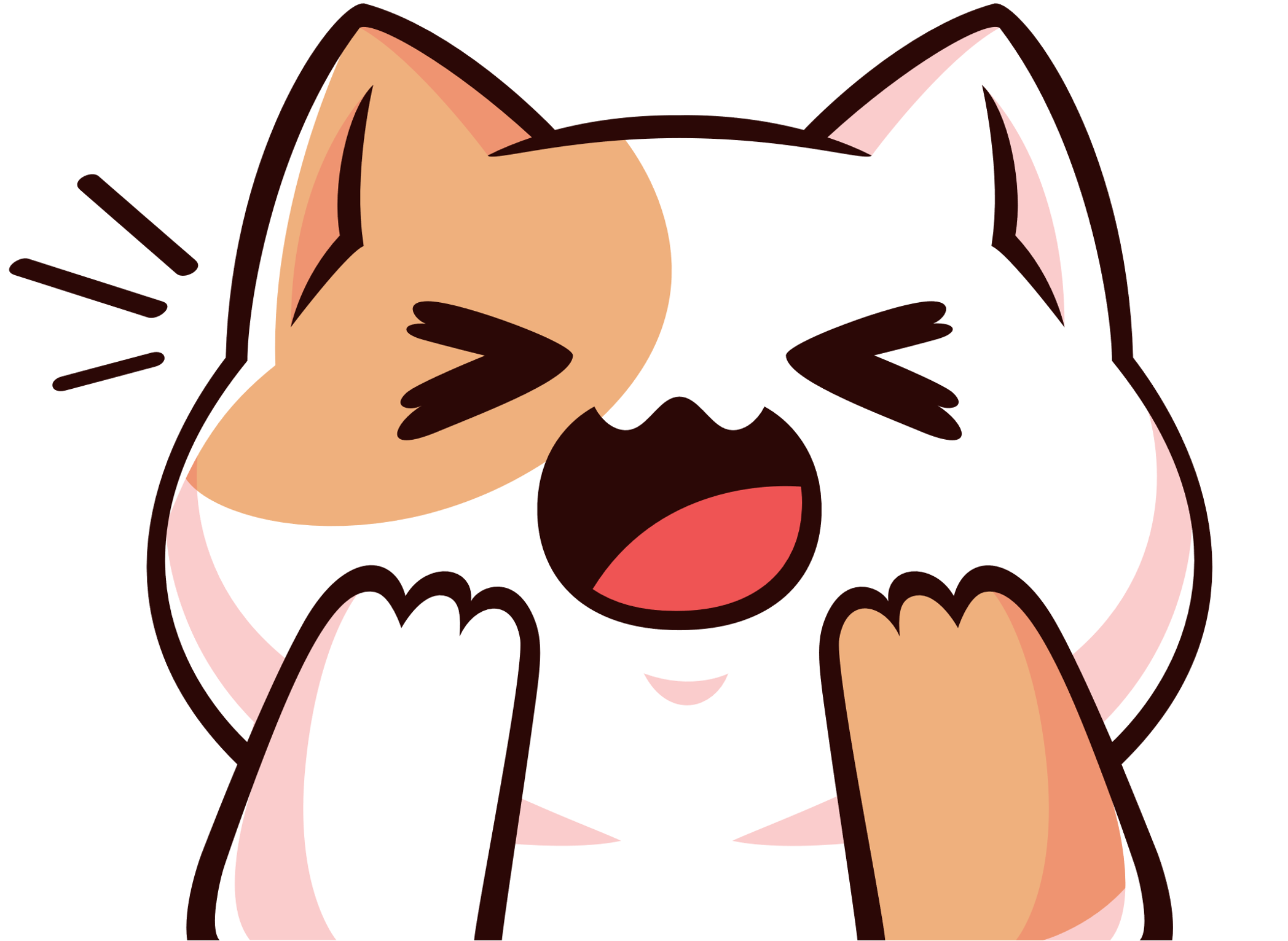 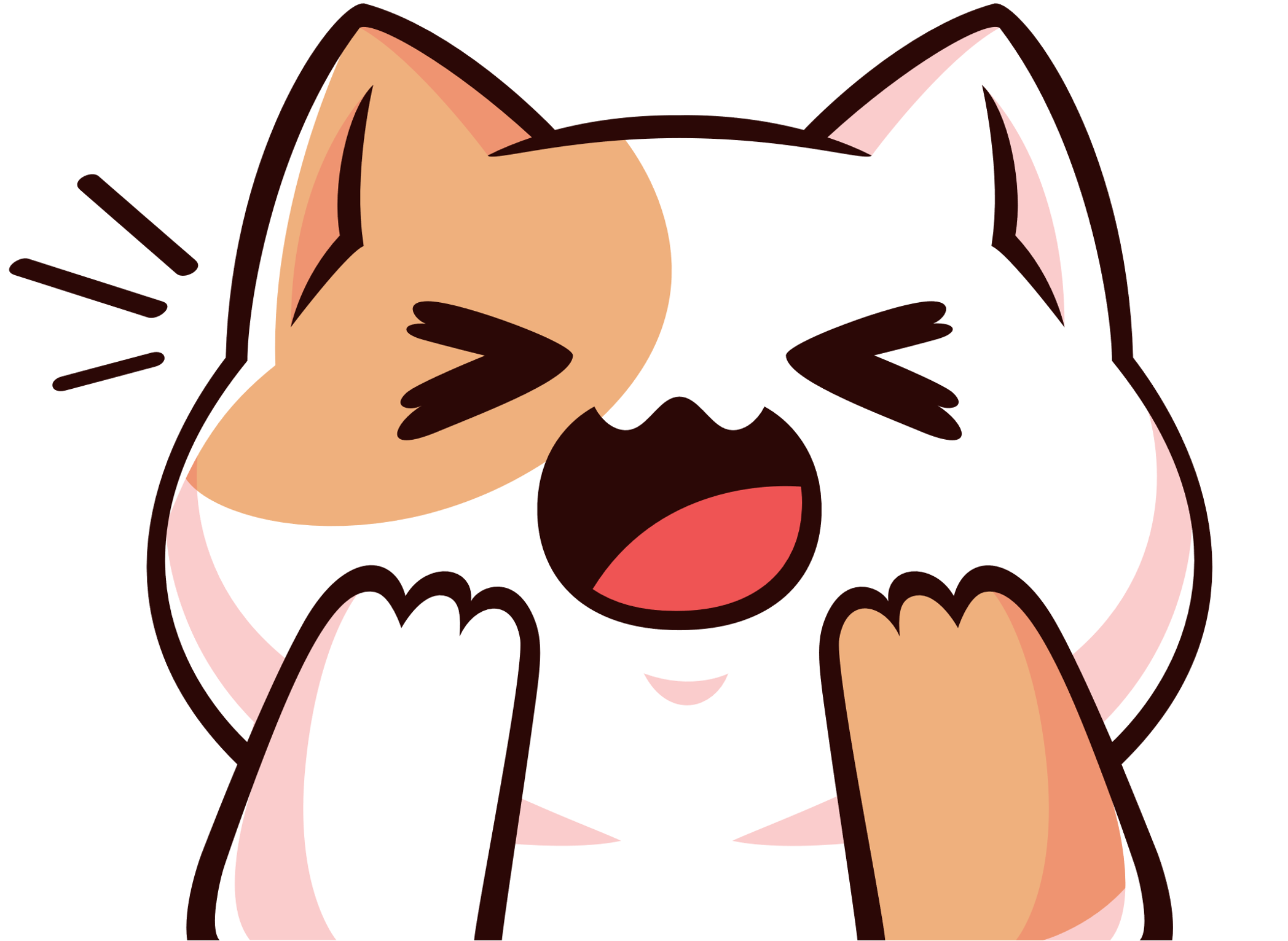 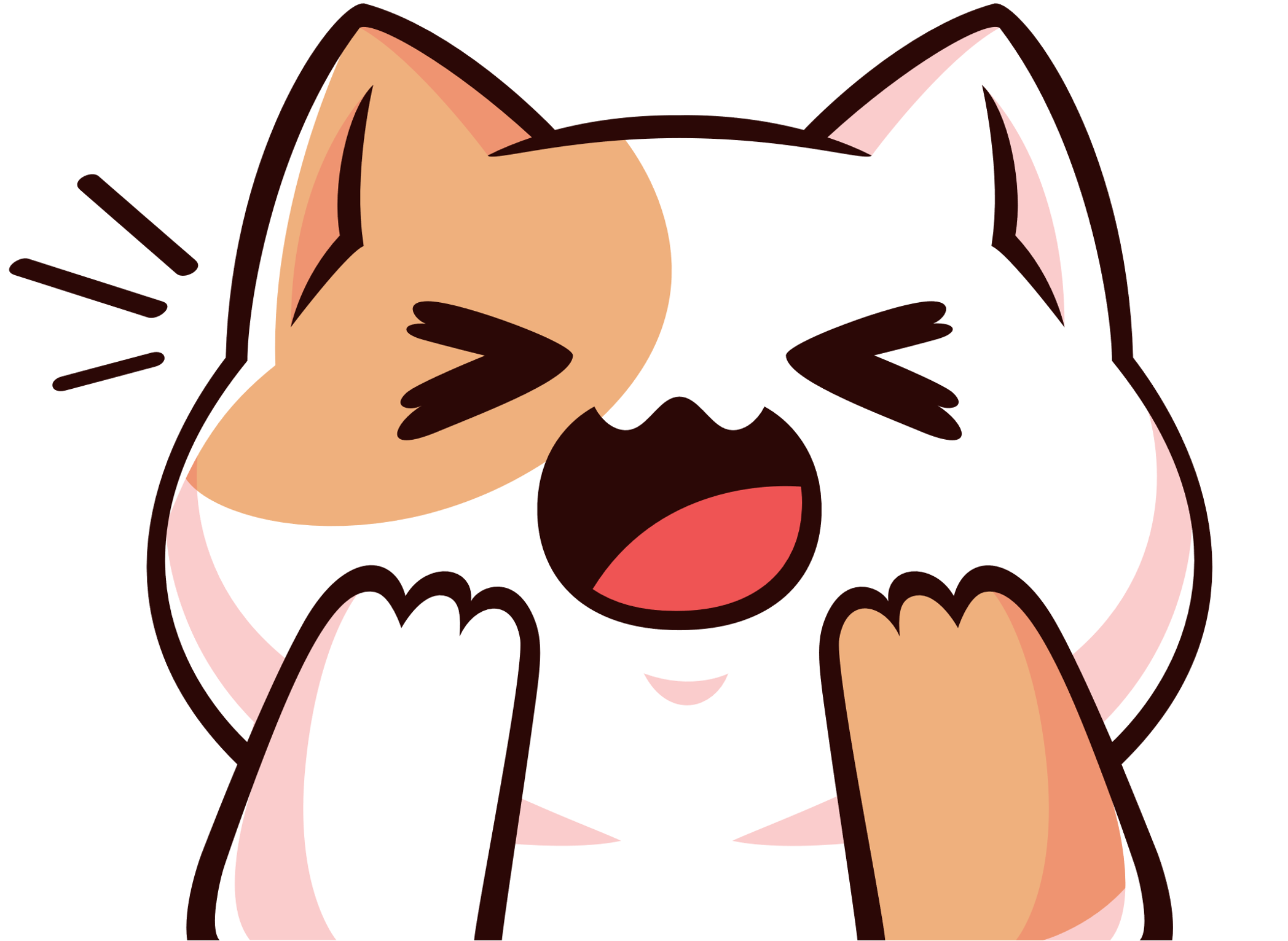 B
[Speaker Notes: GV click vào đáp án khung vuông (không click vào ô tròn ABCD) để hiện kết quả
Khi HS trả lời đúng, GV click vào đáp án trong khung họp quà xuất hiện]
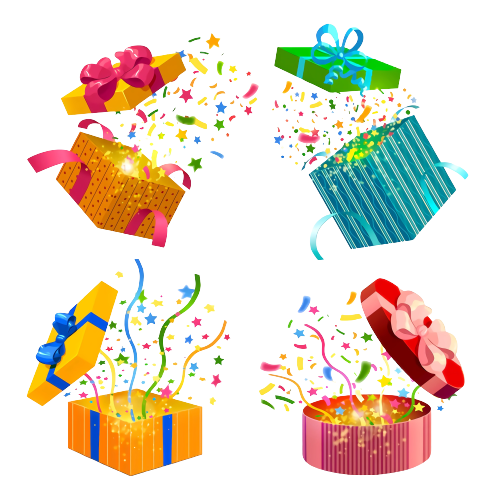 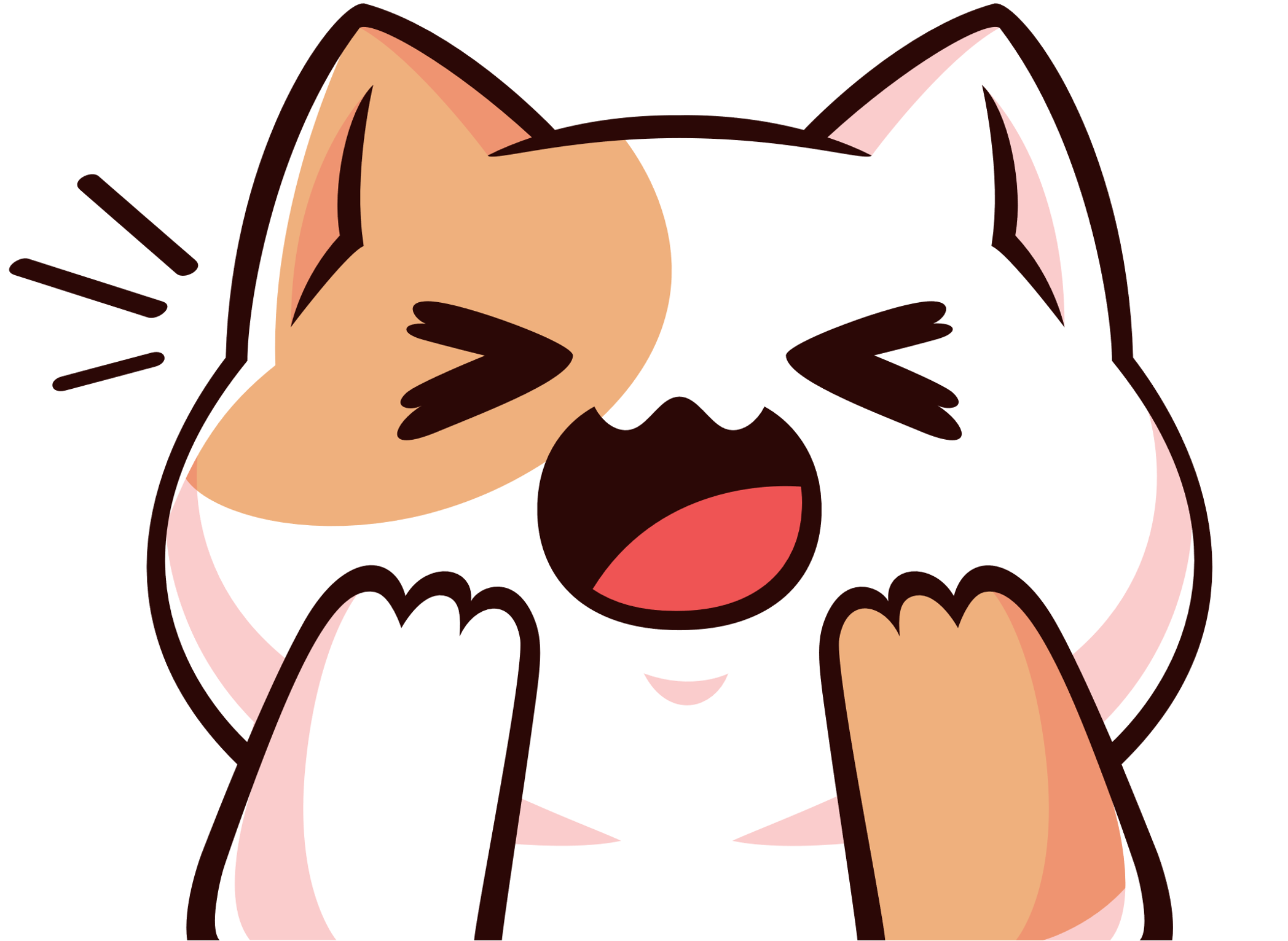 Bảy trăm mười sáu
Bảy trăm chín mươi sáu
Câu 3: Đọc số 796
Bảy trăm chín mươi
Bảy trăm sáu mươi chín
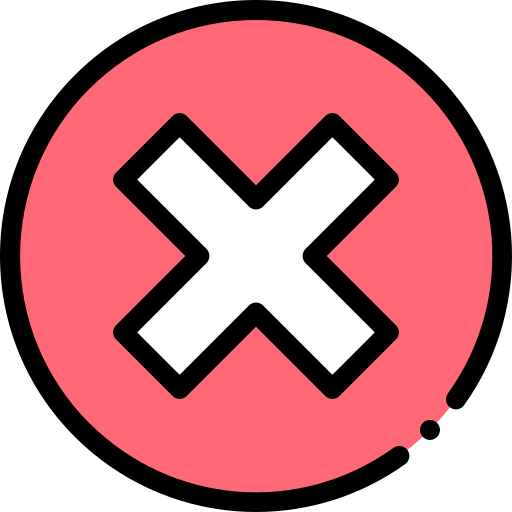 C
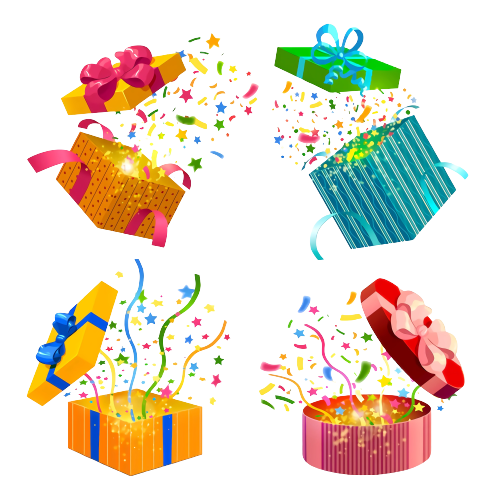 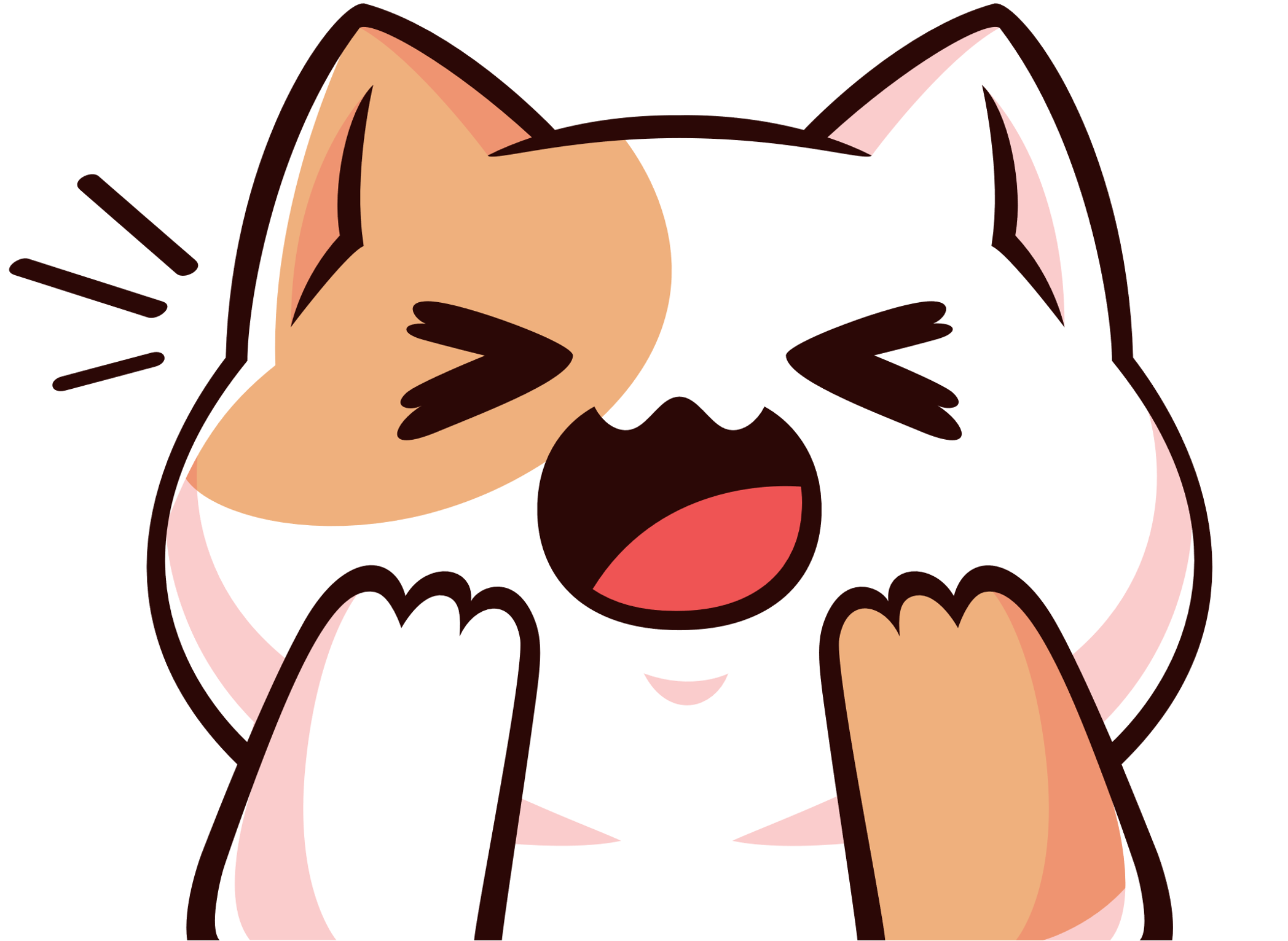 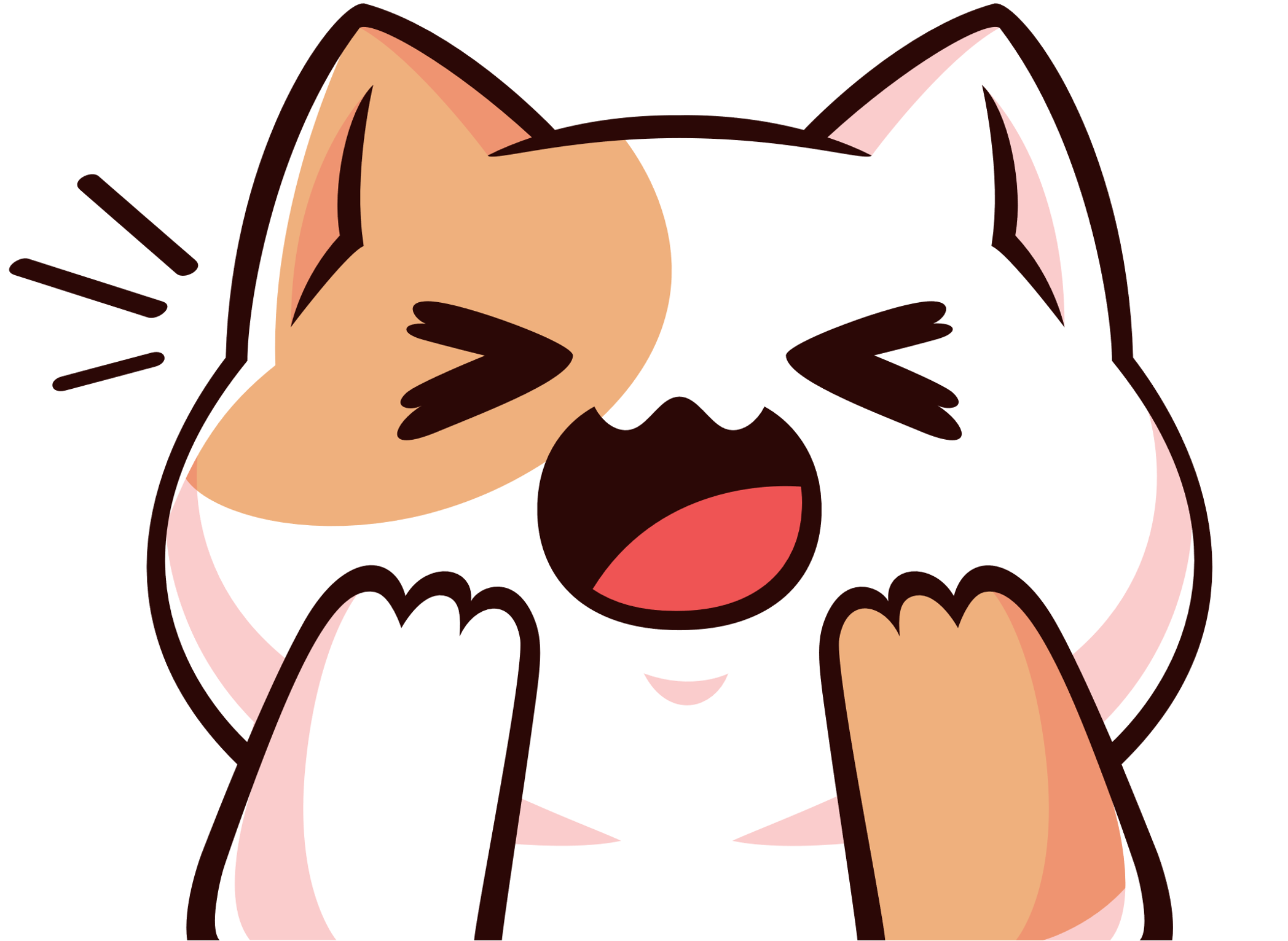 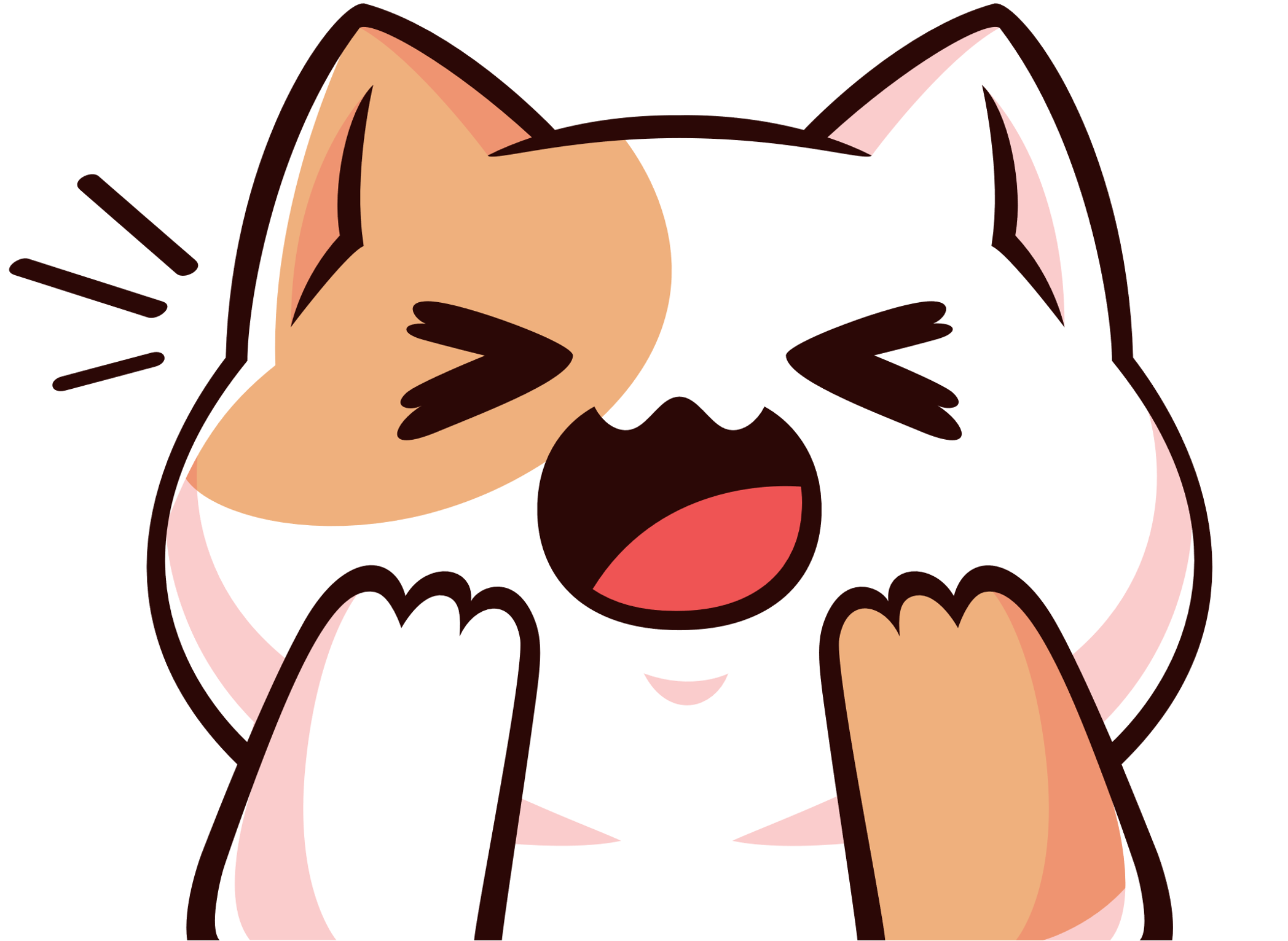 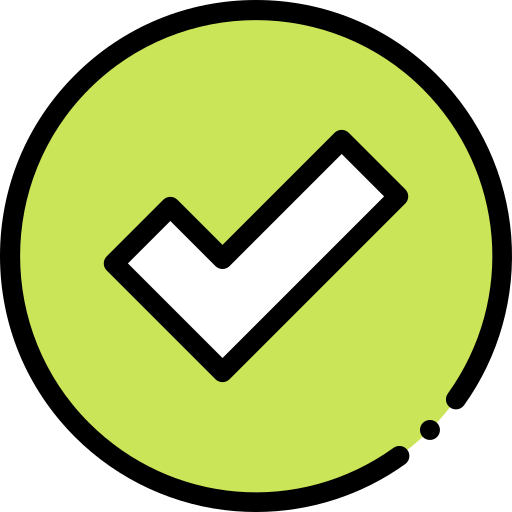 A
D
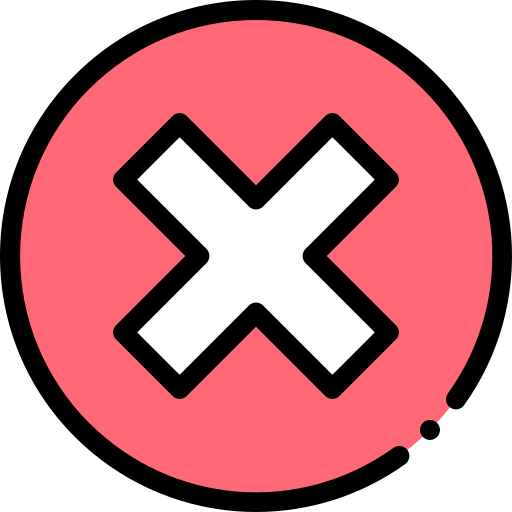 B
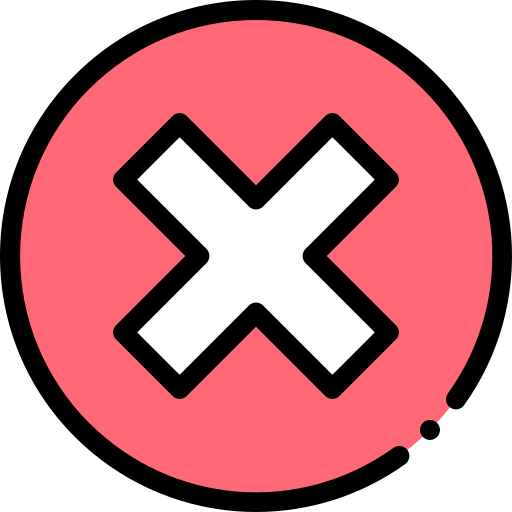 [Speaker Notes: GV click vào đáp án khung vuông (không click vào ô tròn ABCD) để hiện kết quả
Khi HS trả lời đúng, GV click vào đáp án trong khung họp quà xuất hiện]
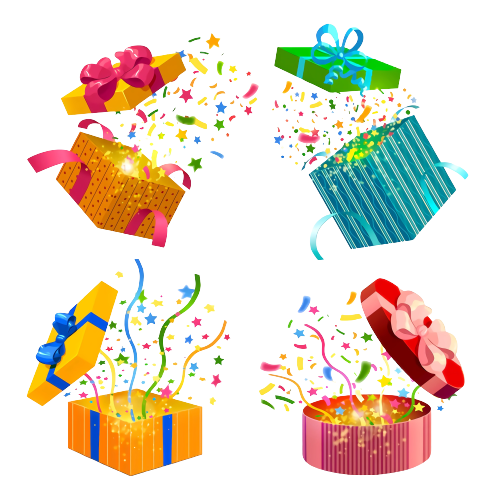 565
570
508
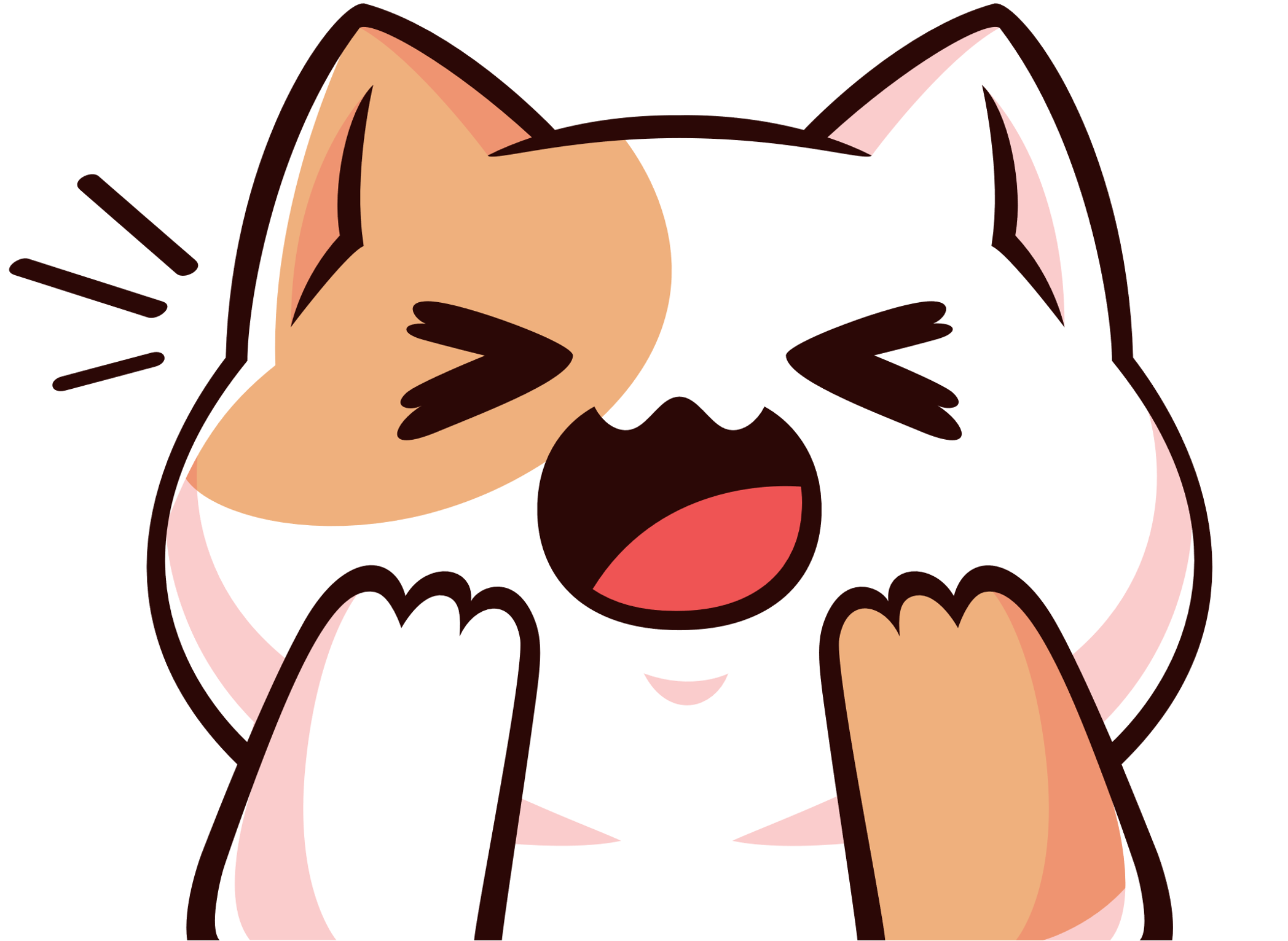 Câu 4: Viết tiếp vào chố trống: 
380, 480, …
580
A
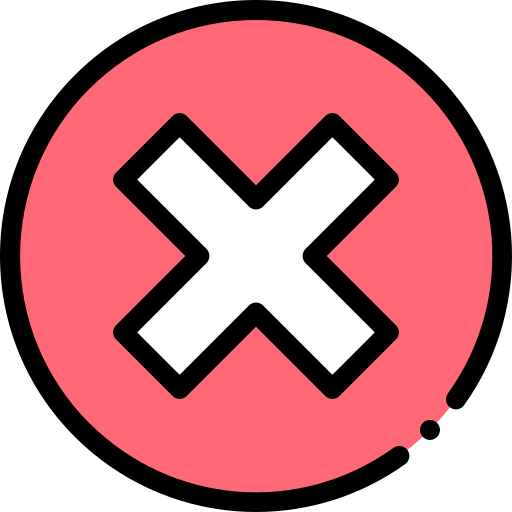 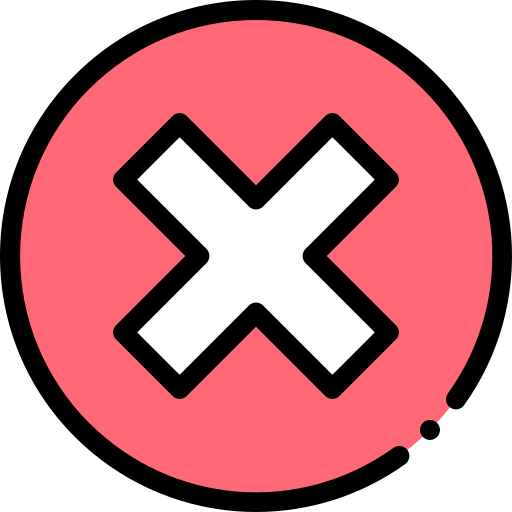 c
B
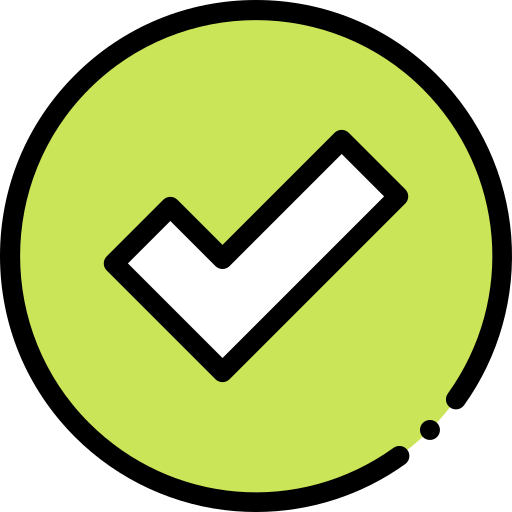 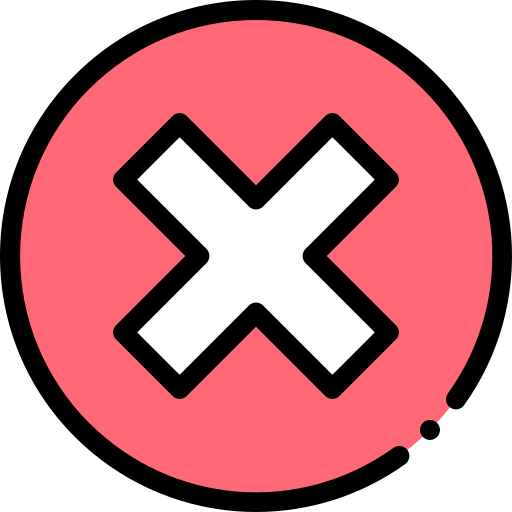 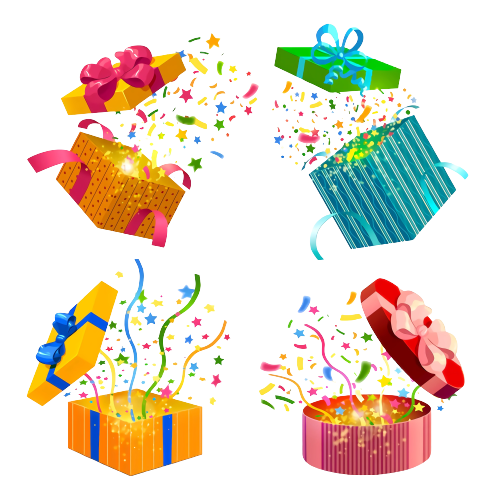 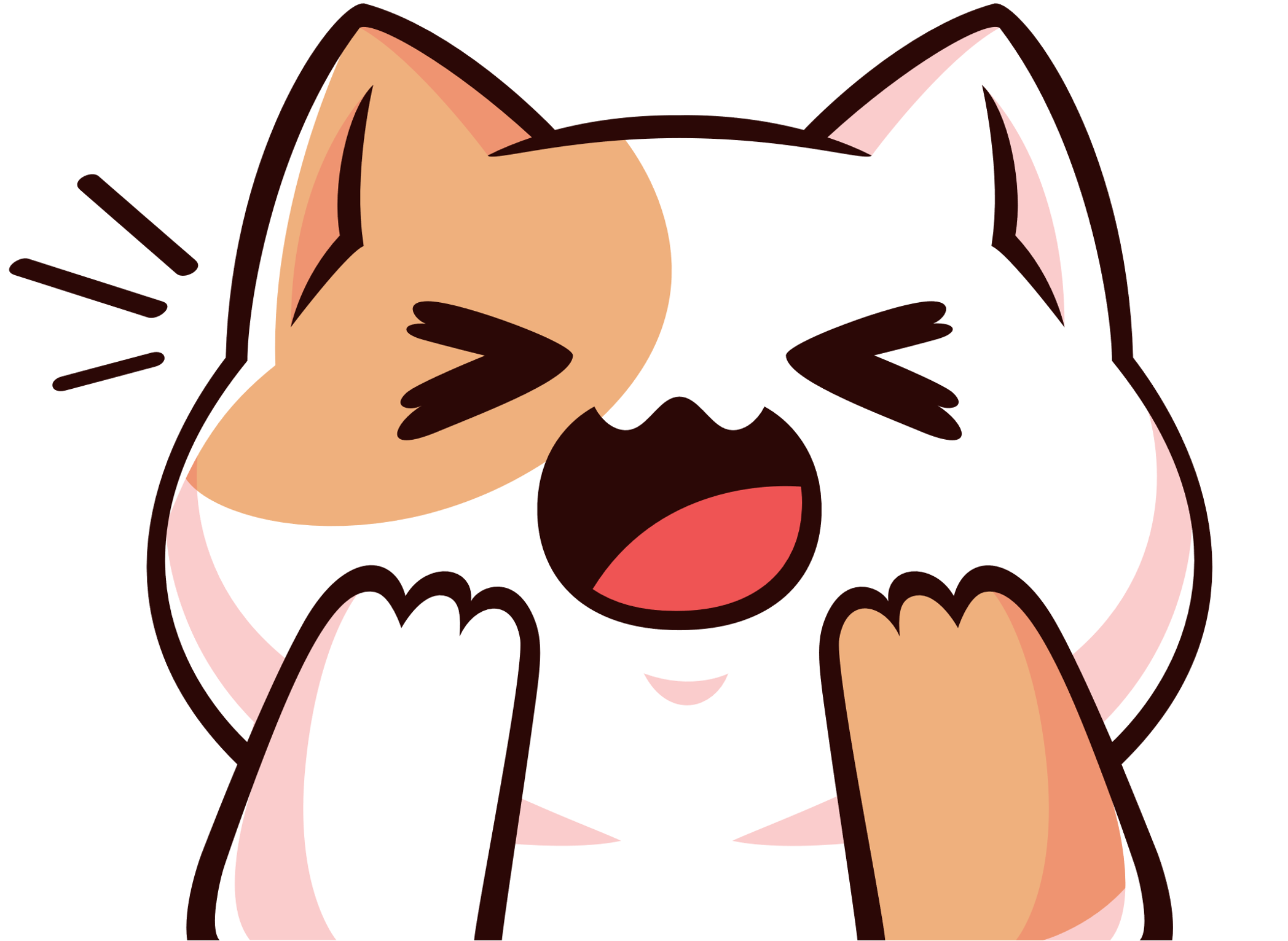 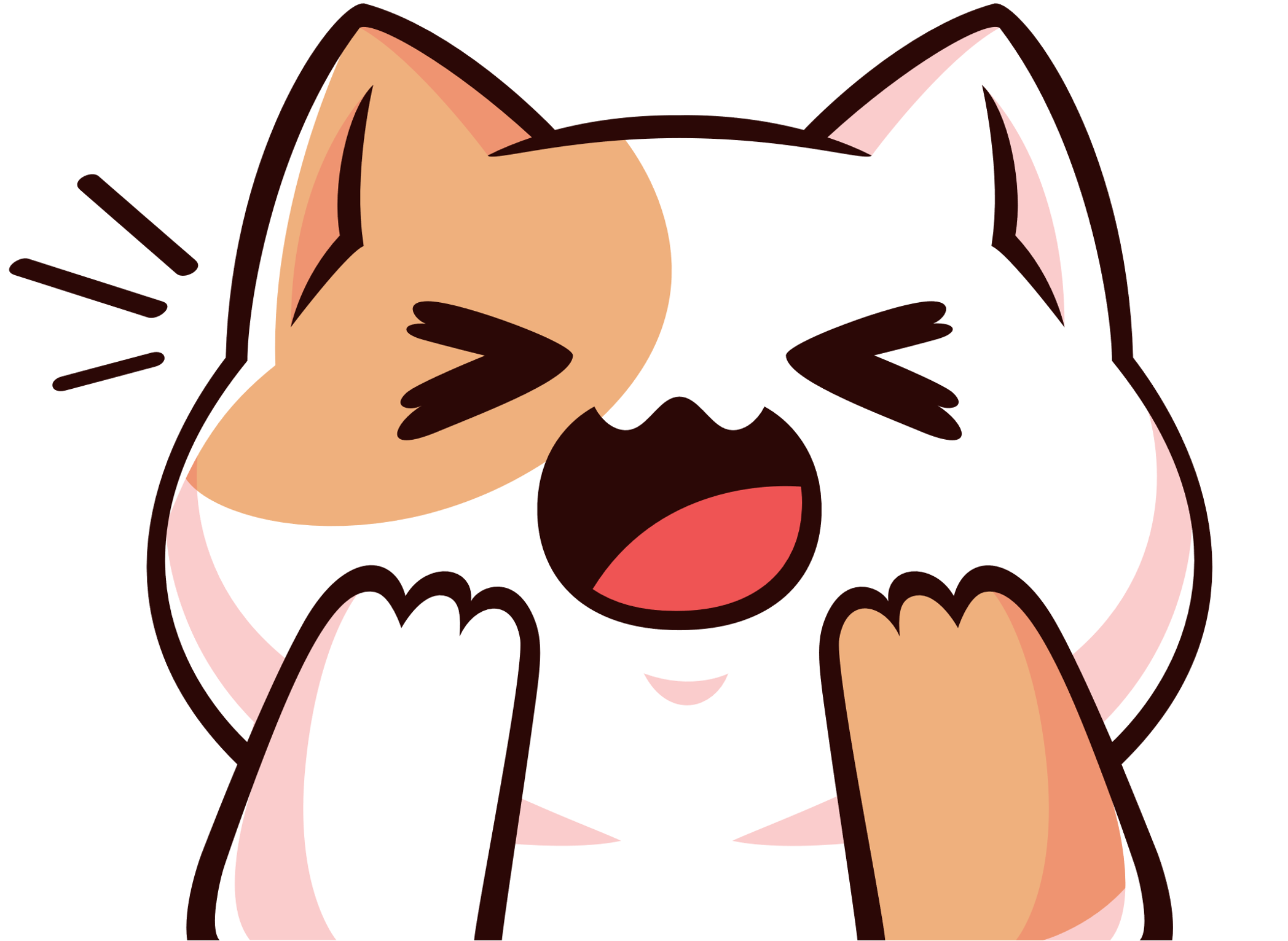 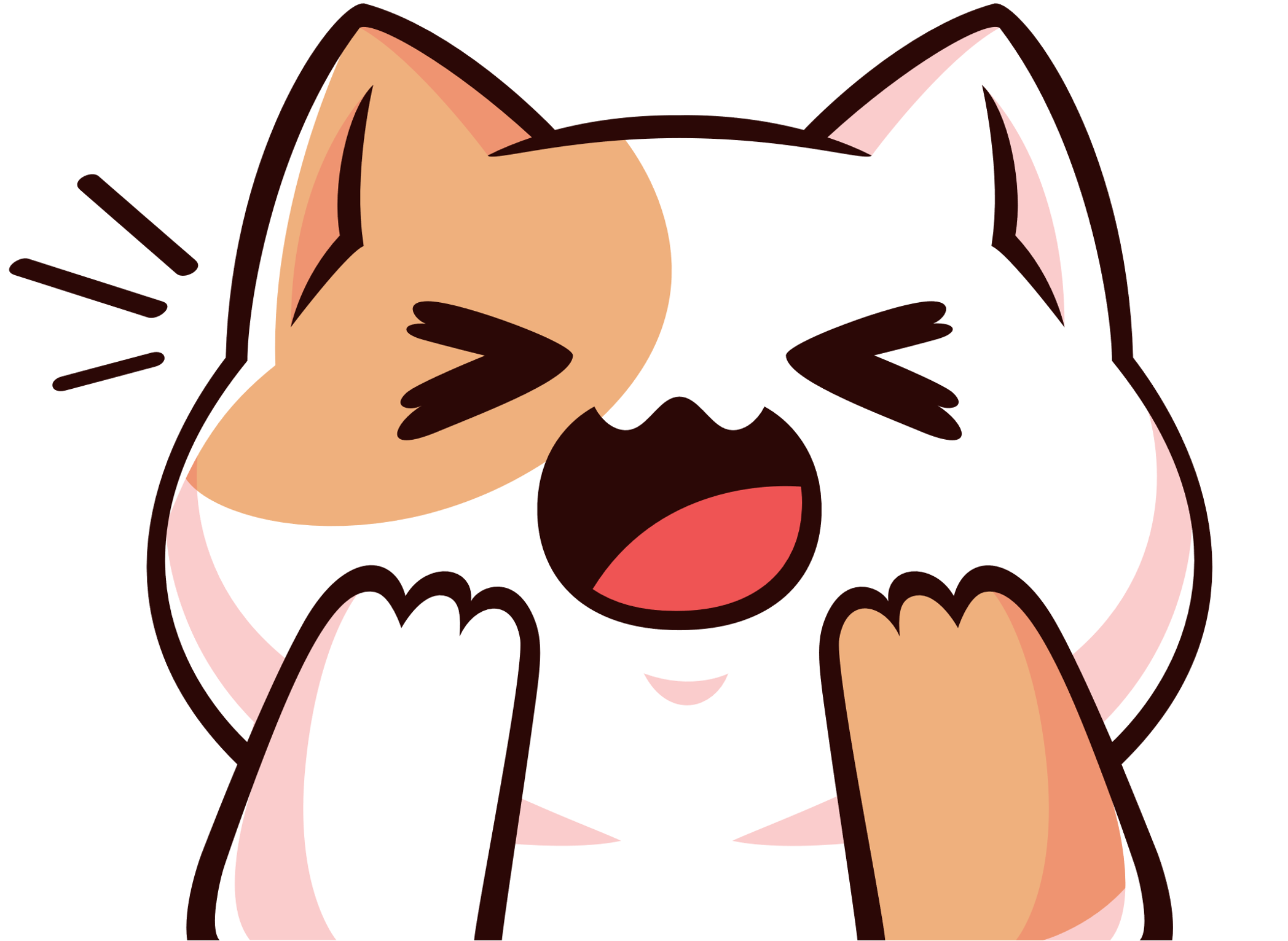 D
[Speaker Notes: GV click vào đáp án khung vuông (không click vào ô tròn ABCD) để hiện kết quả
Khi HS trả lời đúng, GV click vào đáp án trong khung họp quà xuất hiện]
Tạm Biệt
Và 
Hẹn Gặp Lại